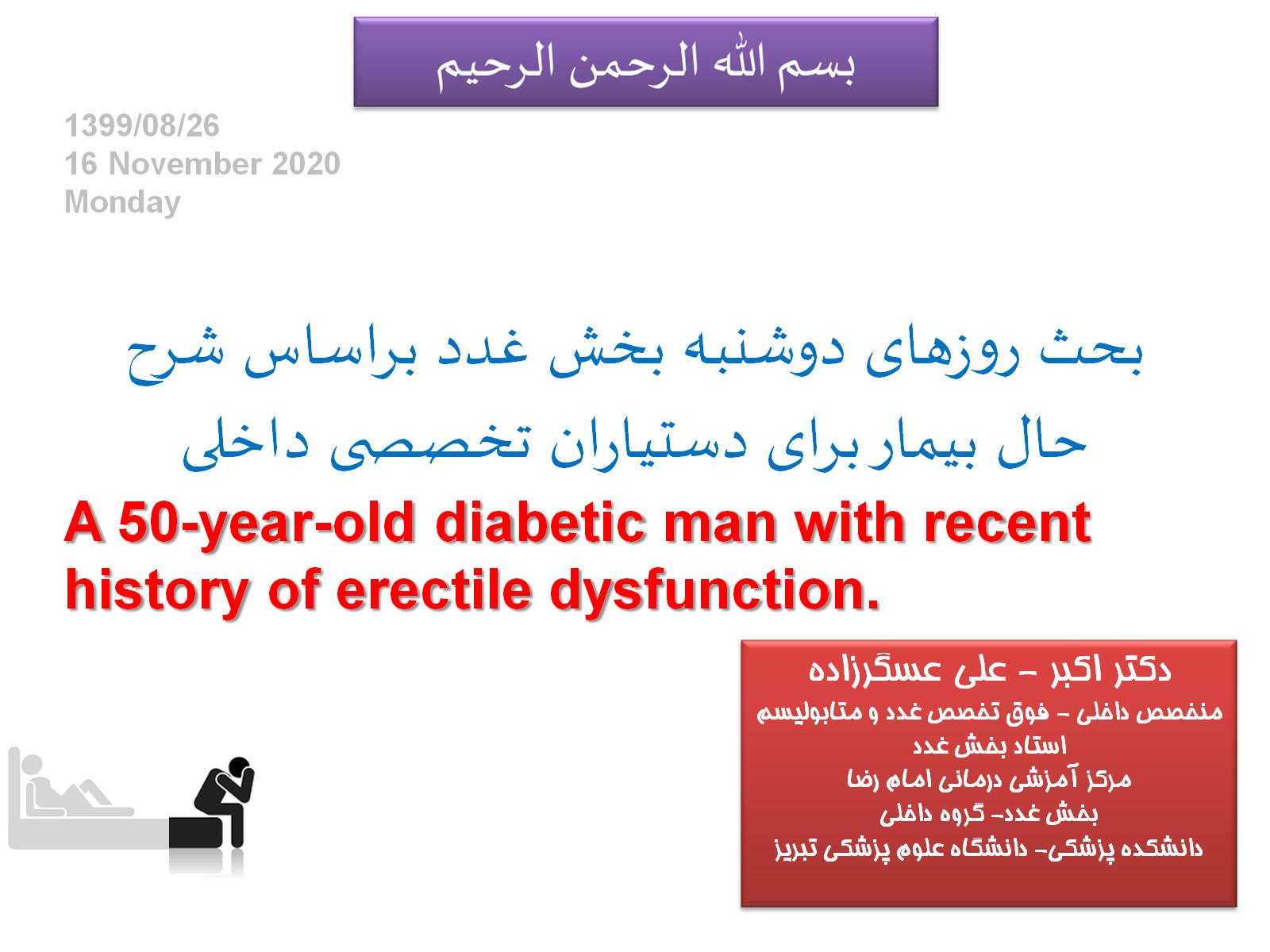 بحث روزهای دوشنبه بخش غدد براساس شرح حال بیمار برای دستیاران تخصصی داخلی
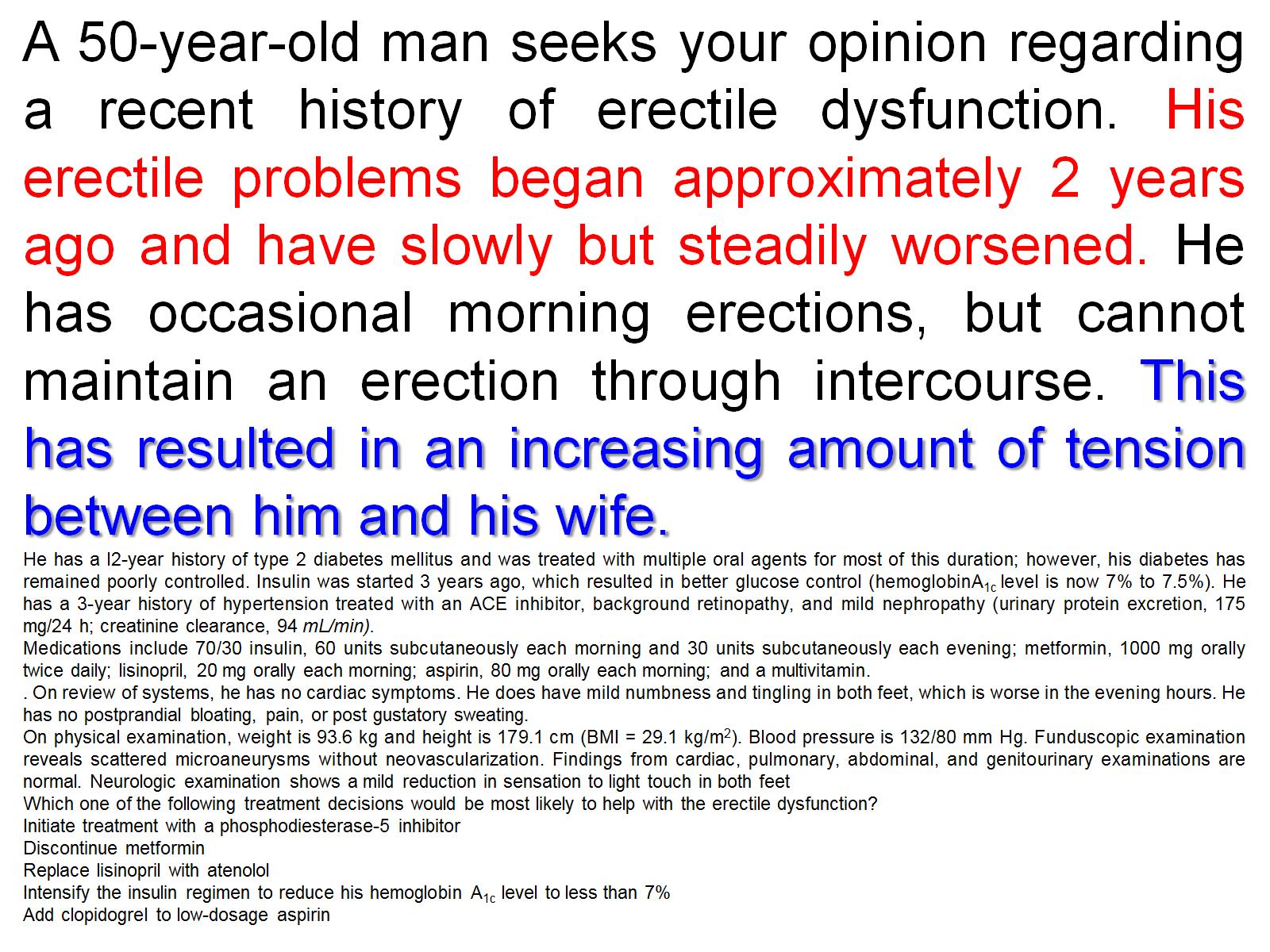 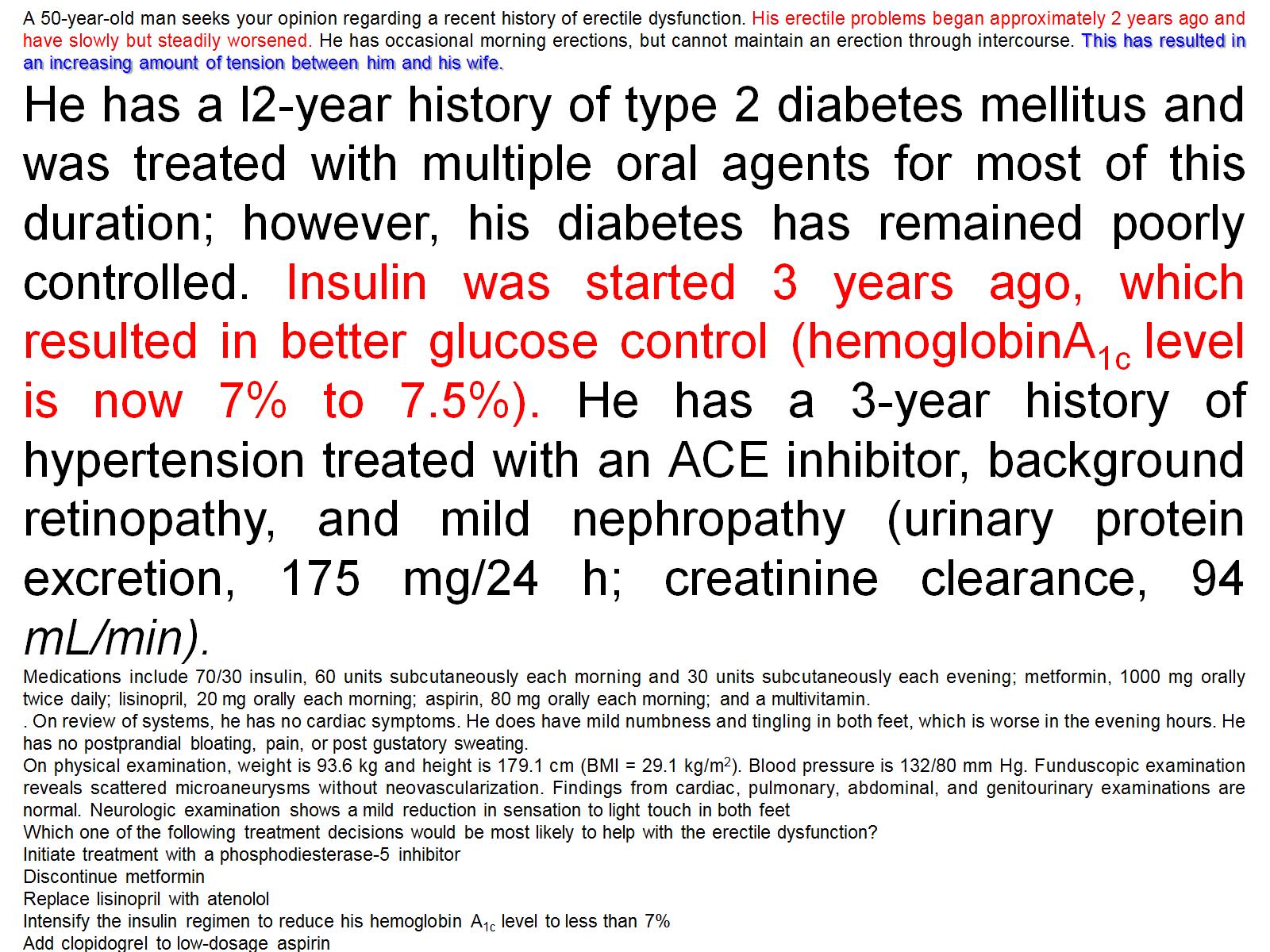 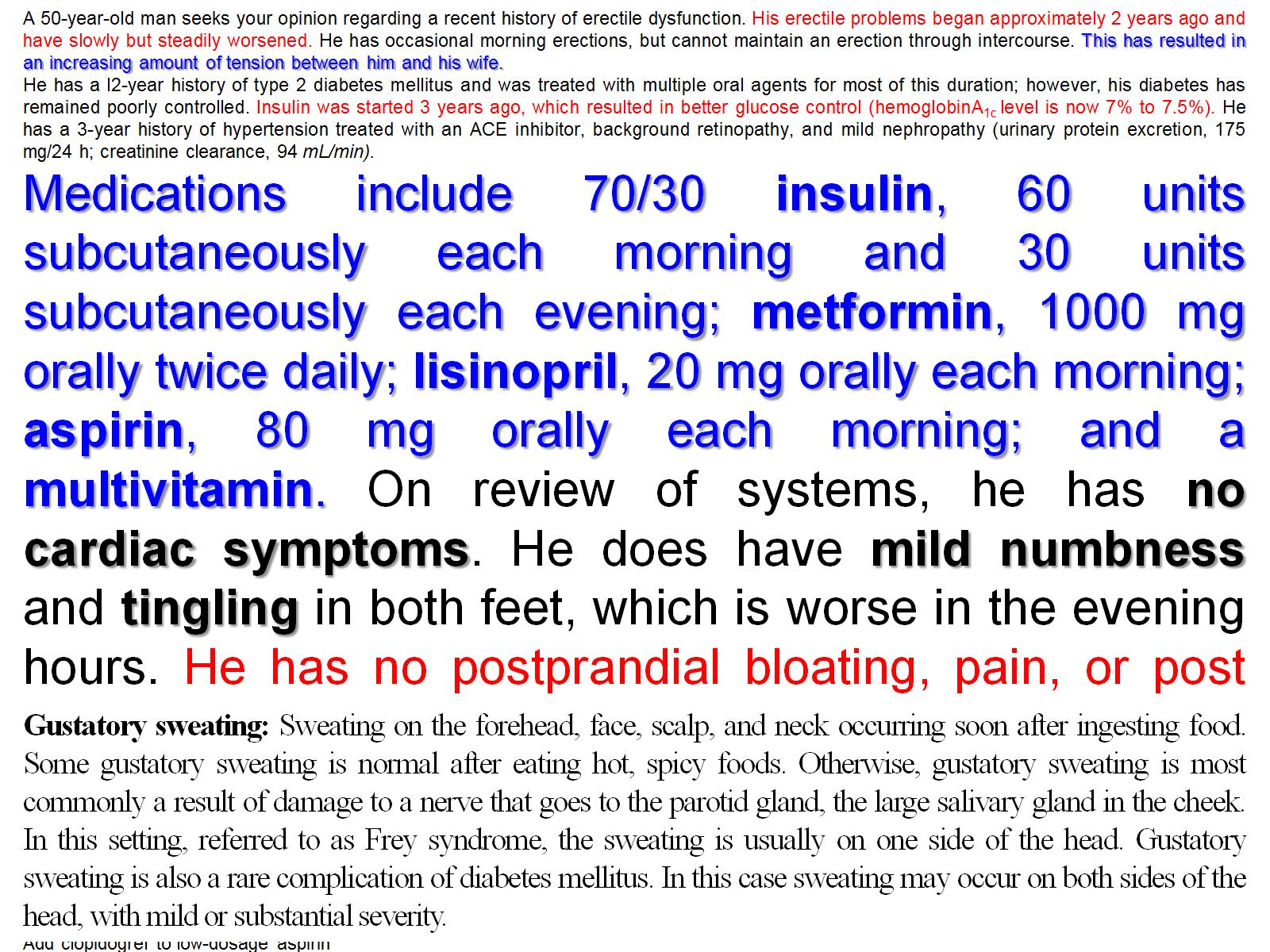 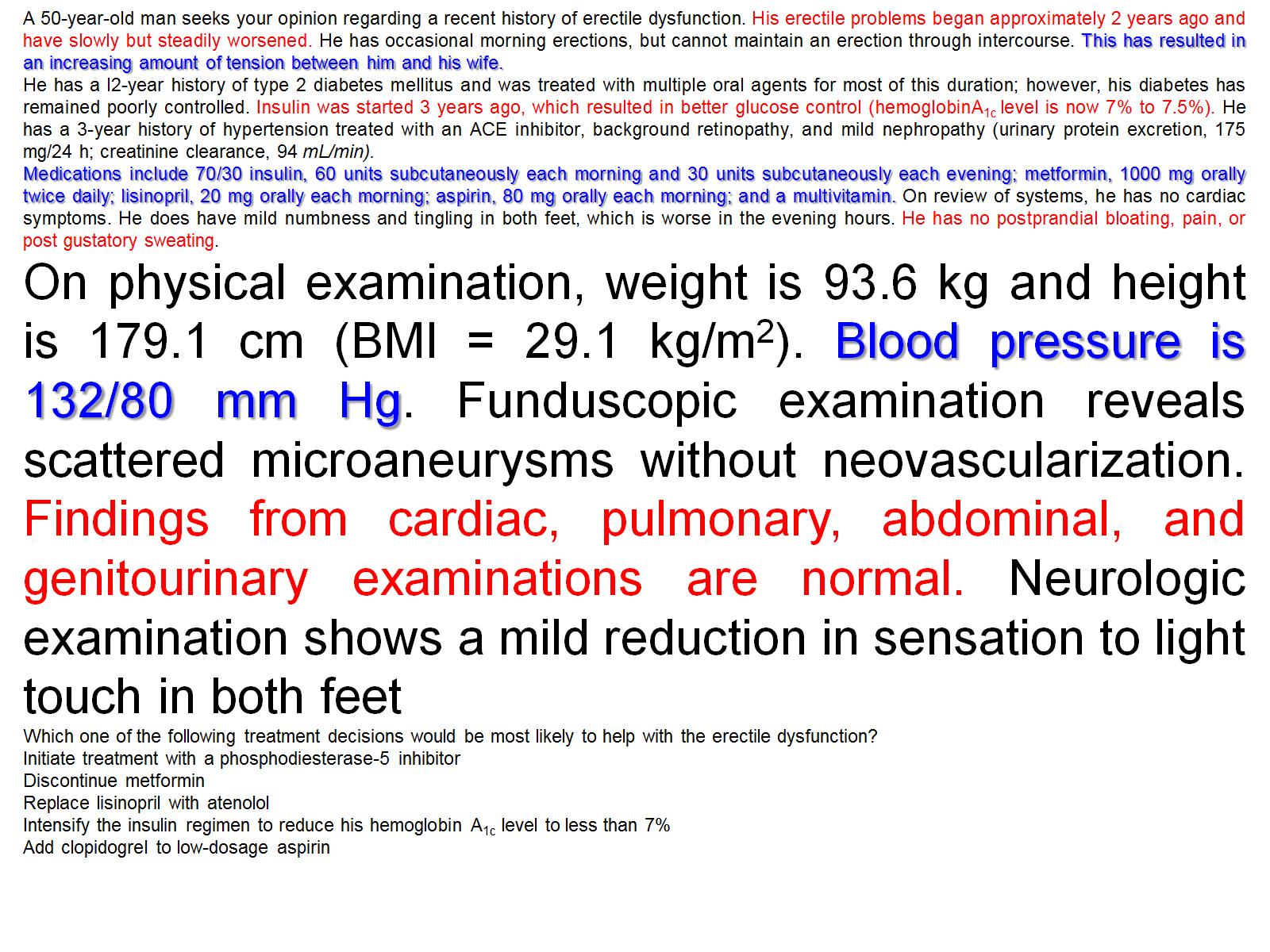 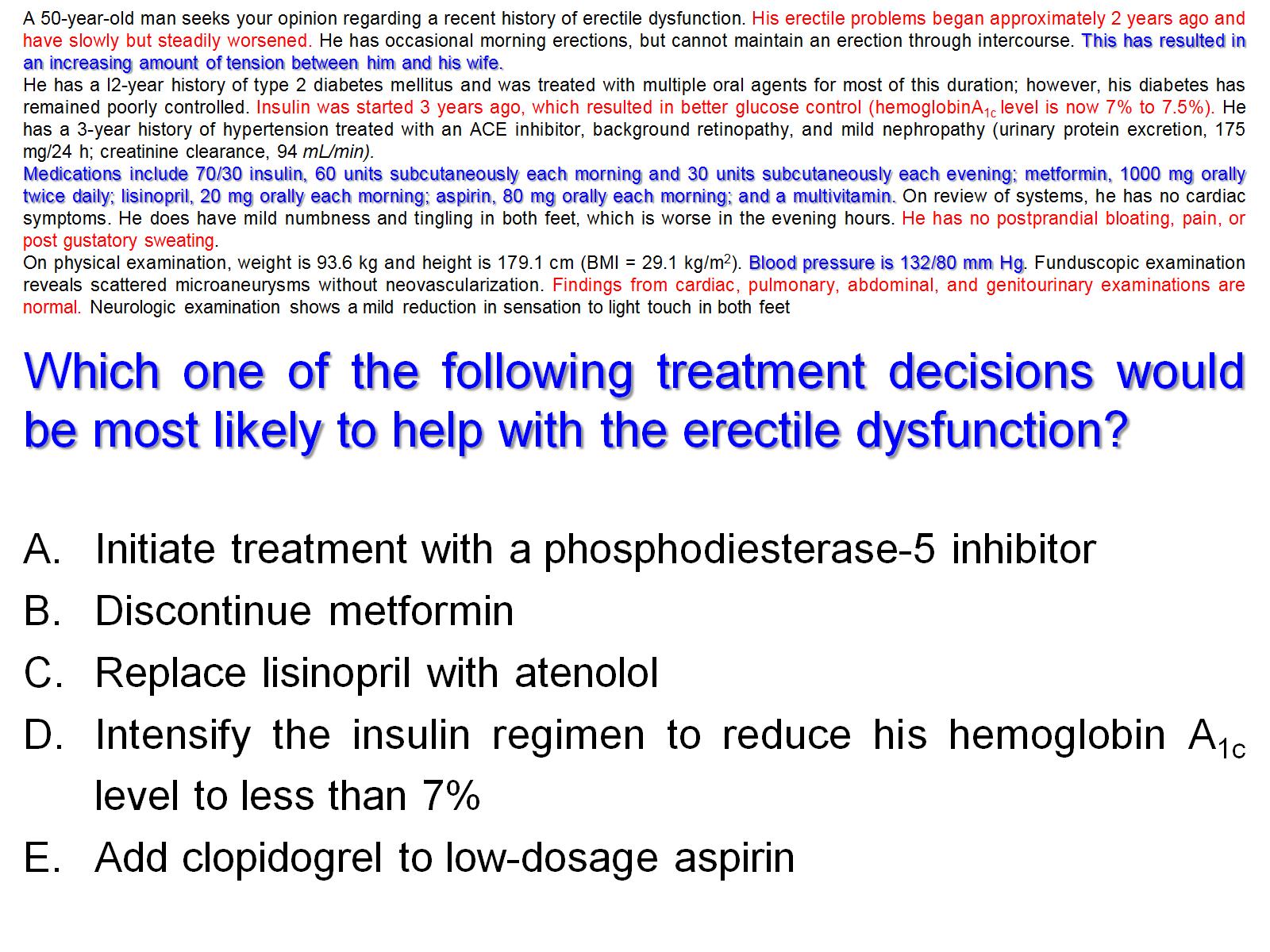 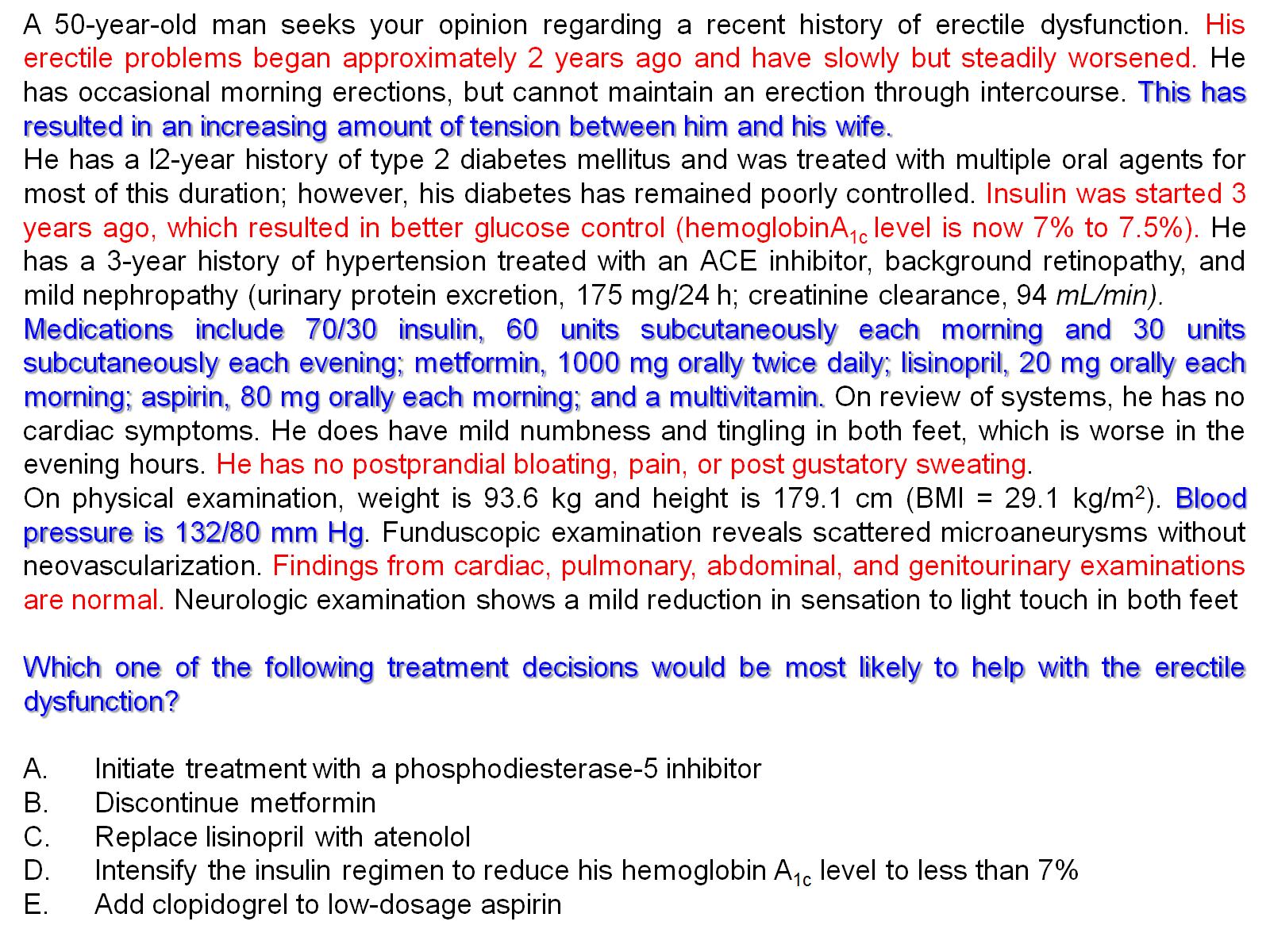 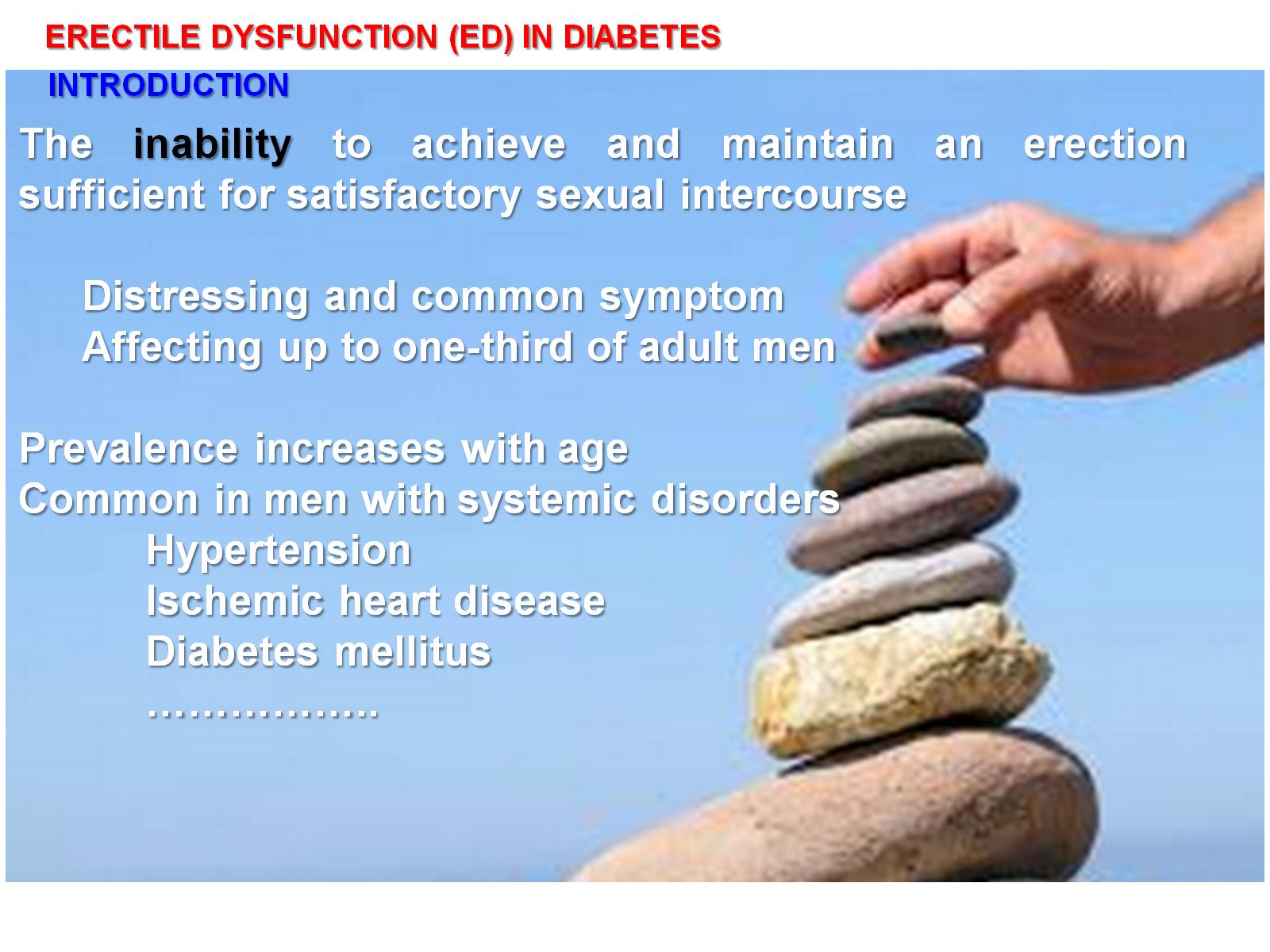 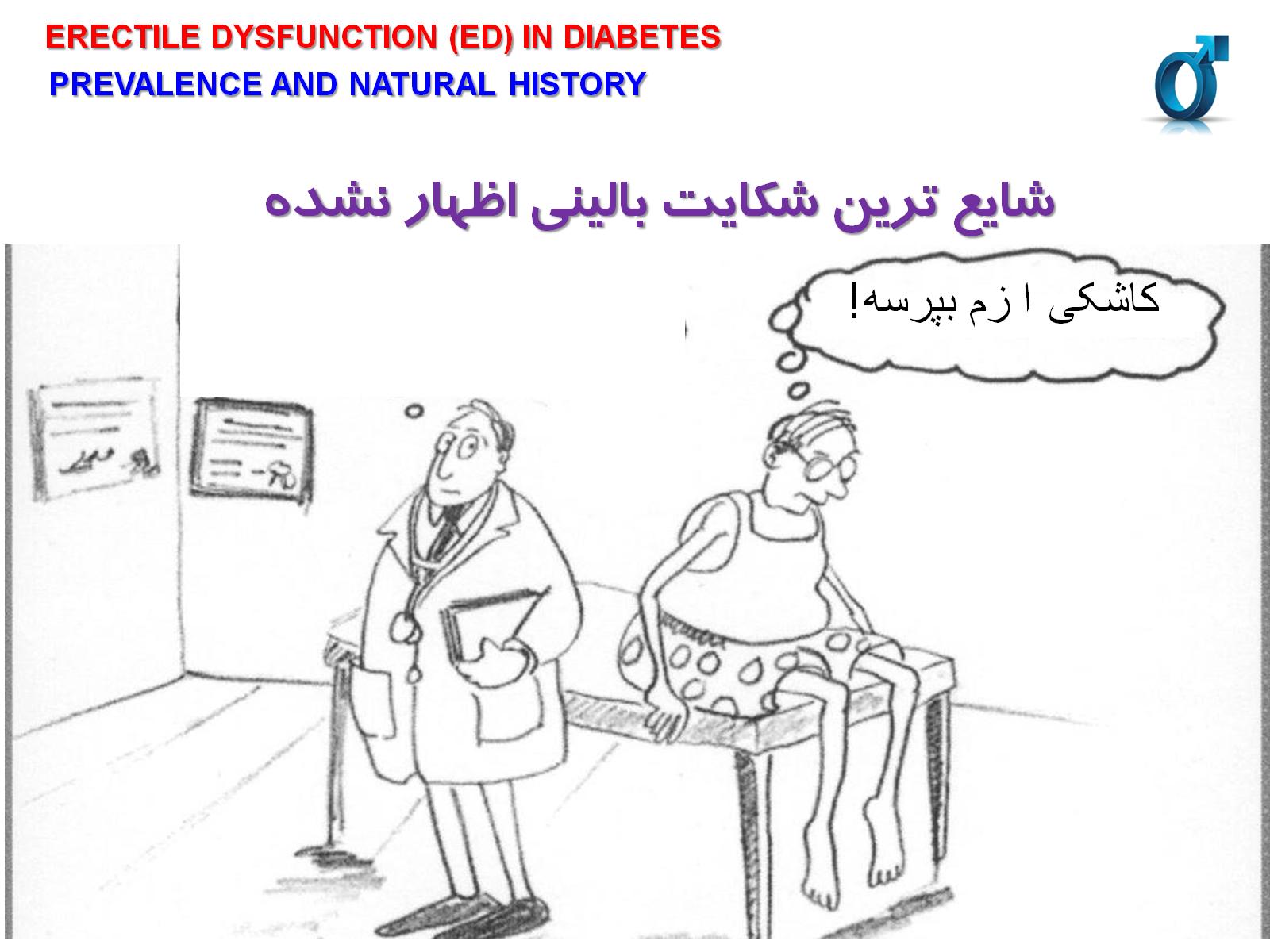 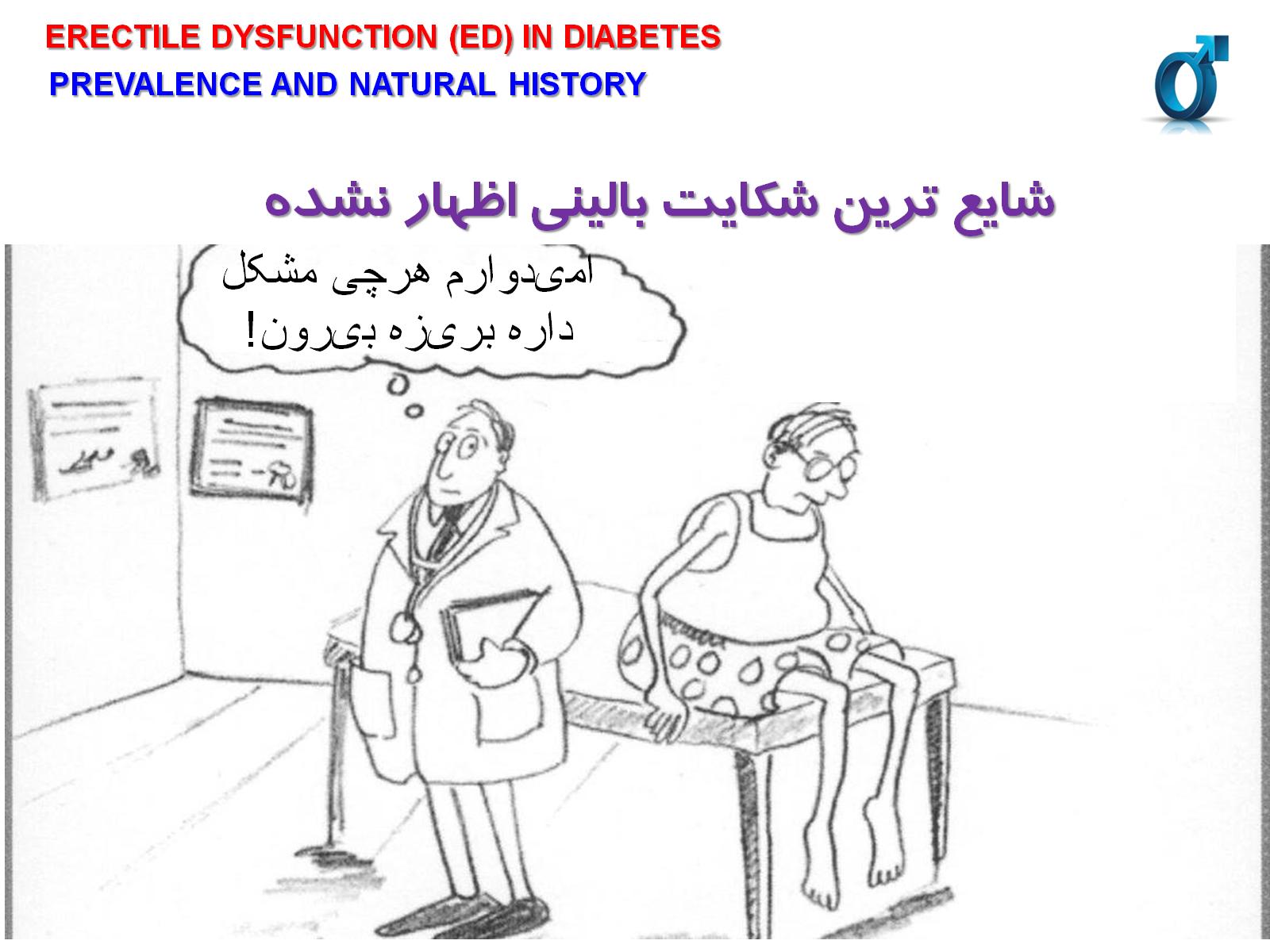 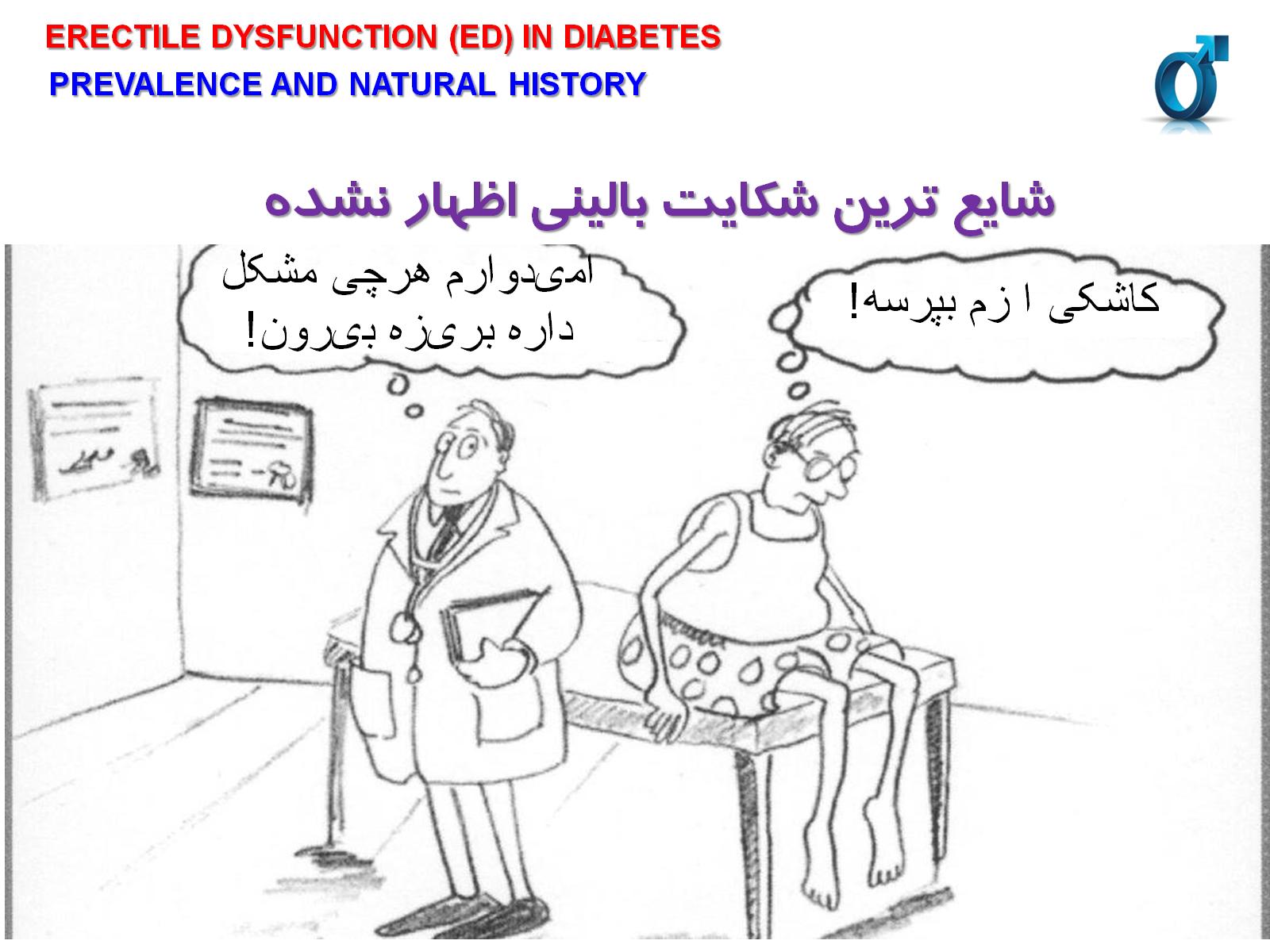 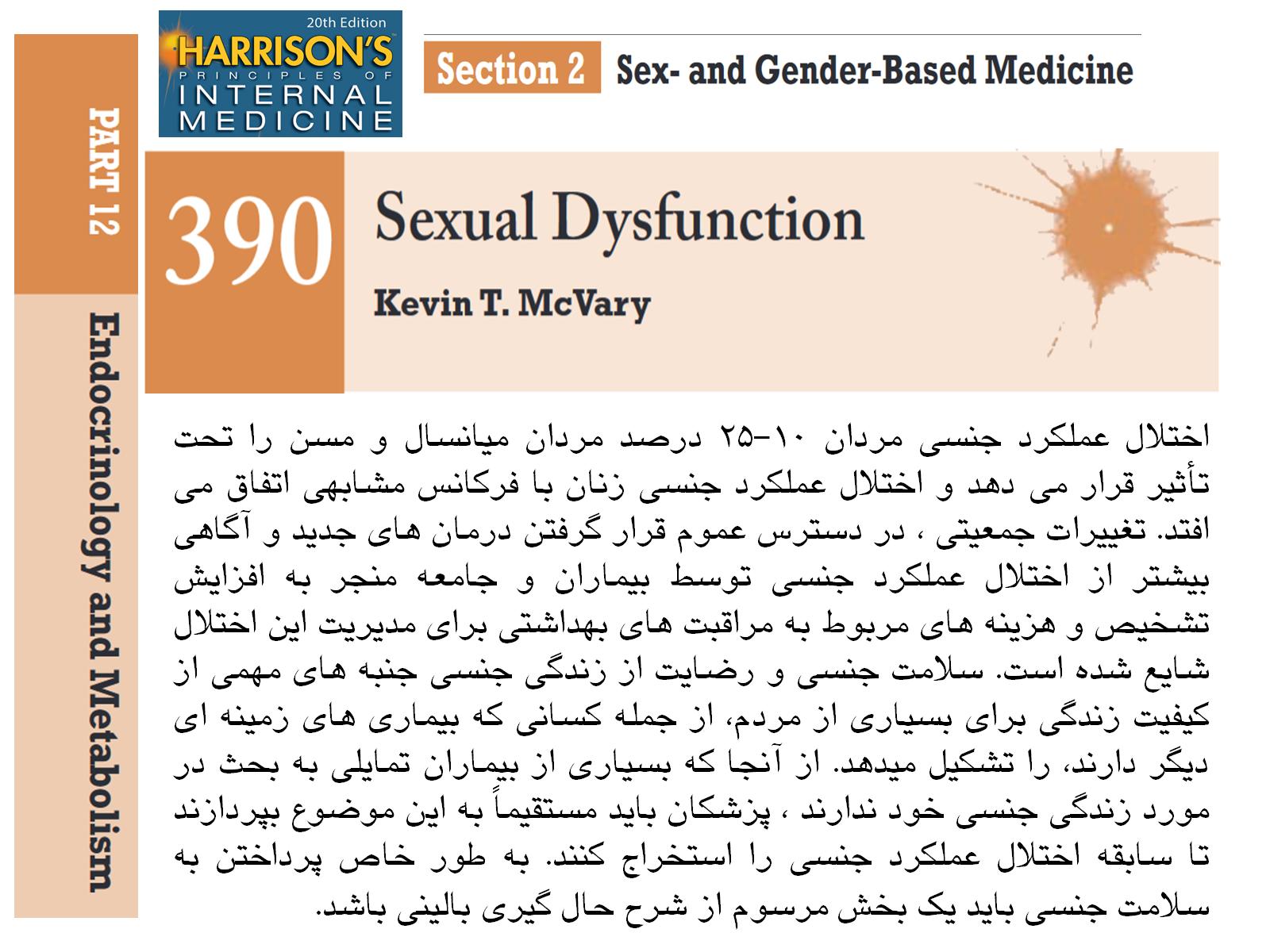 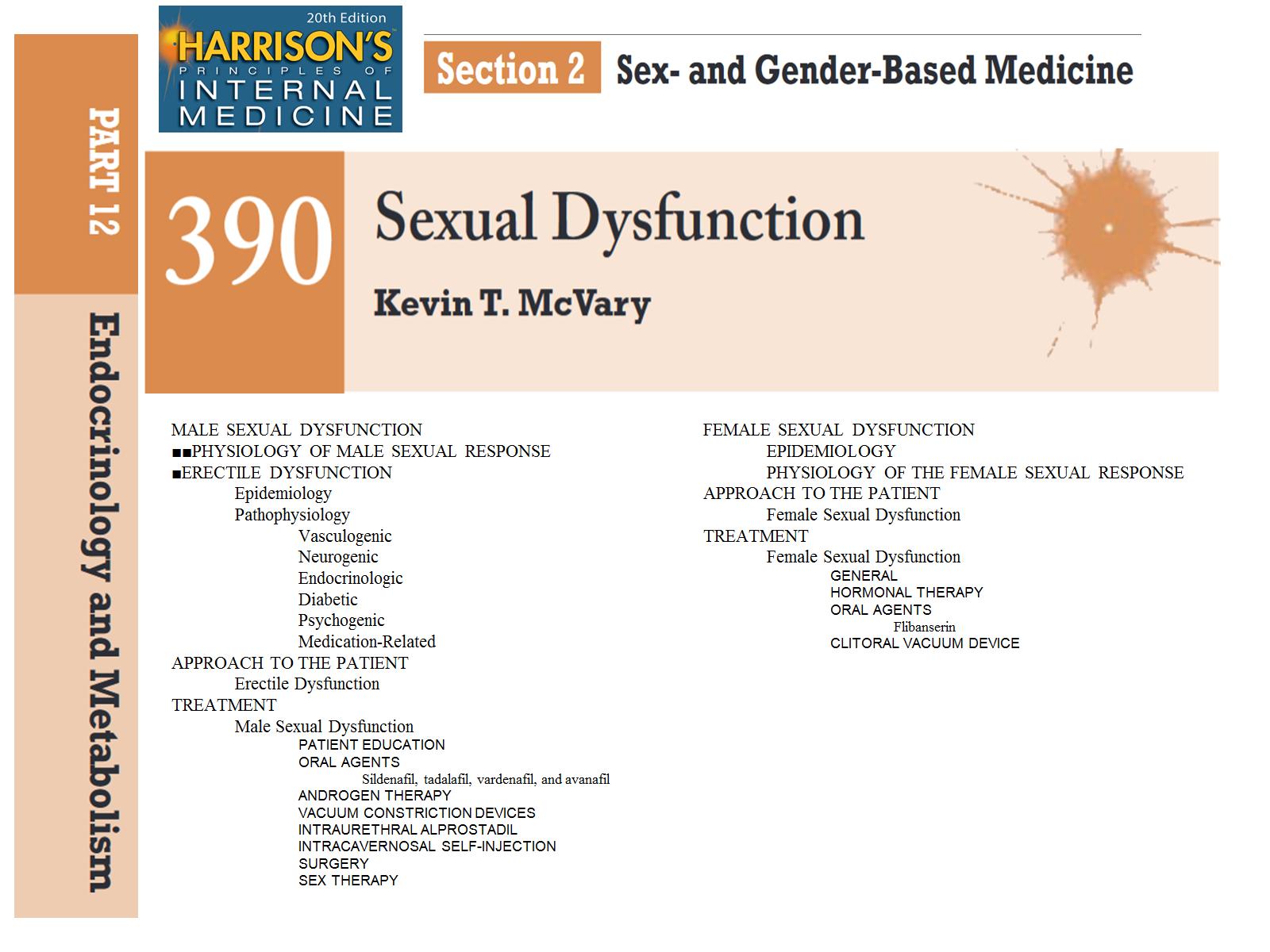 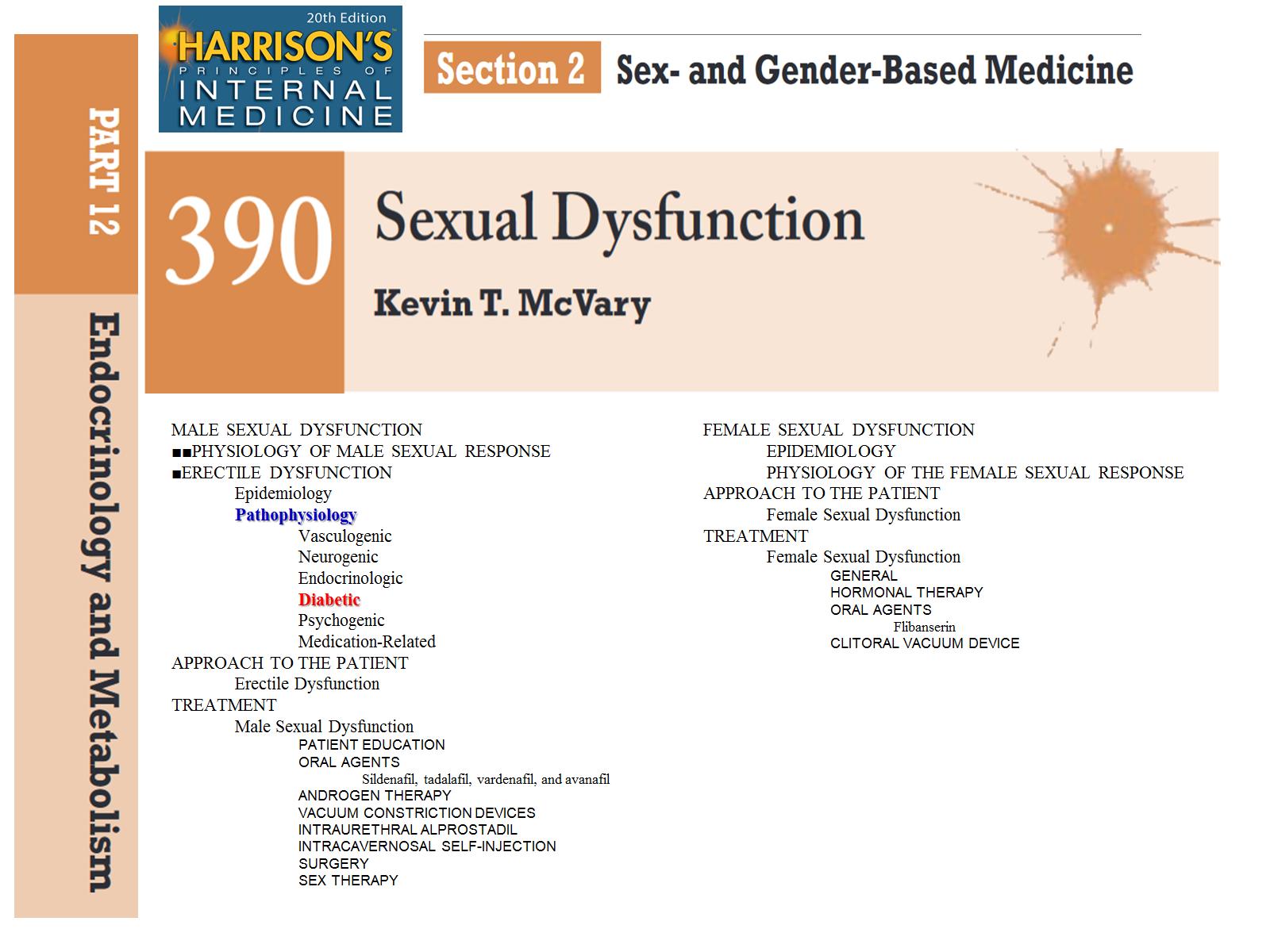 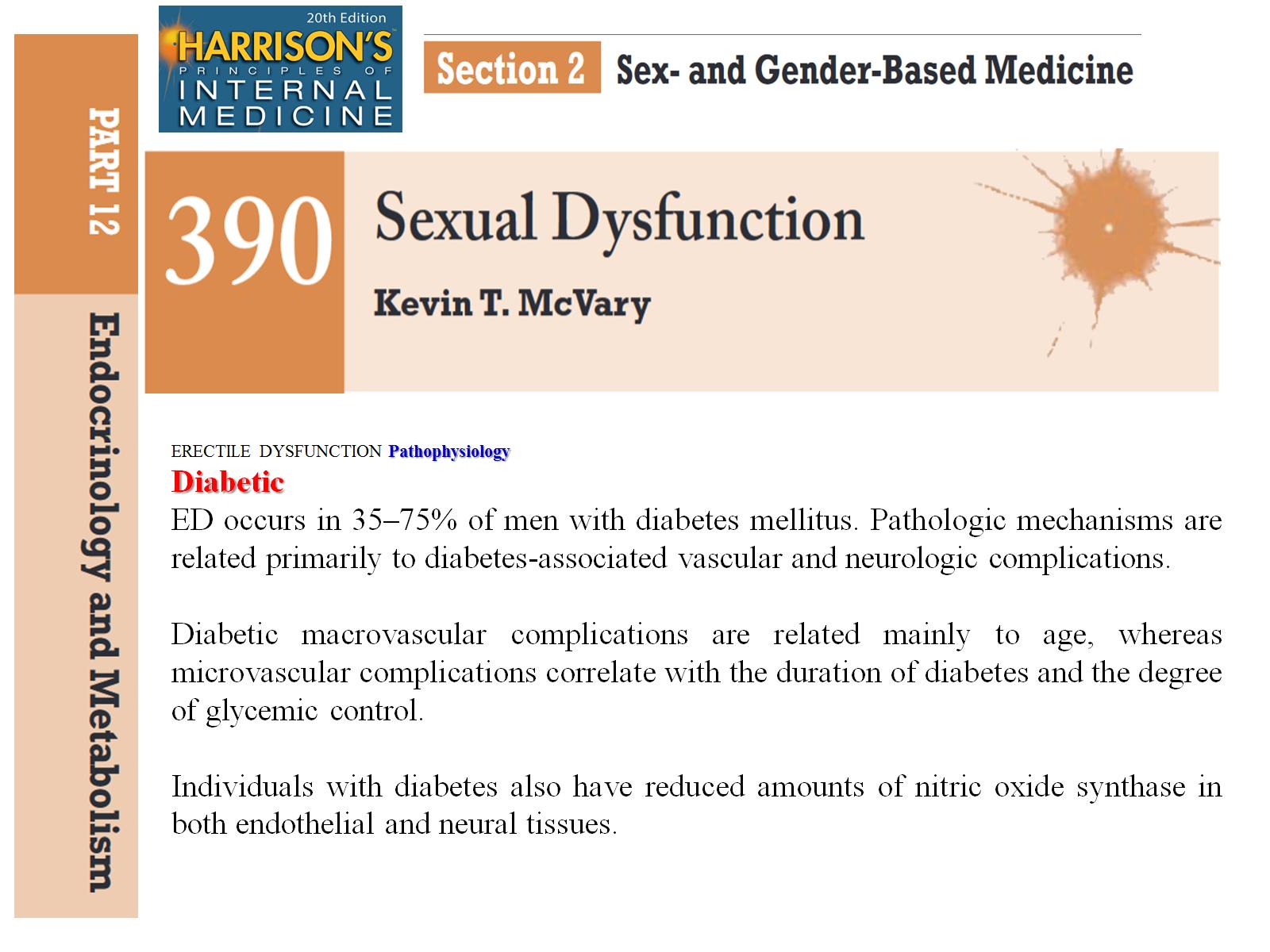 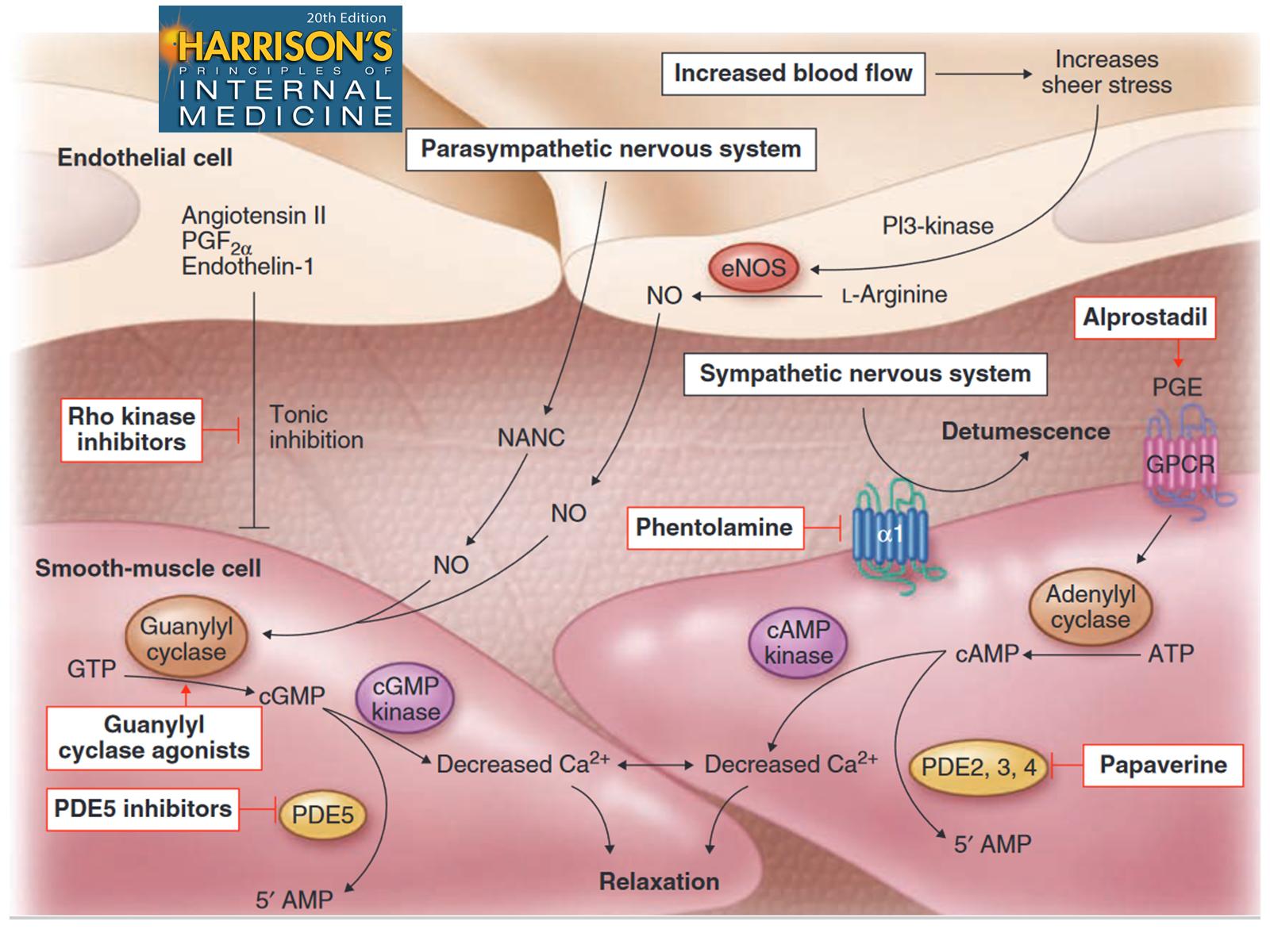 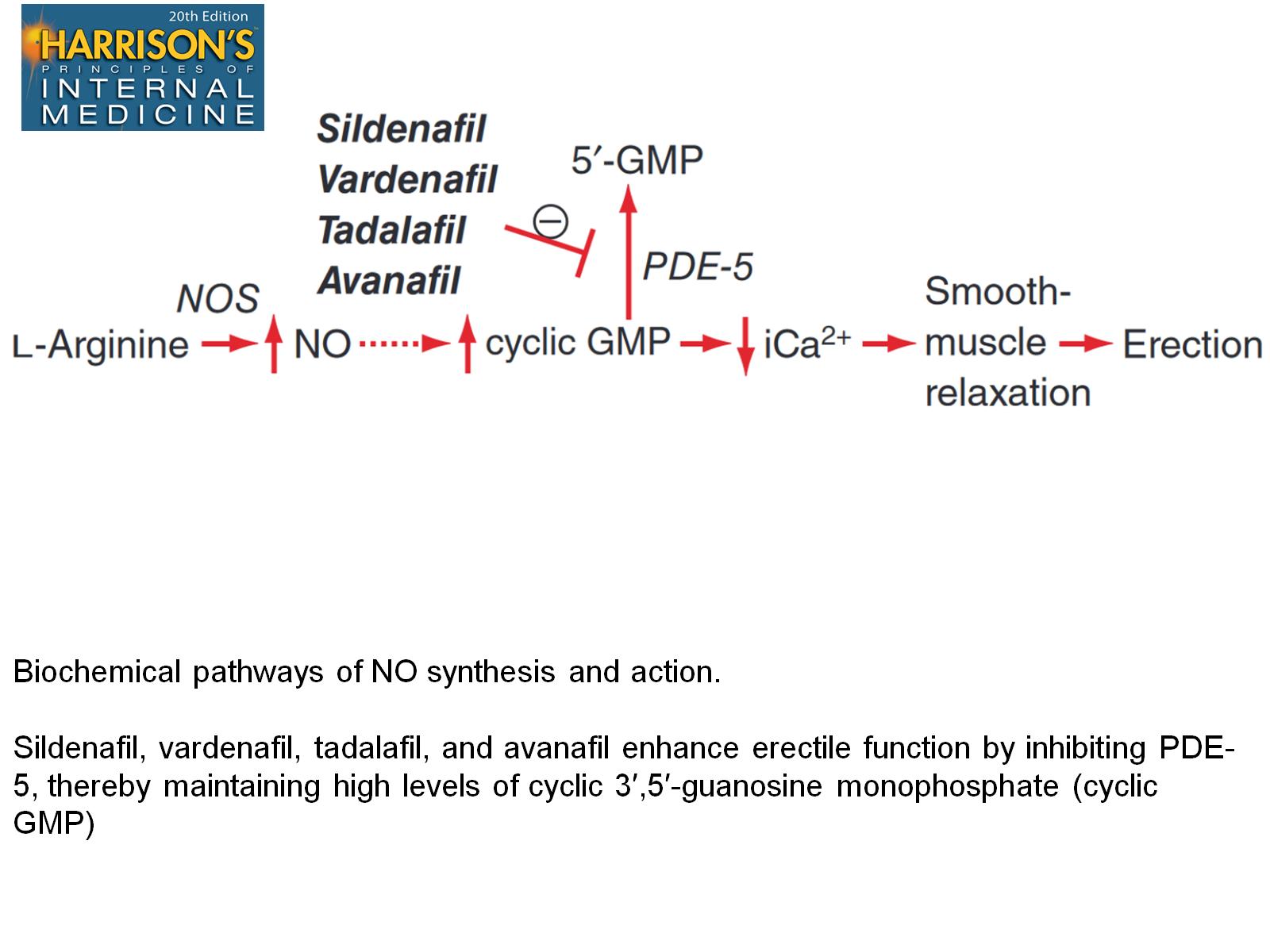 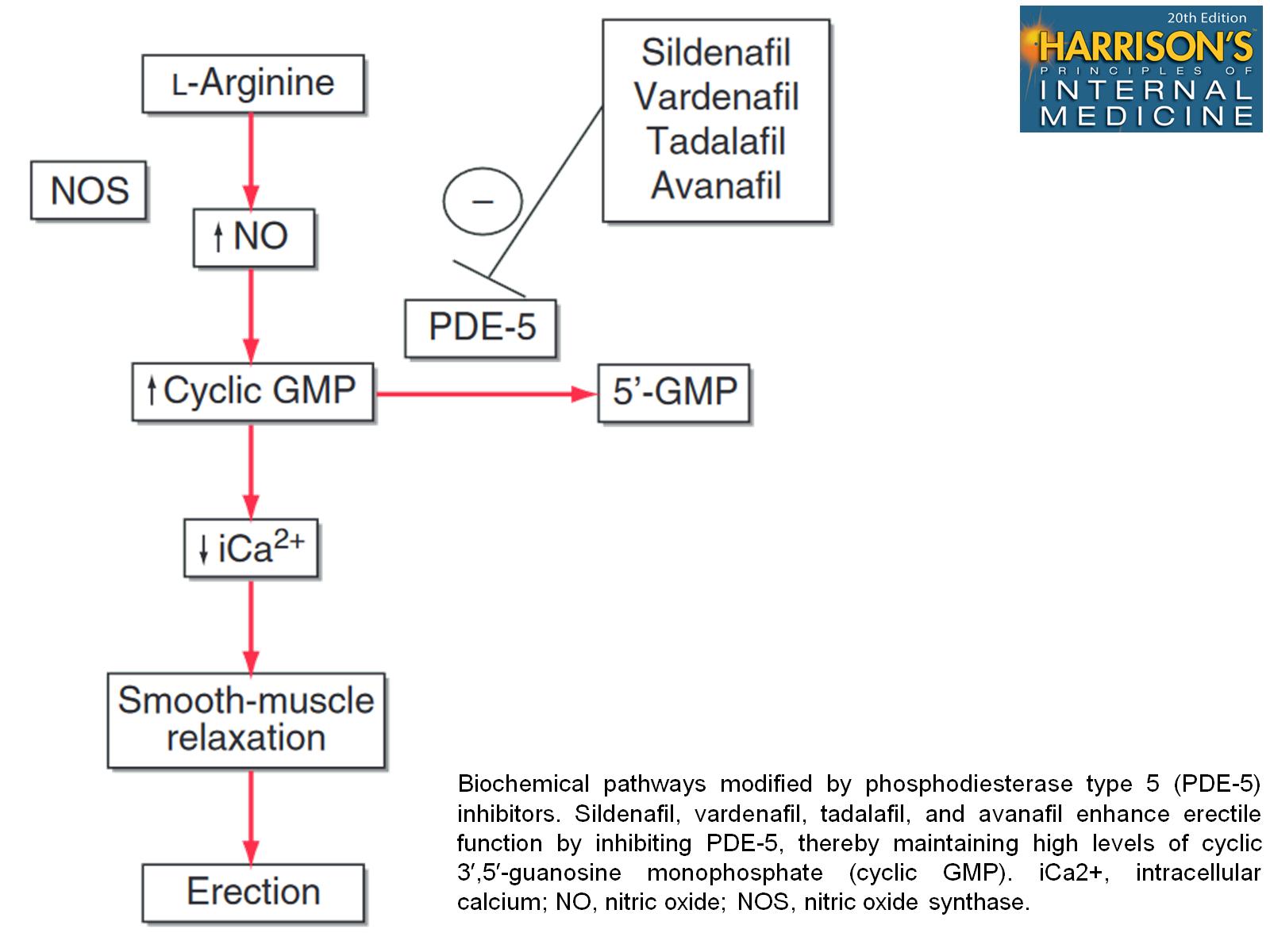 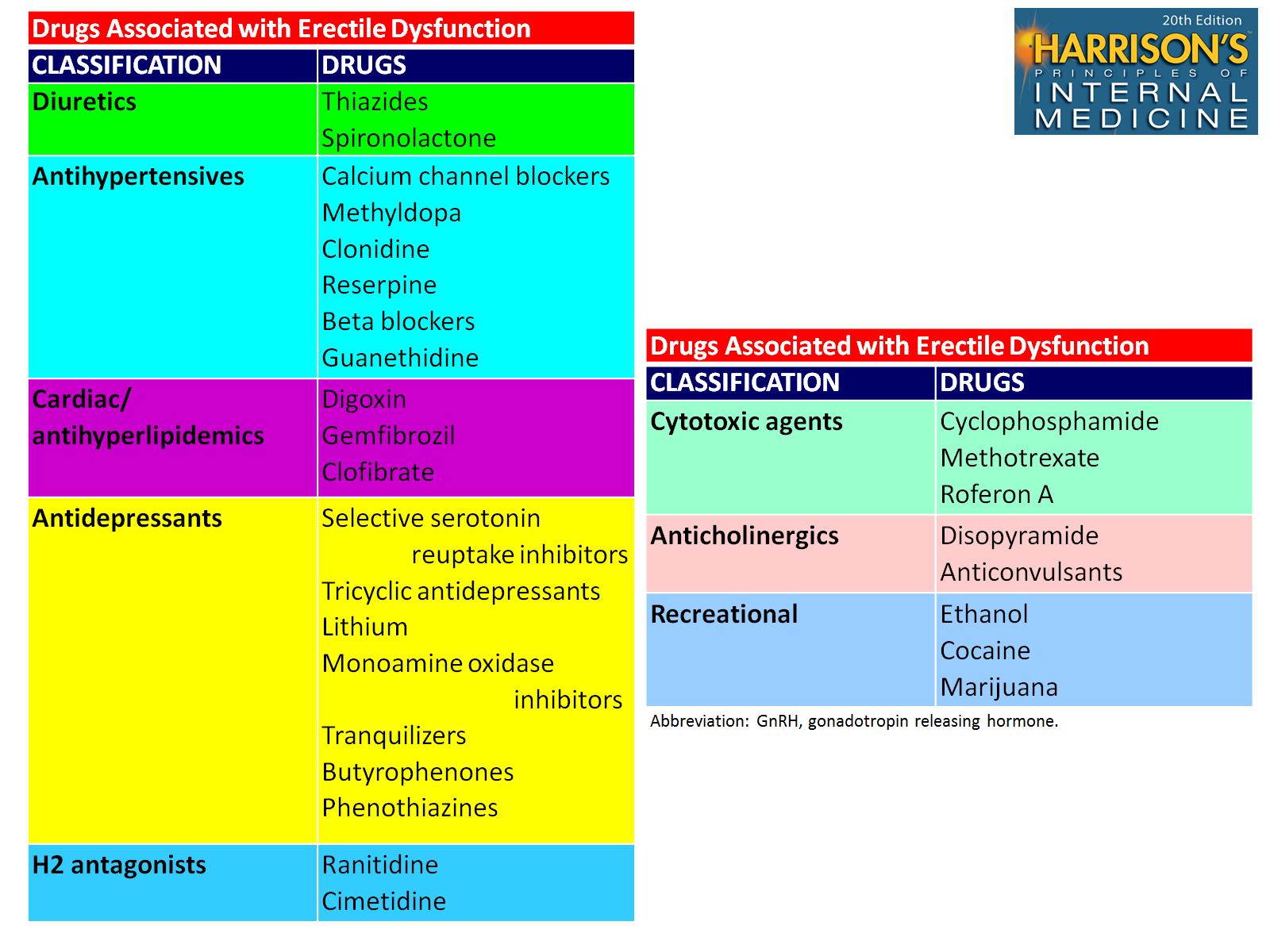 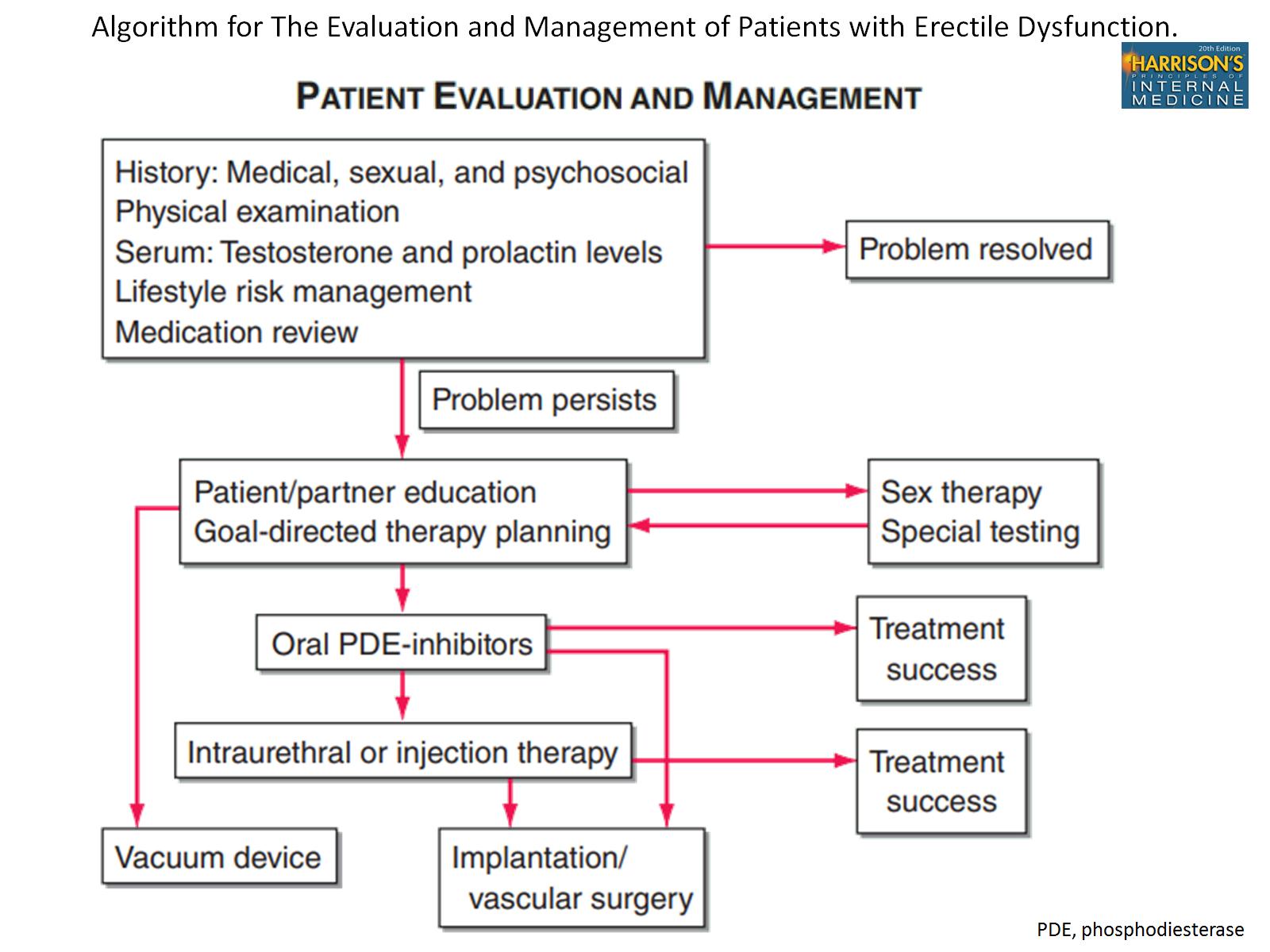 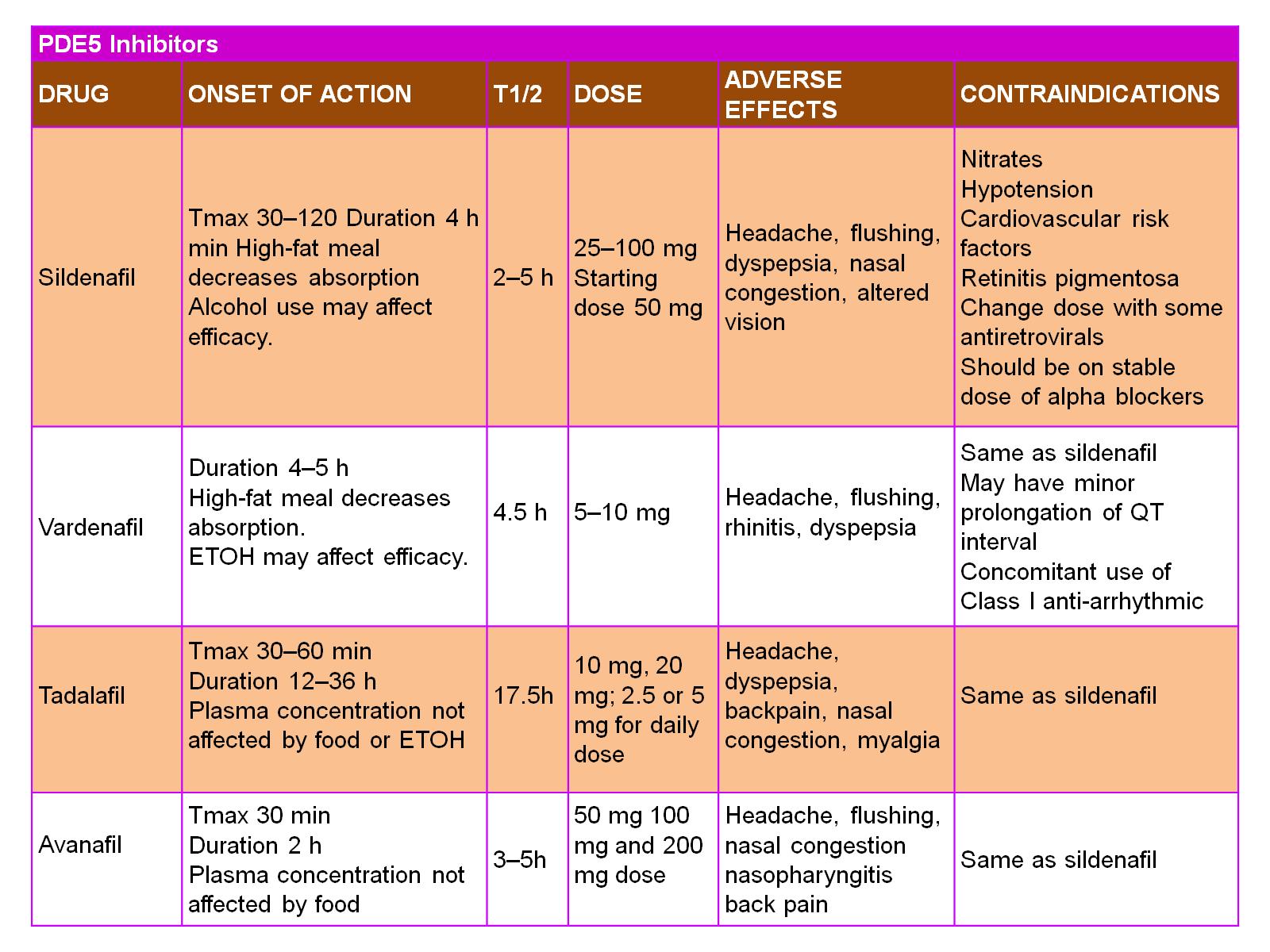 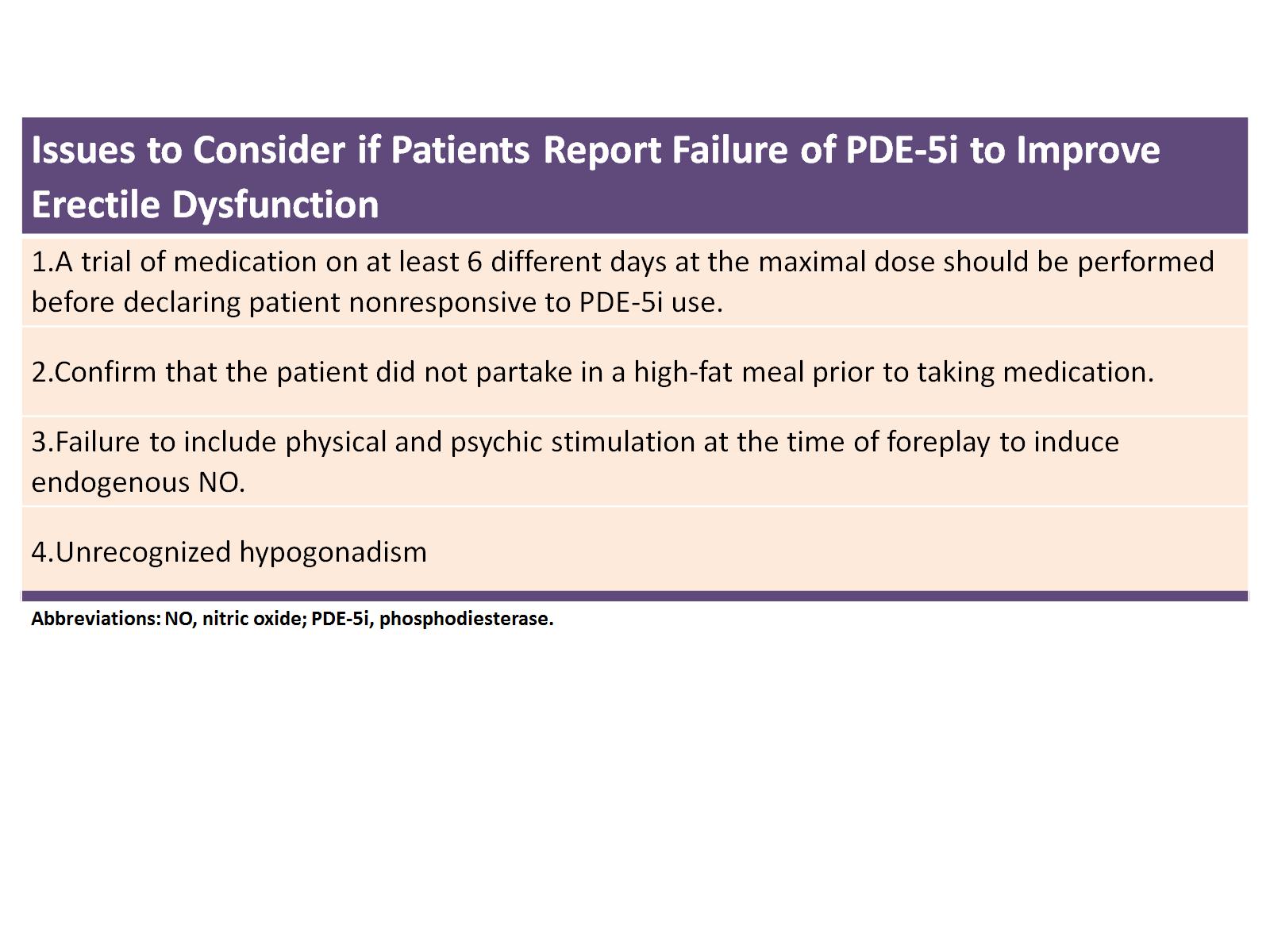 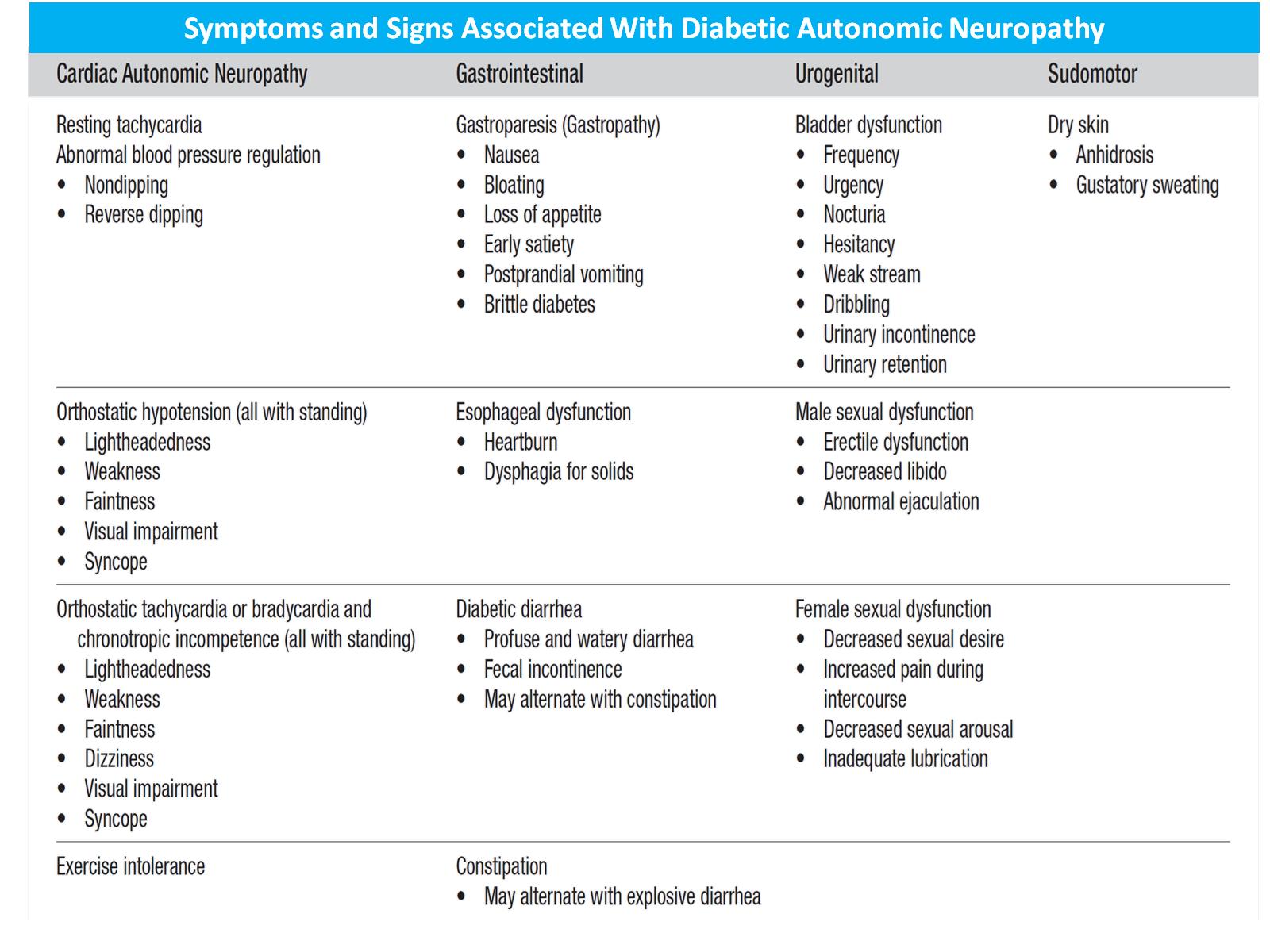 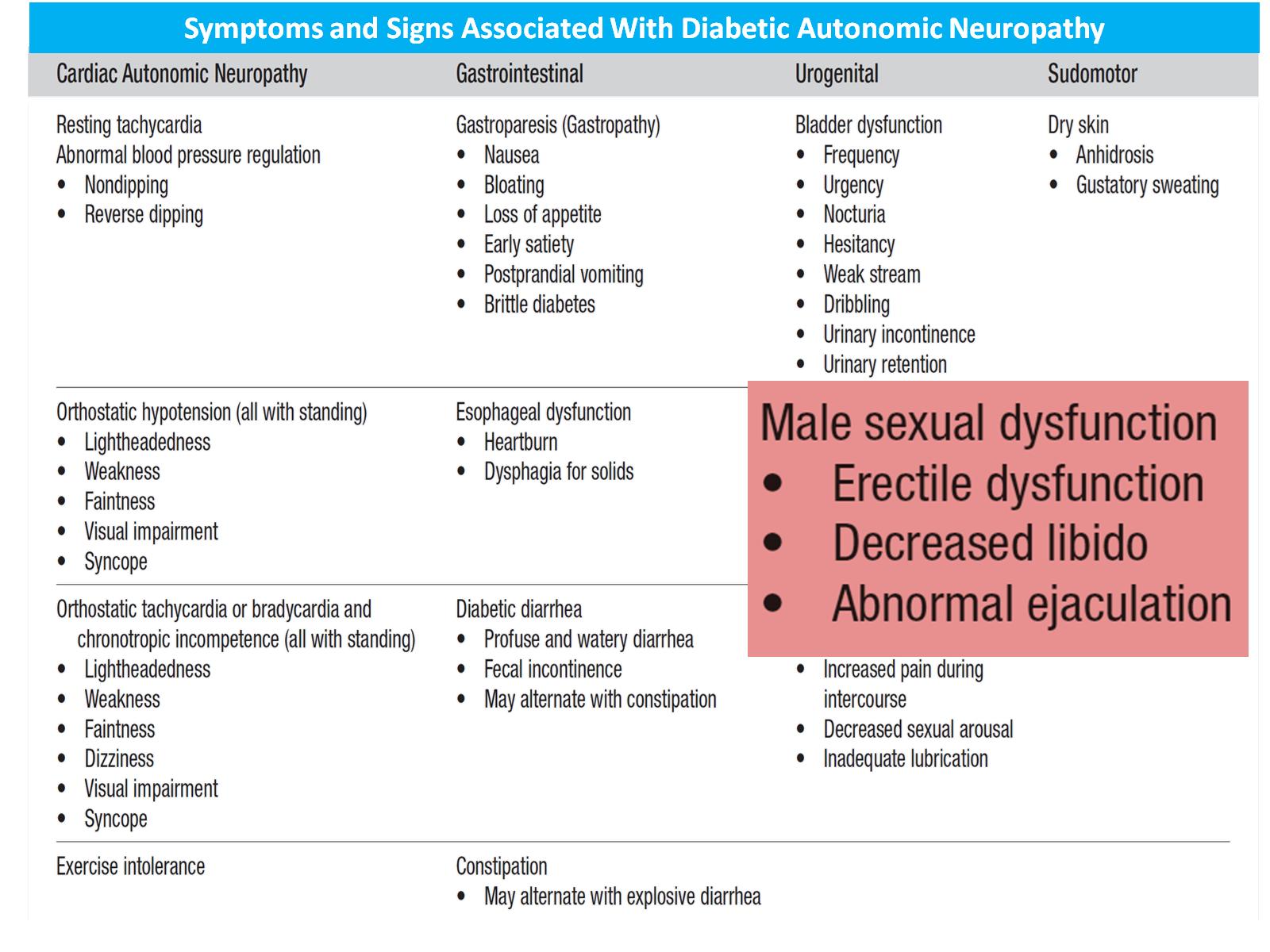 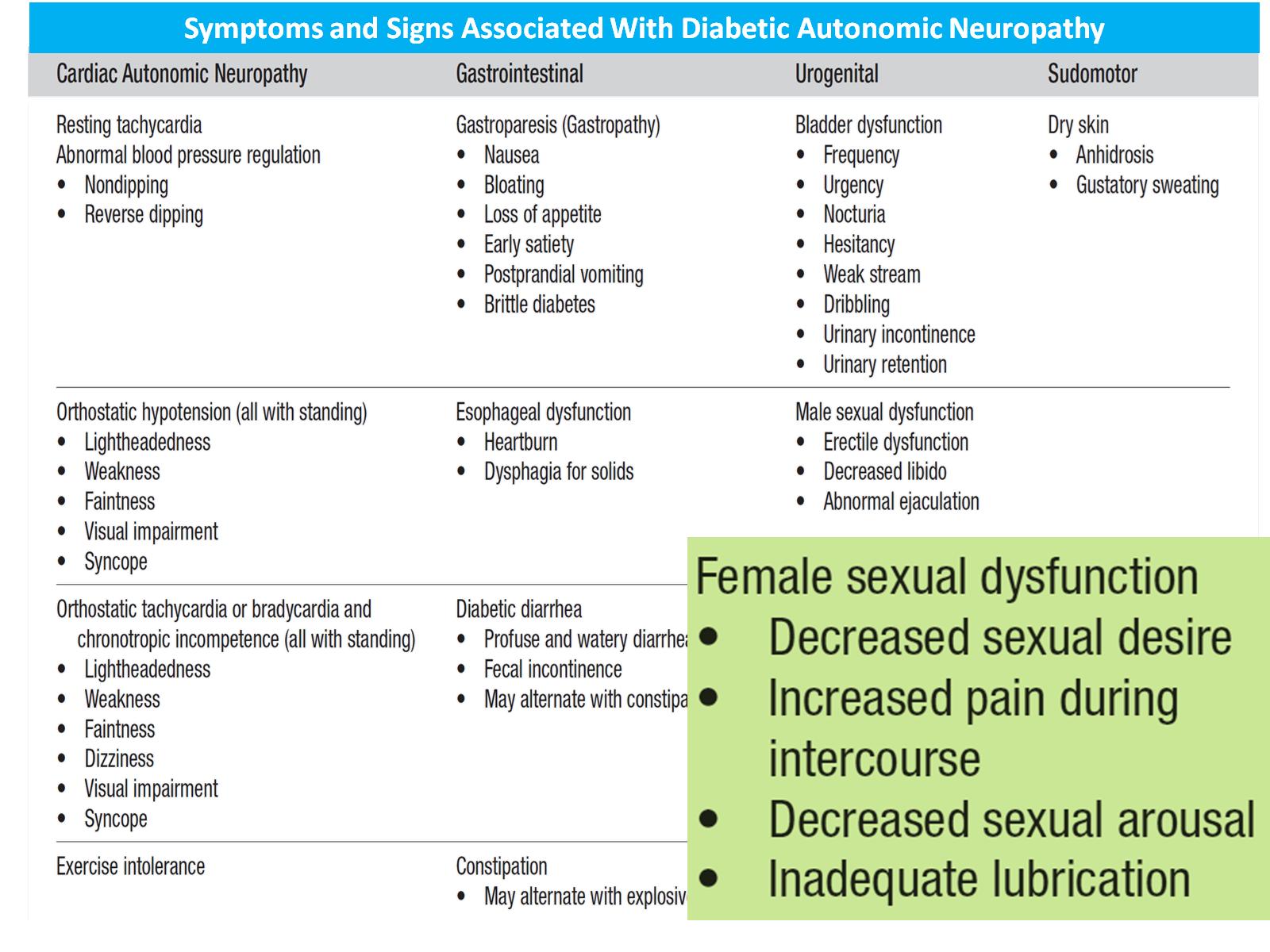 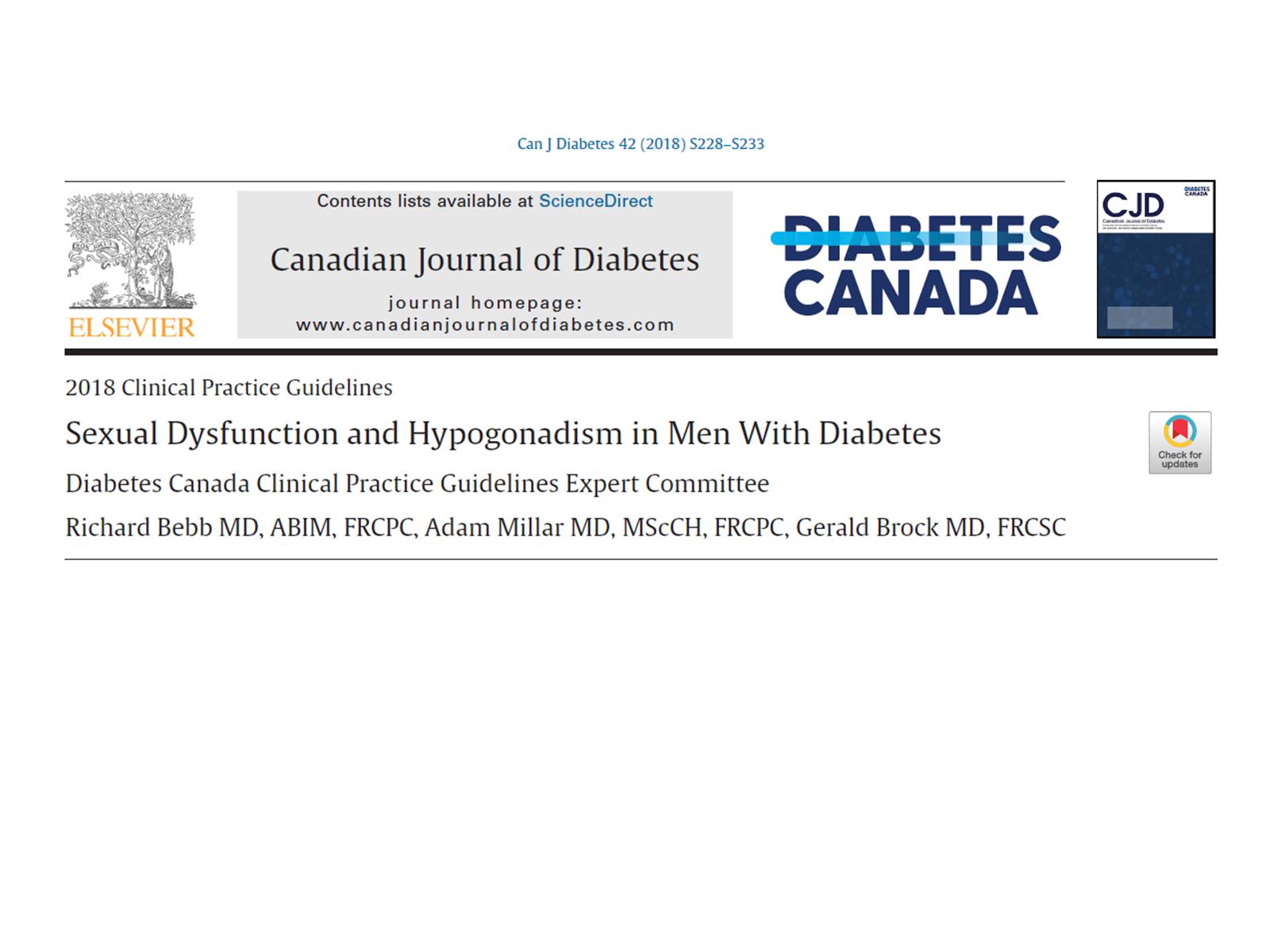 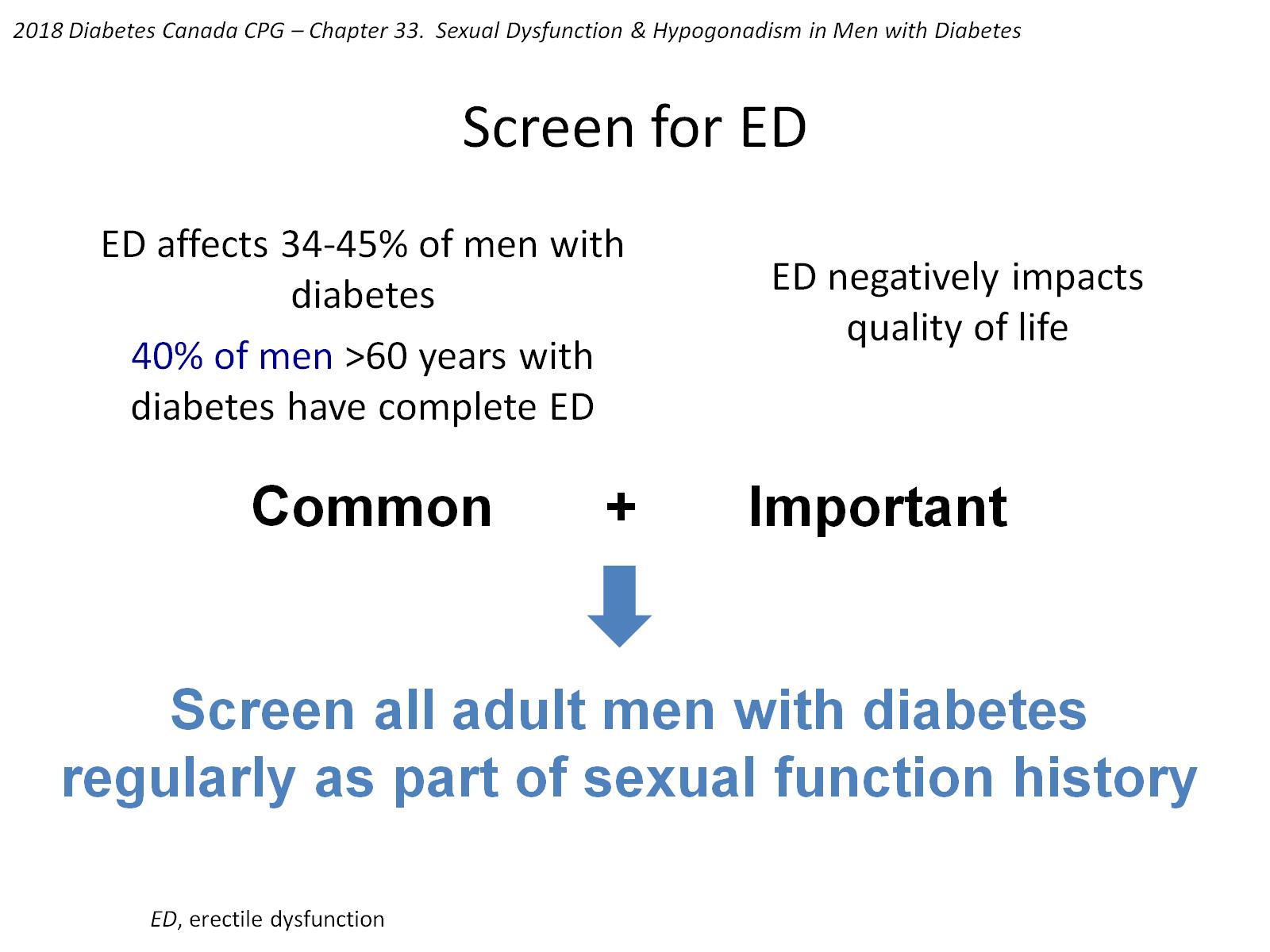 Screen for ED
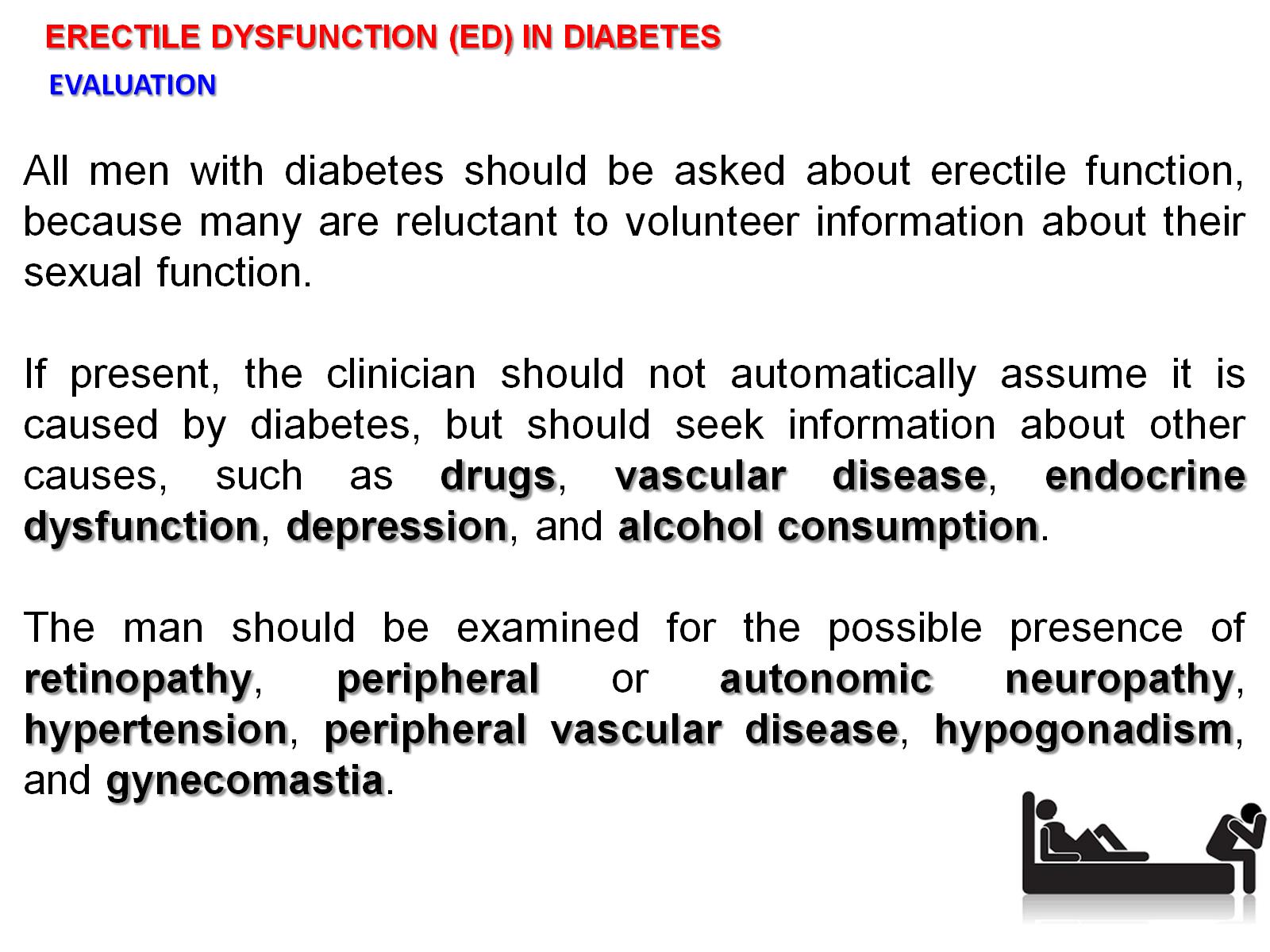 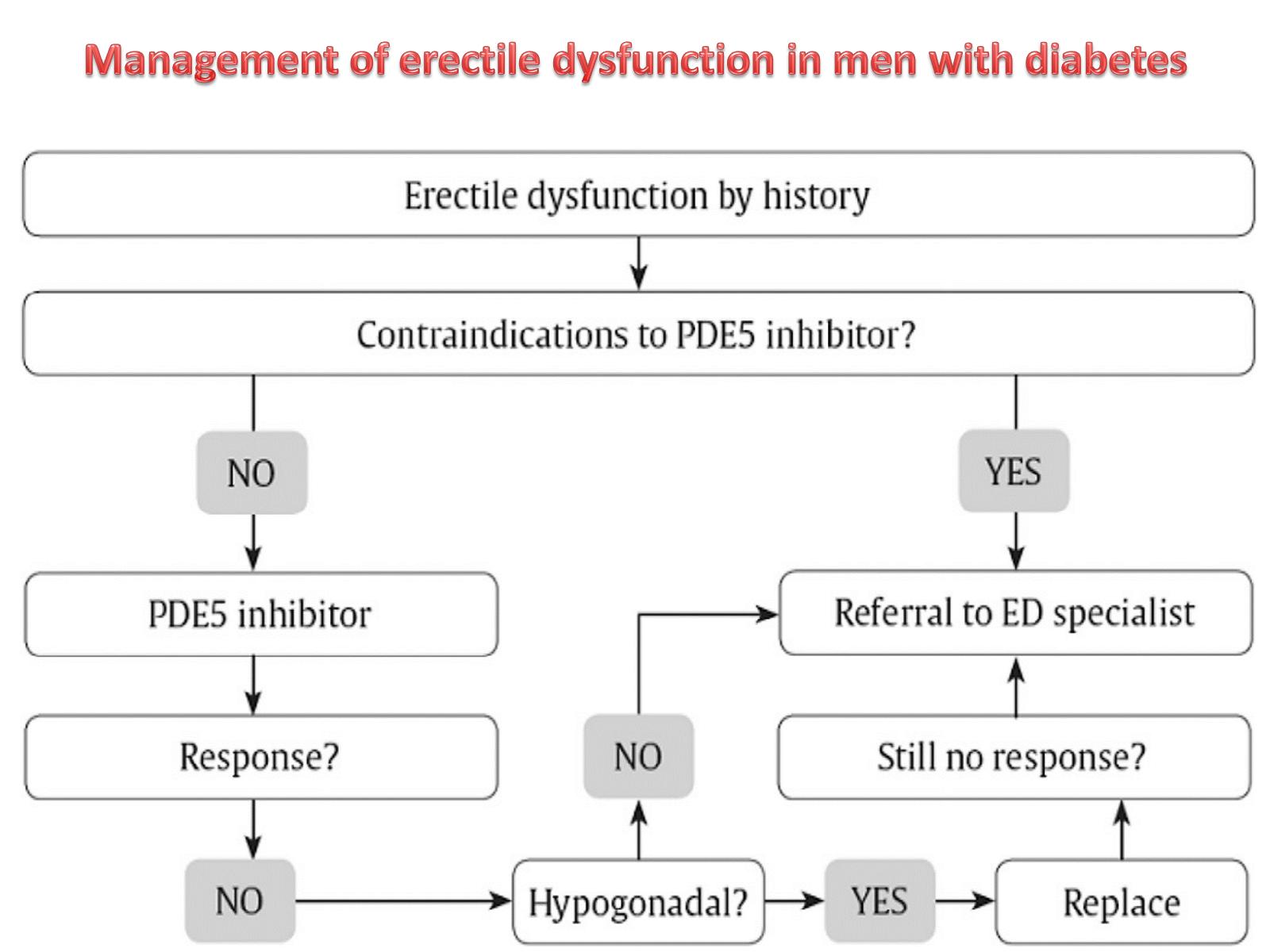 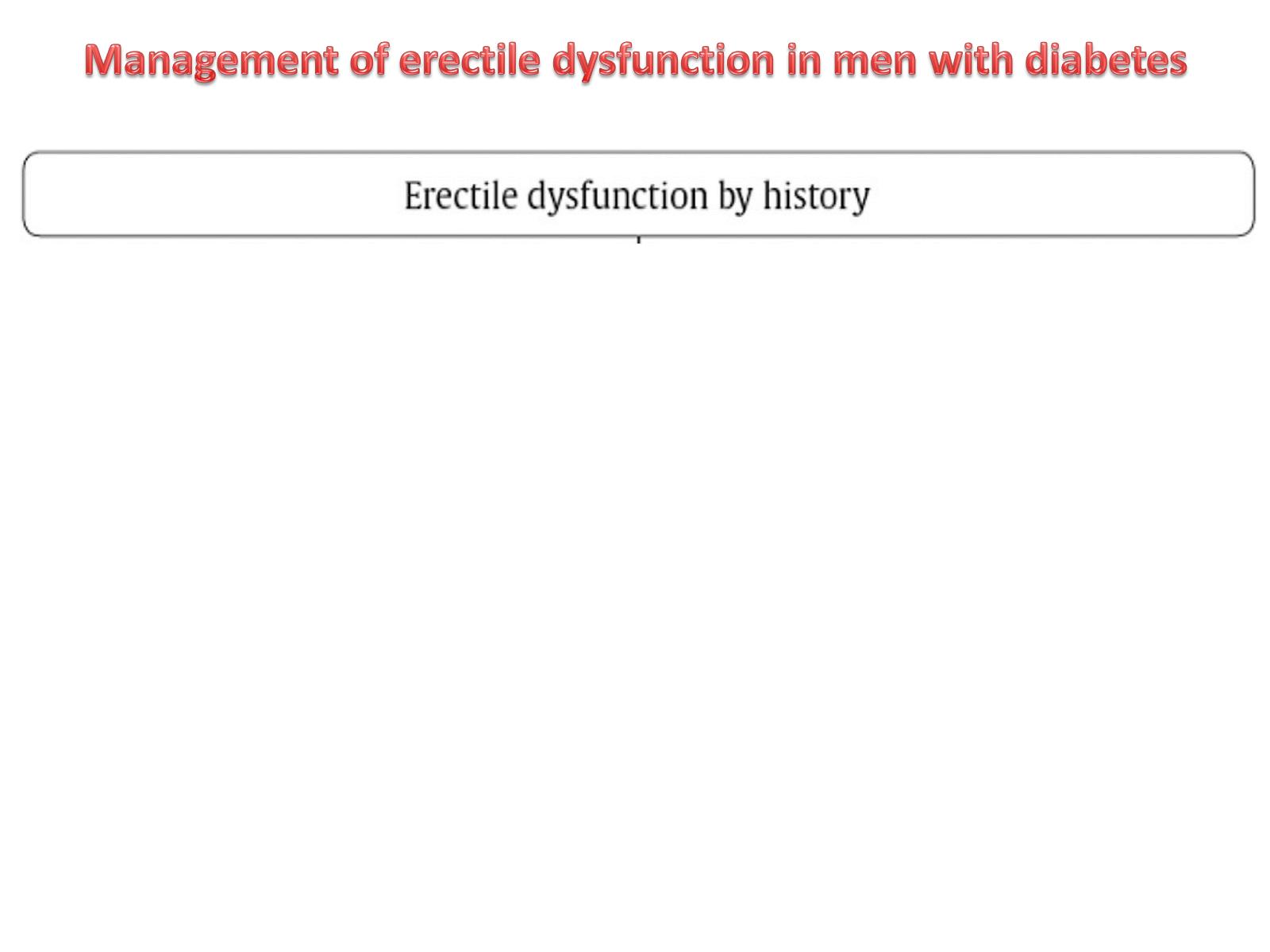 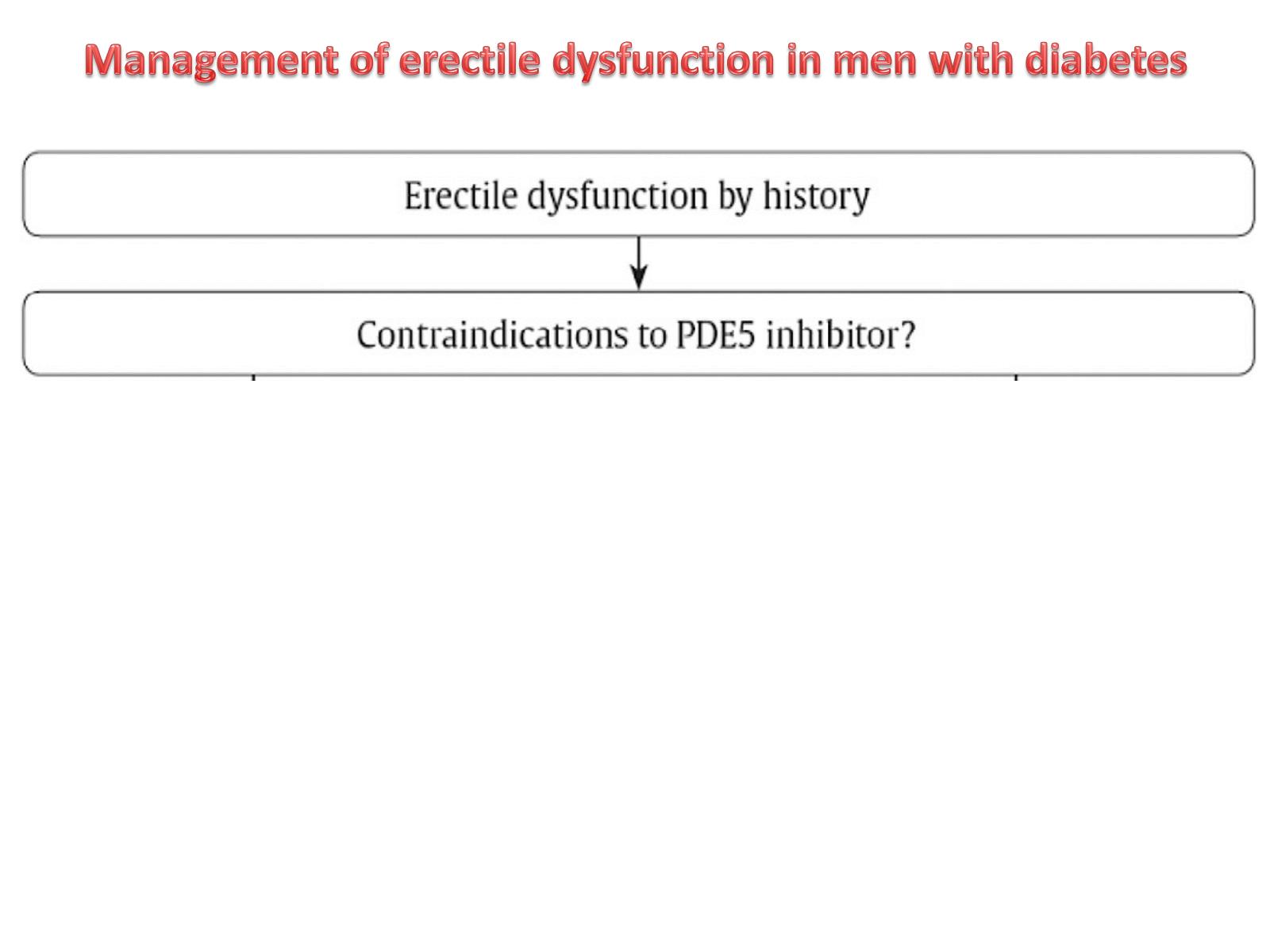 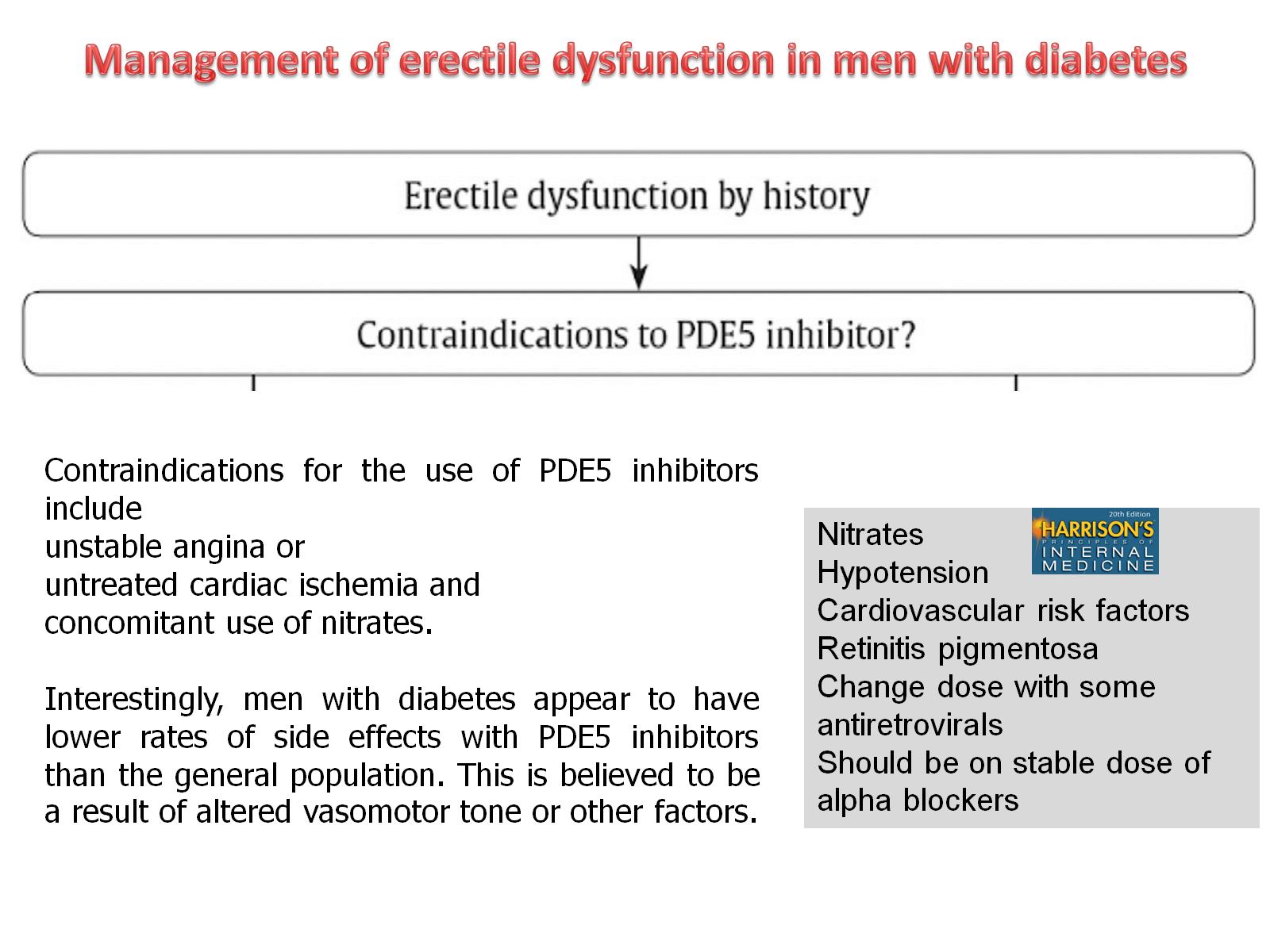 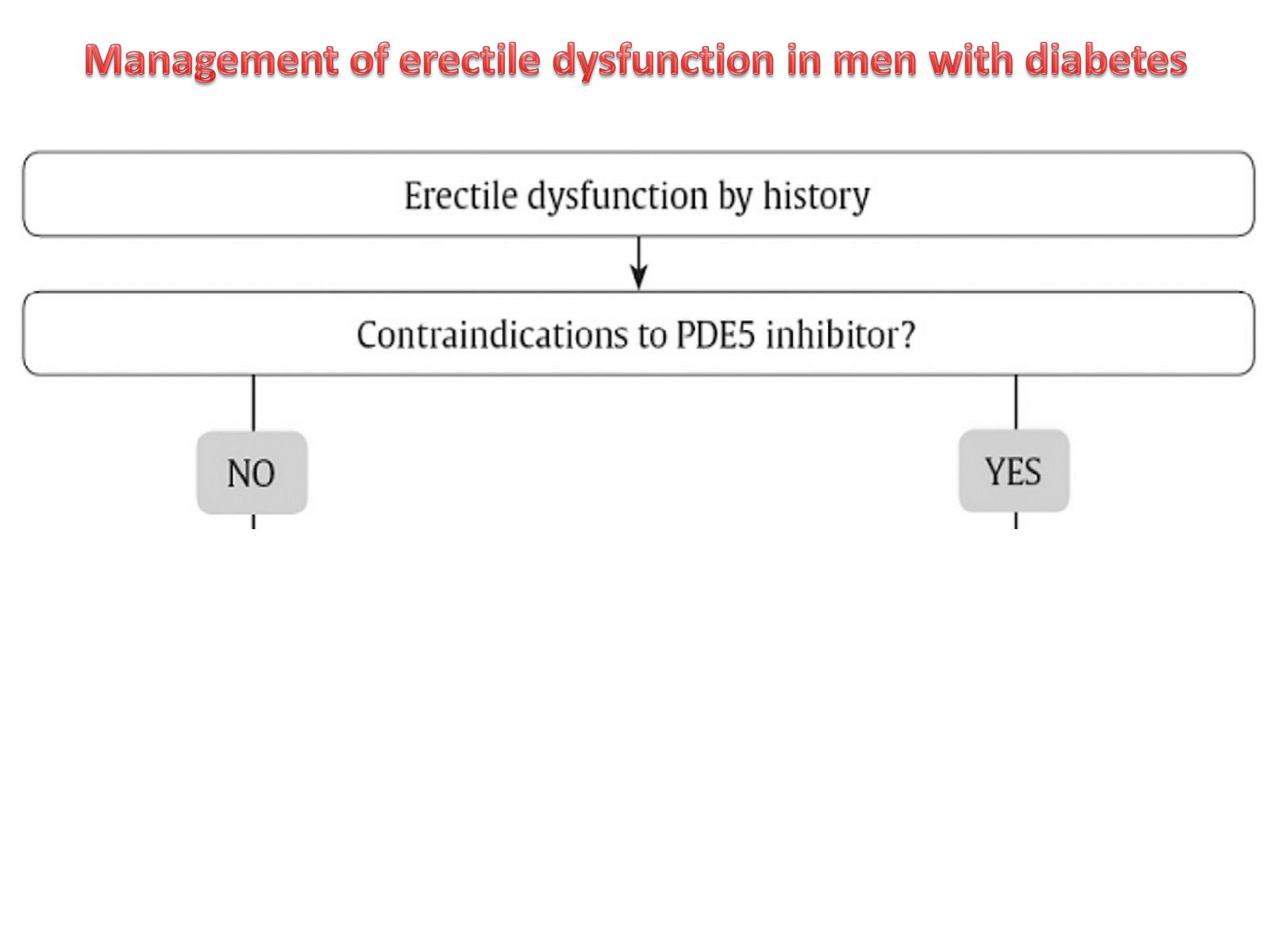 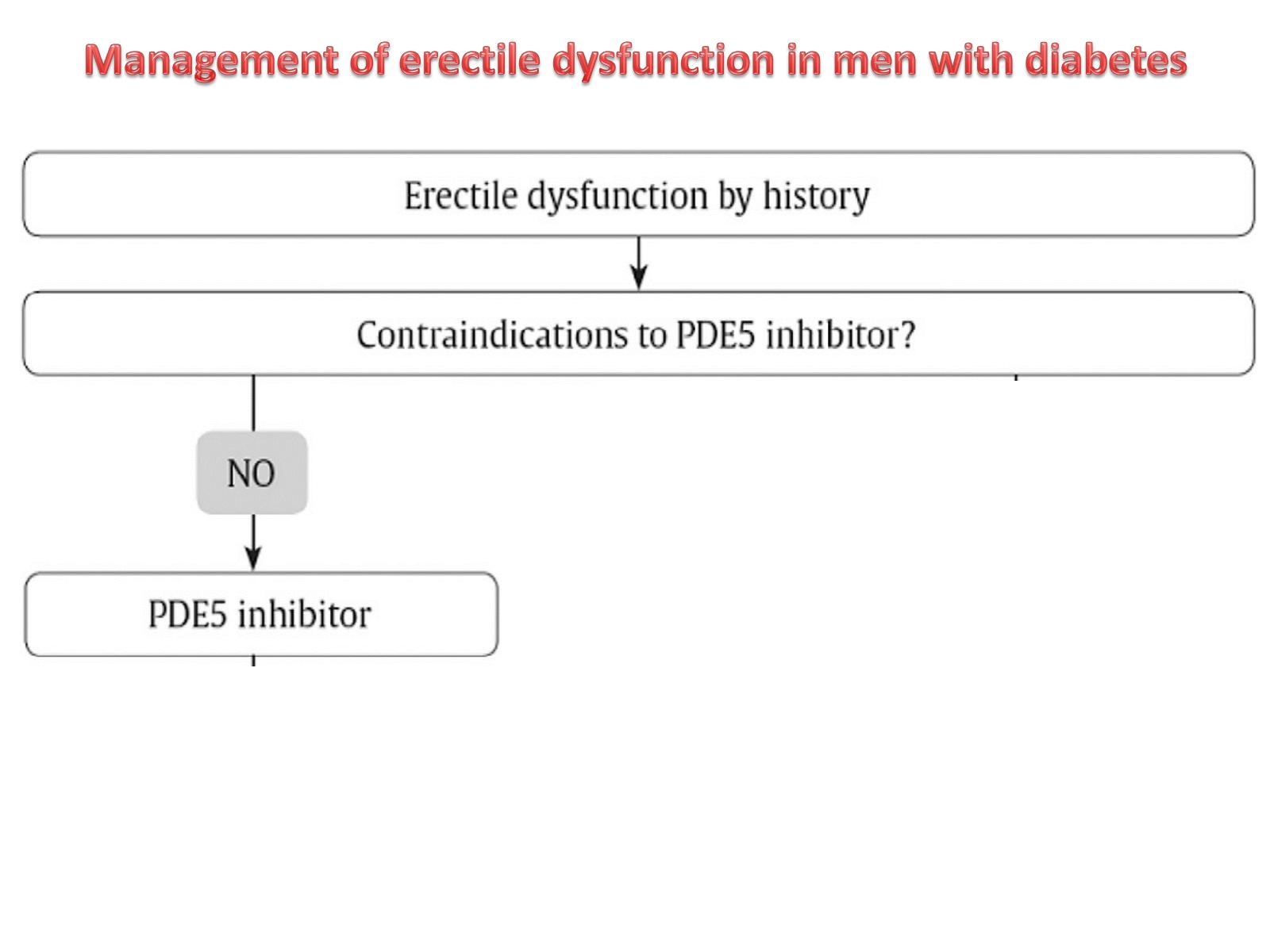 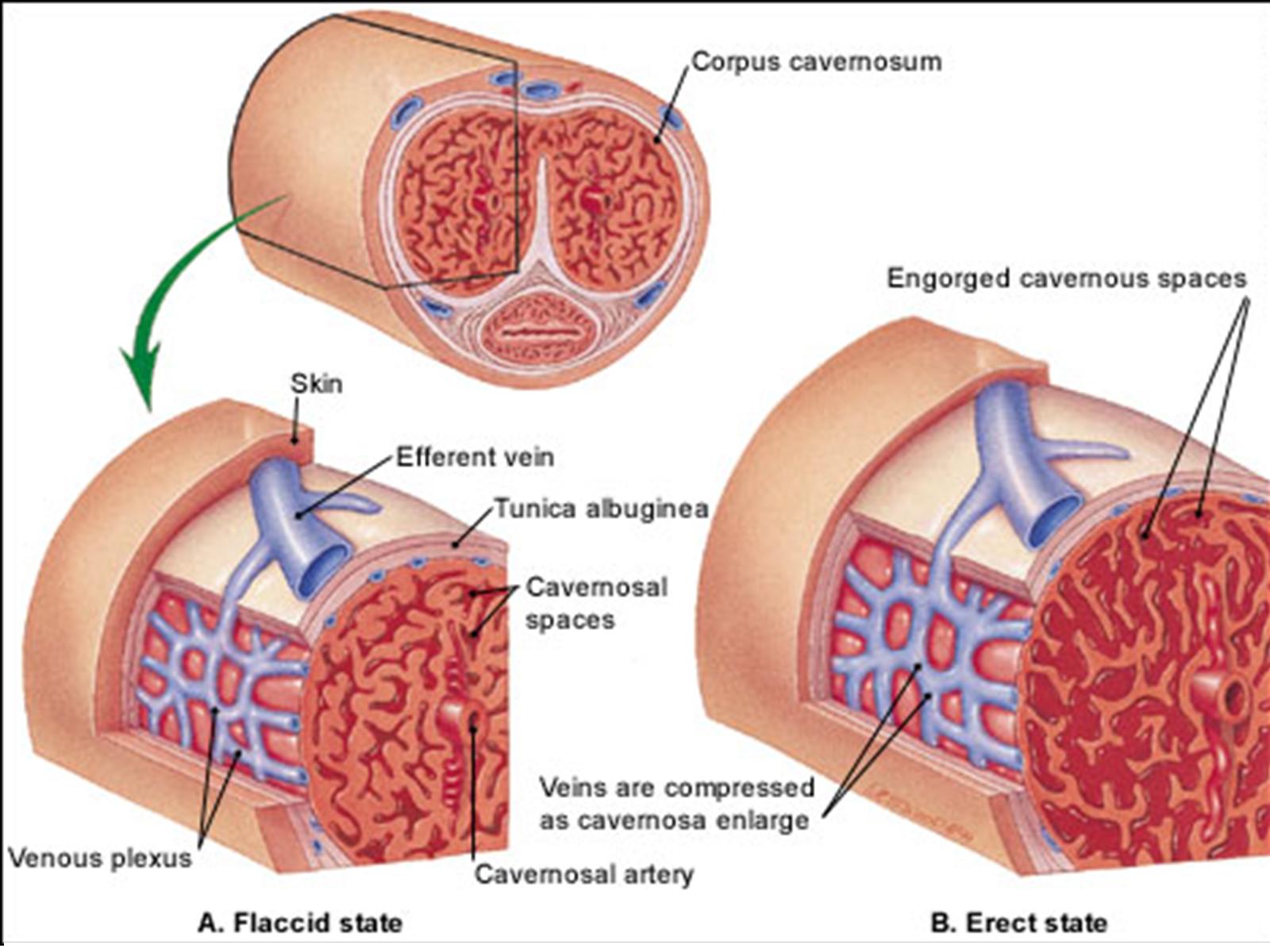 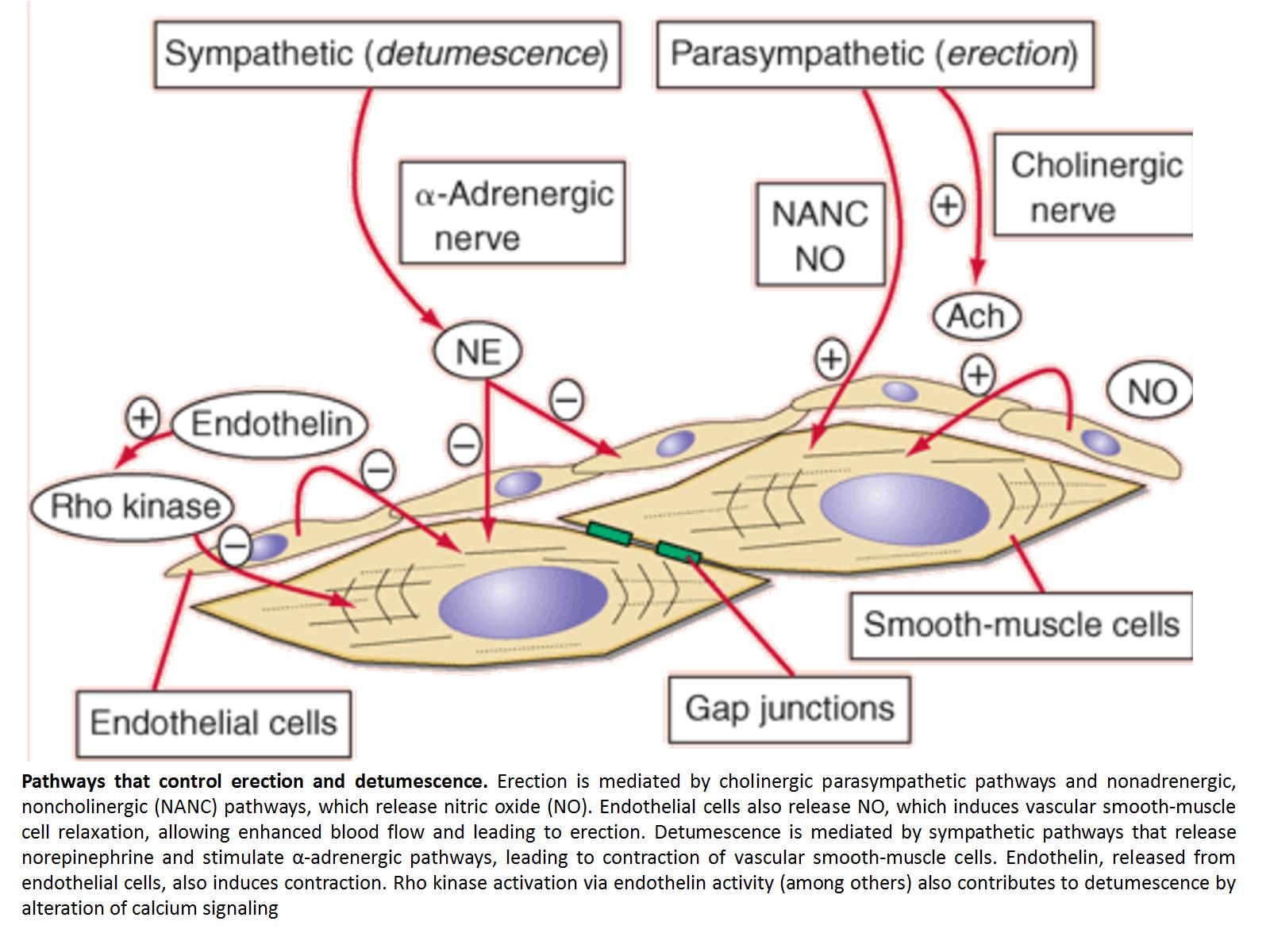 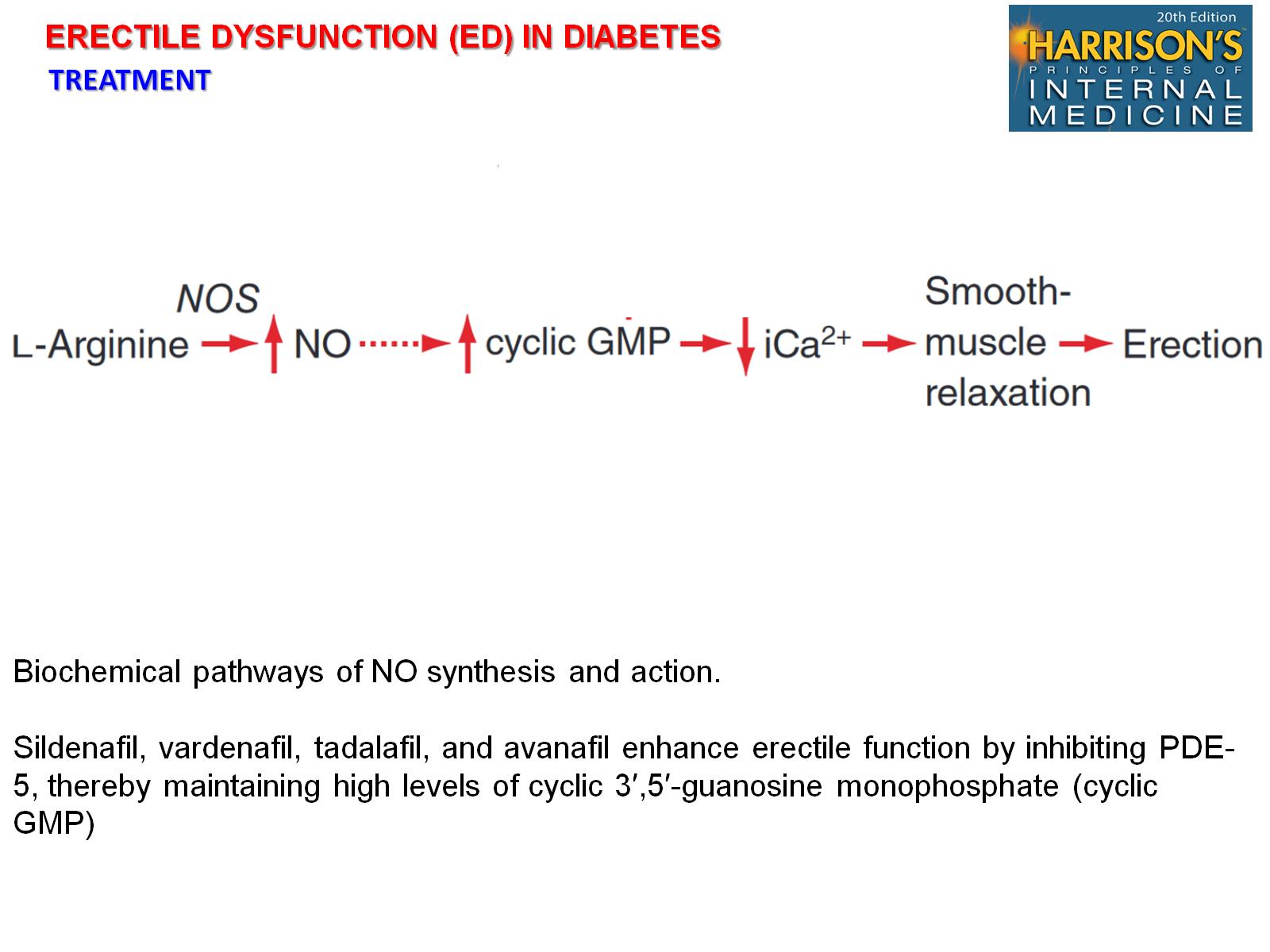 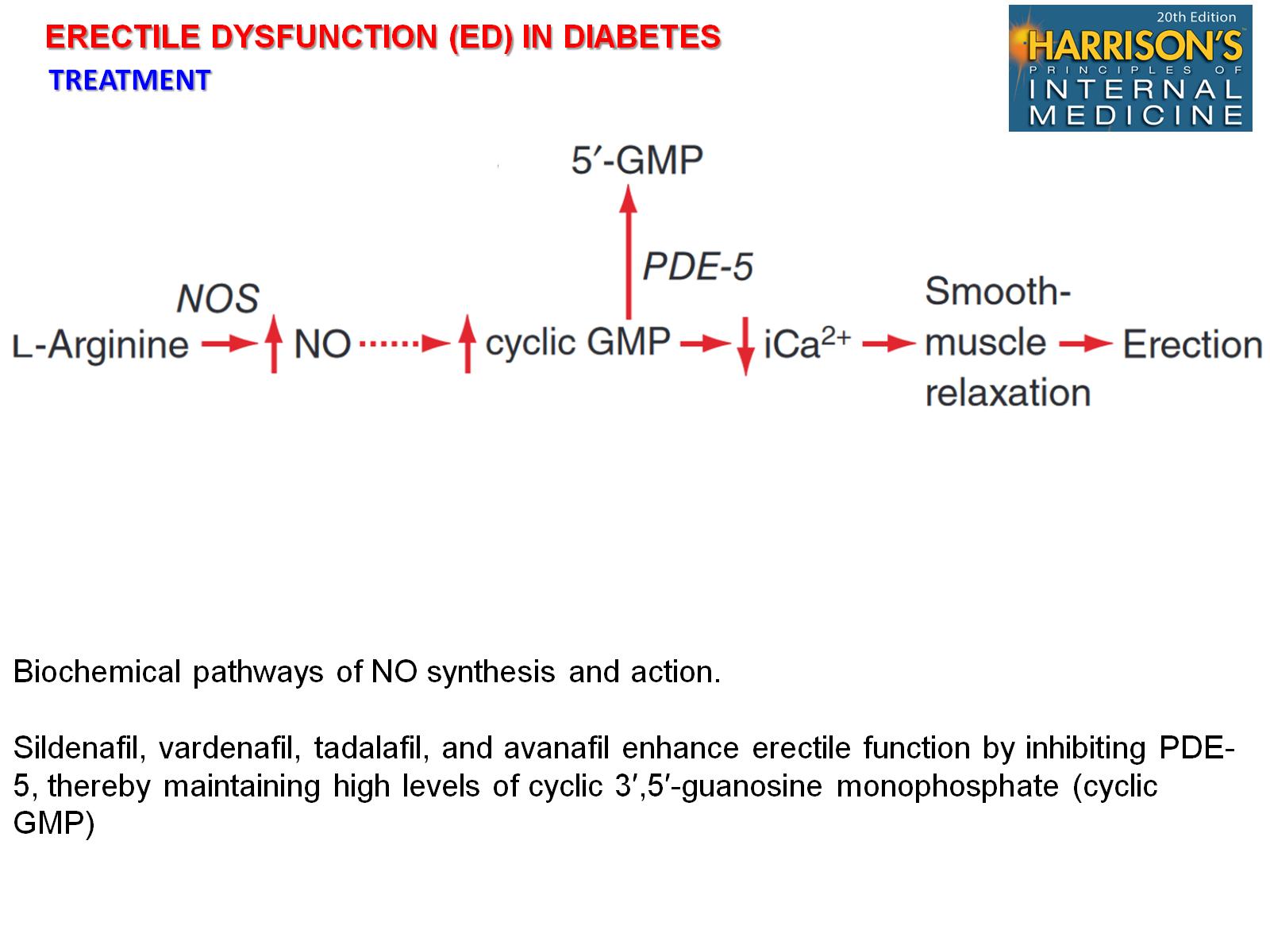 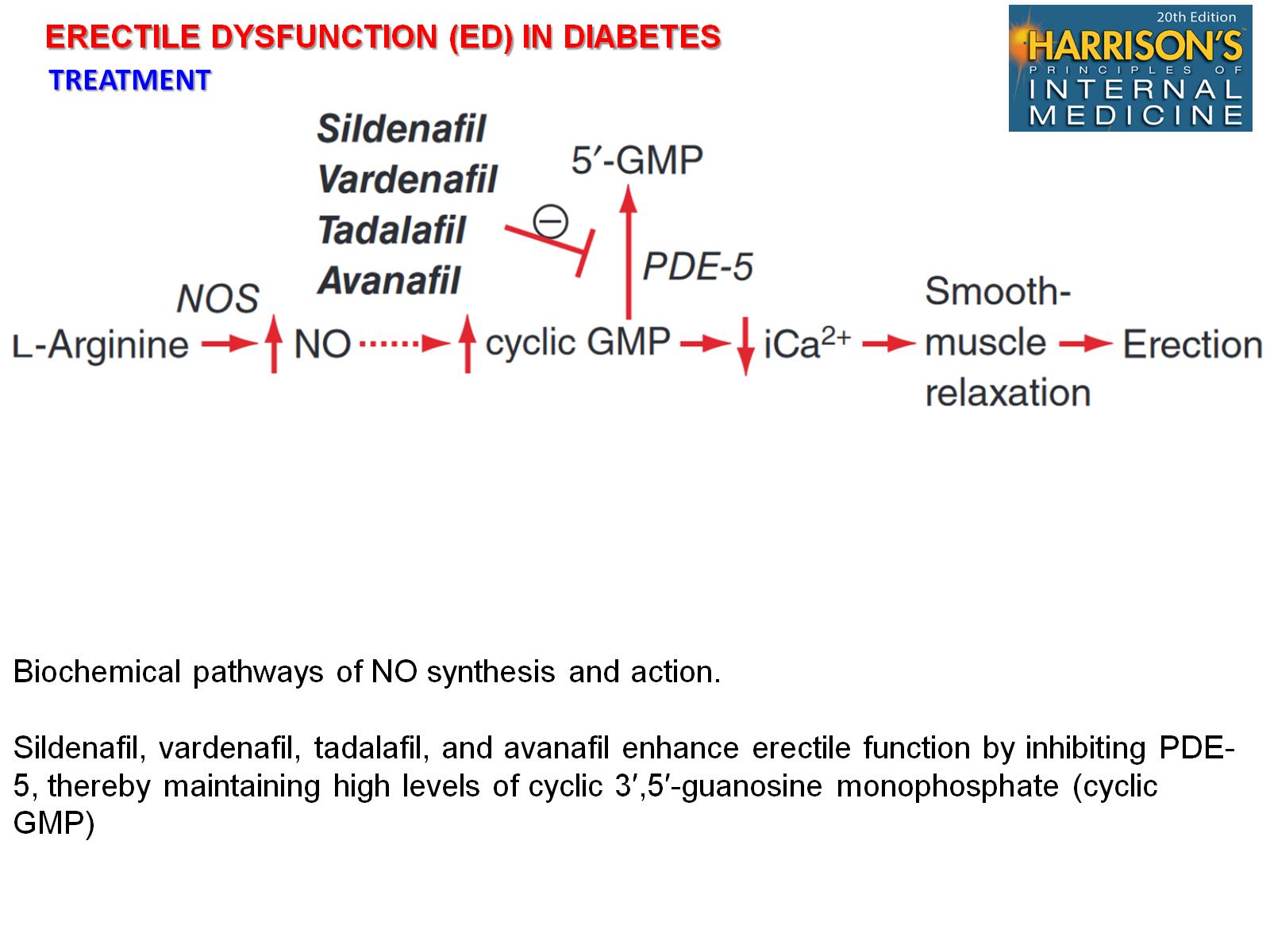 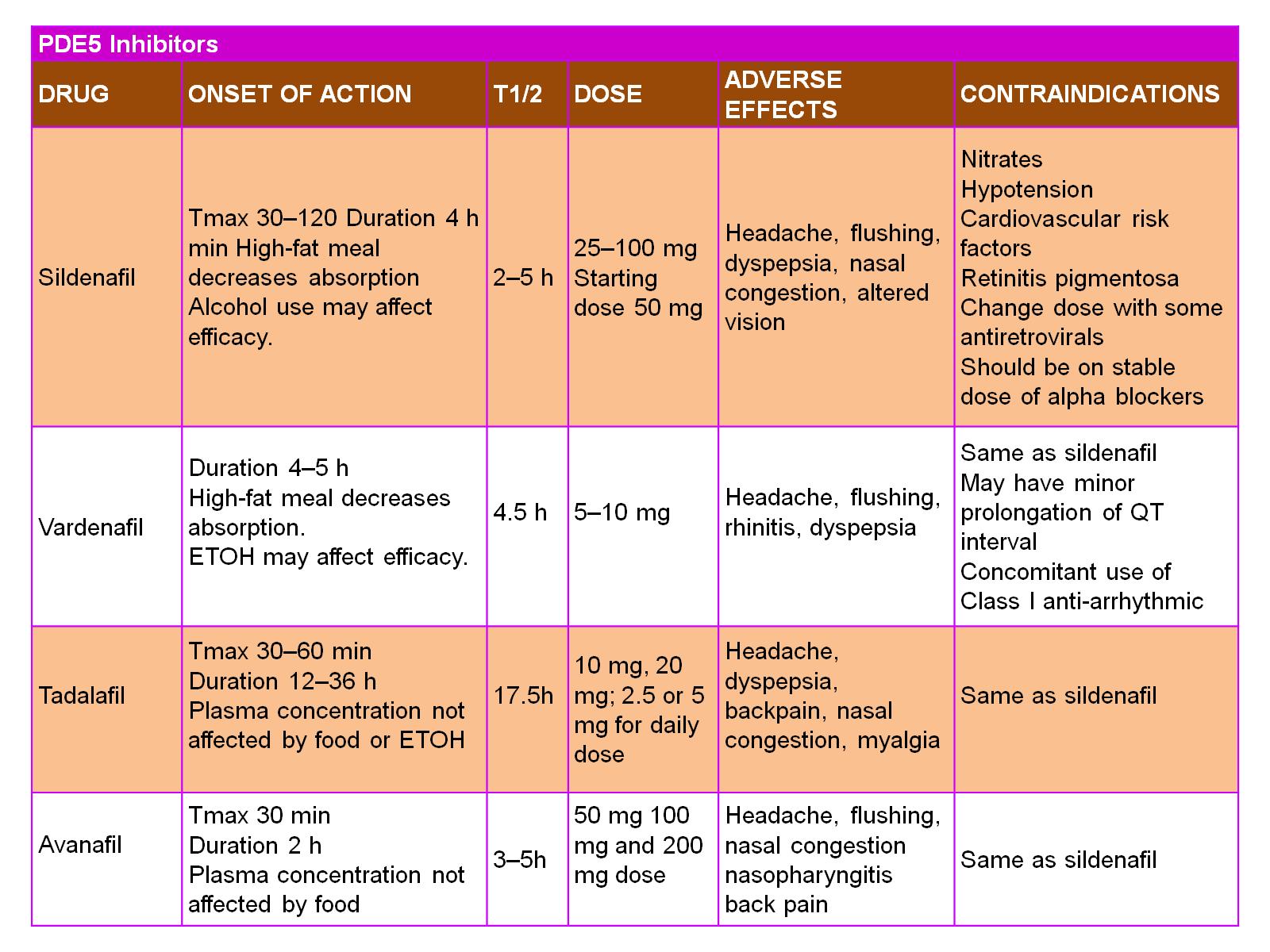 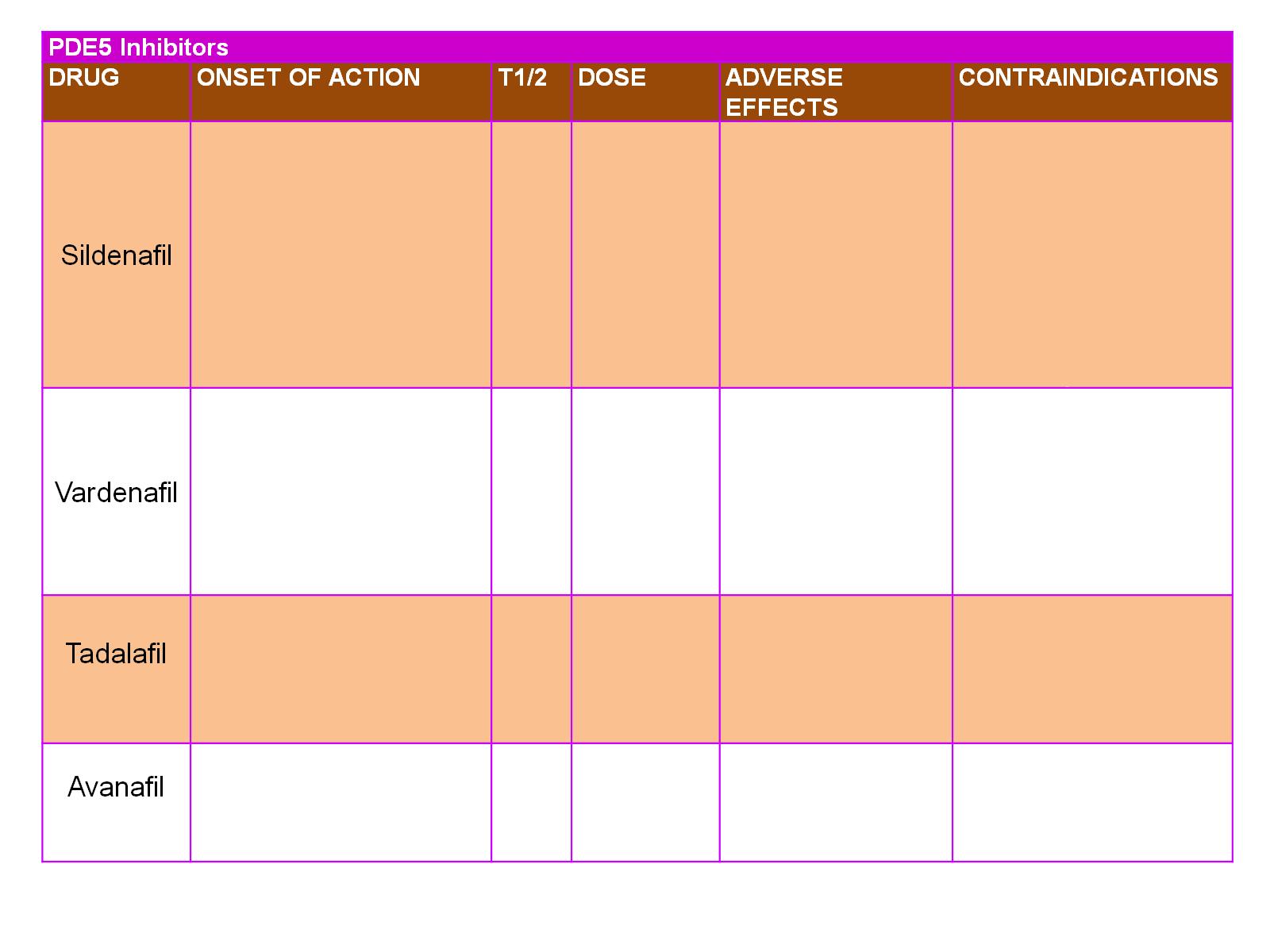 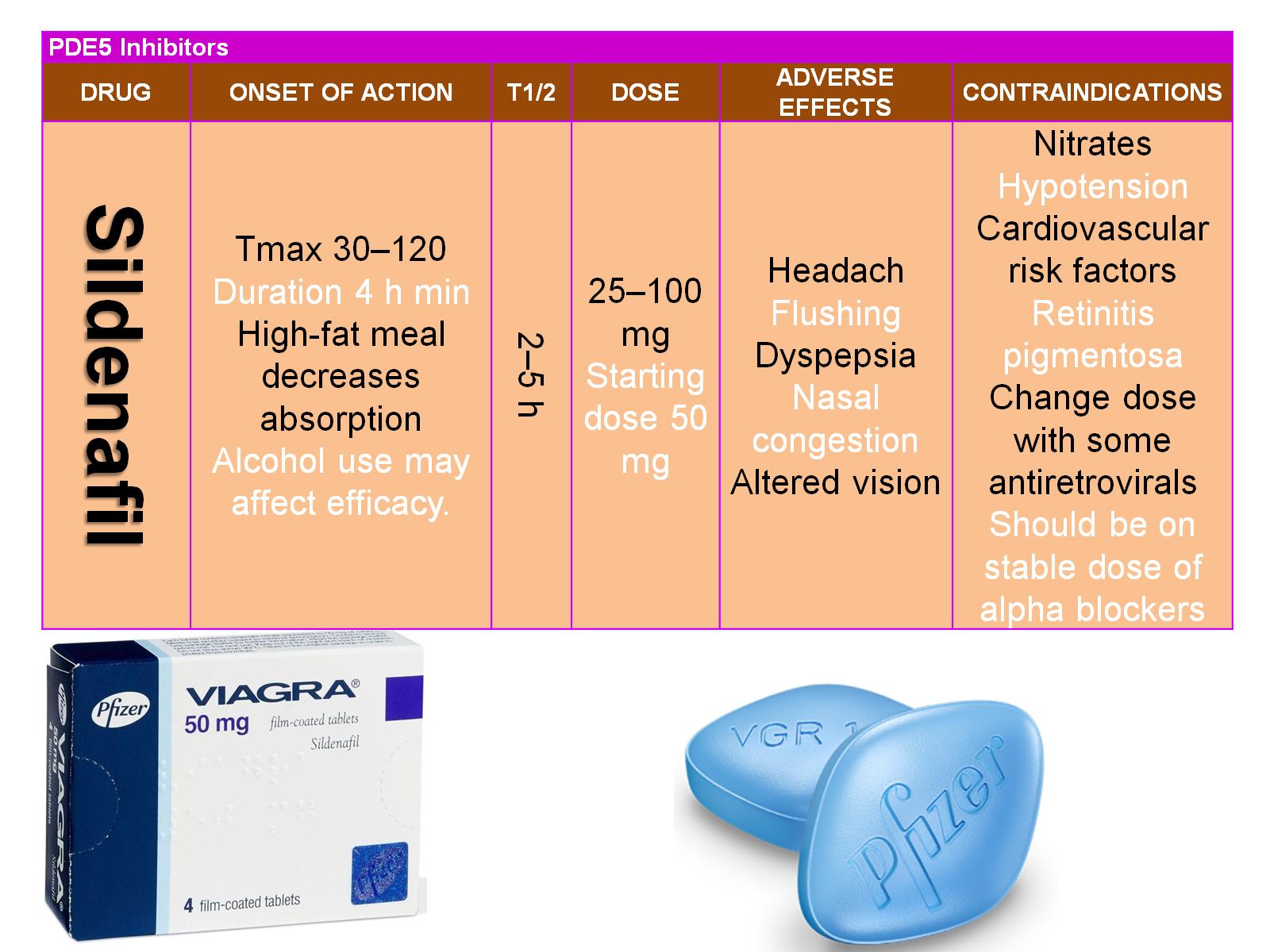 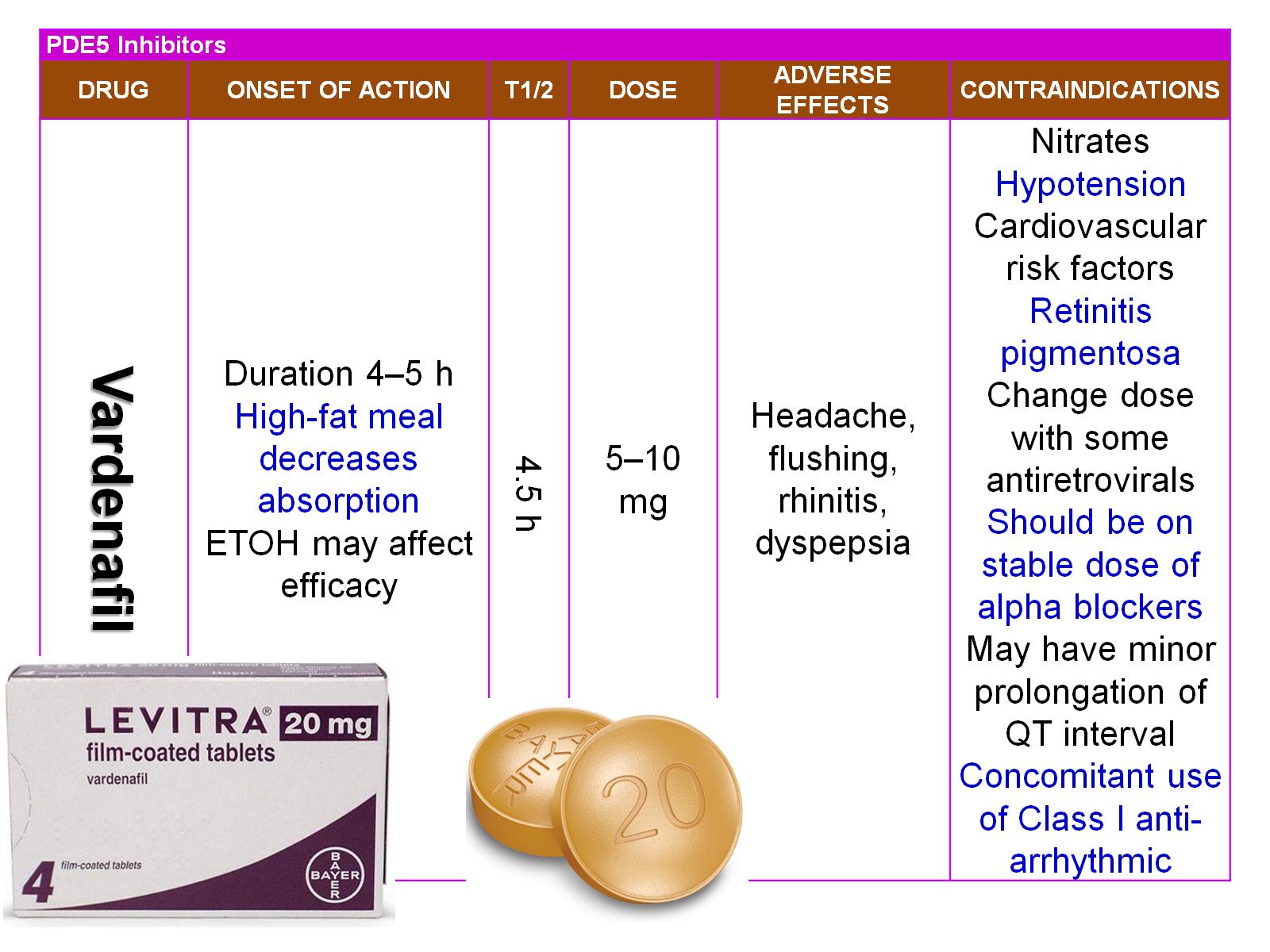 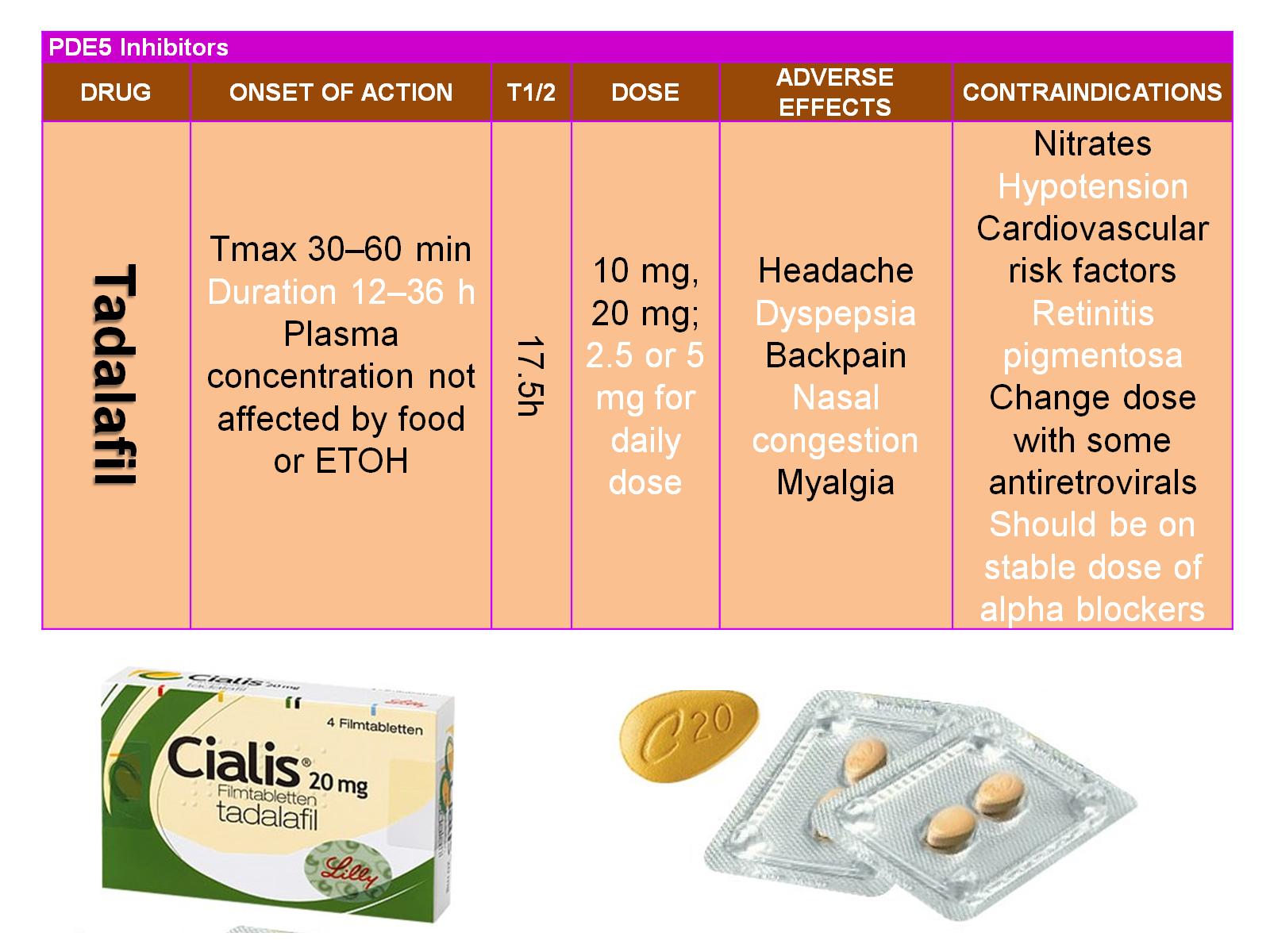 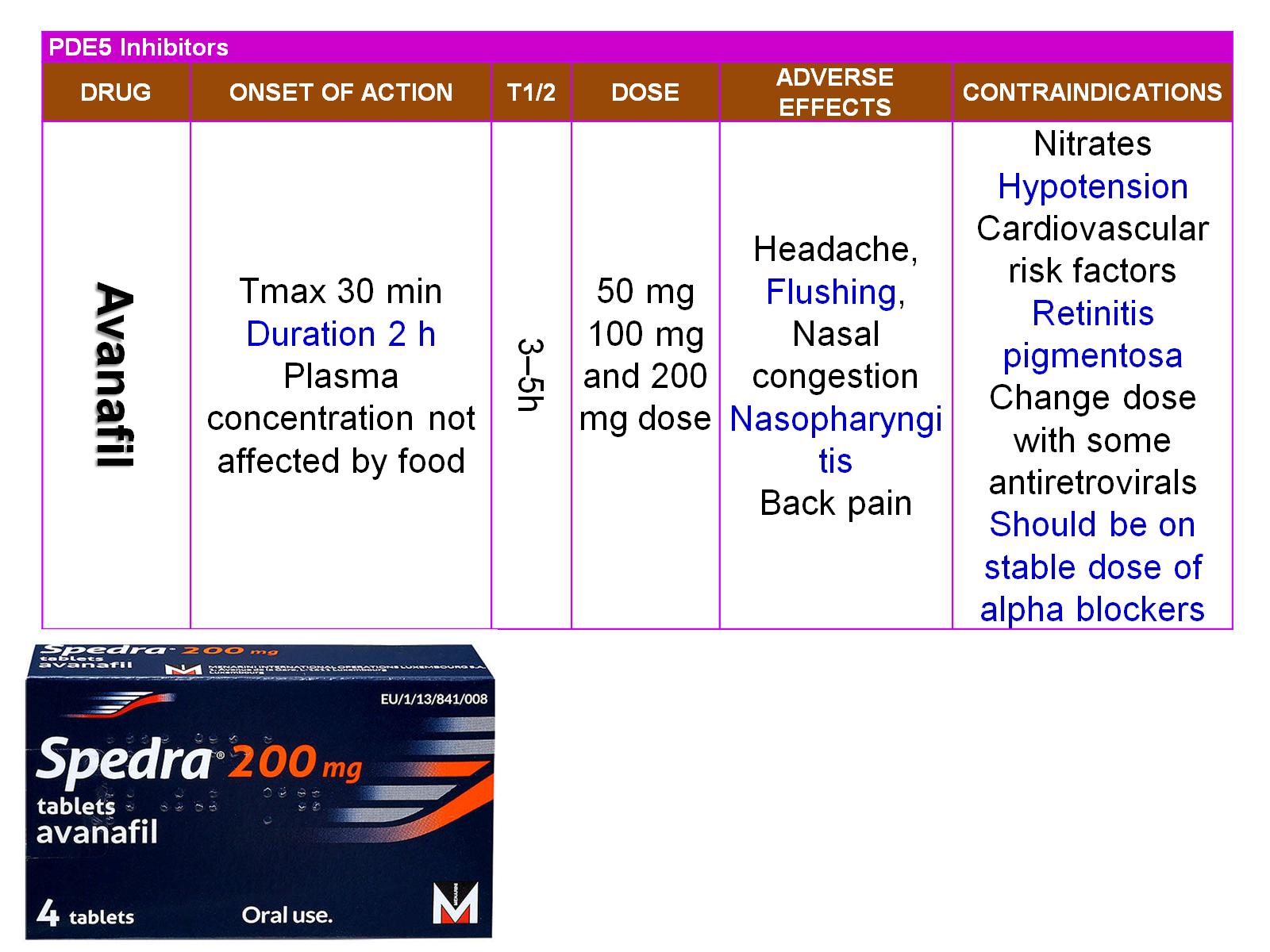 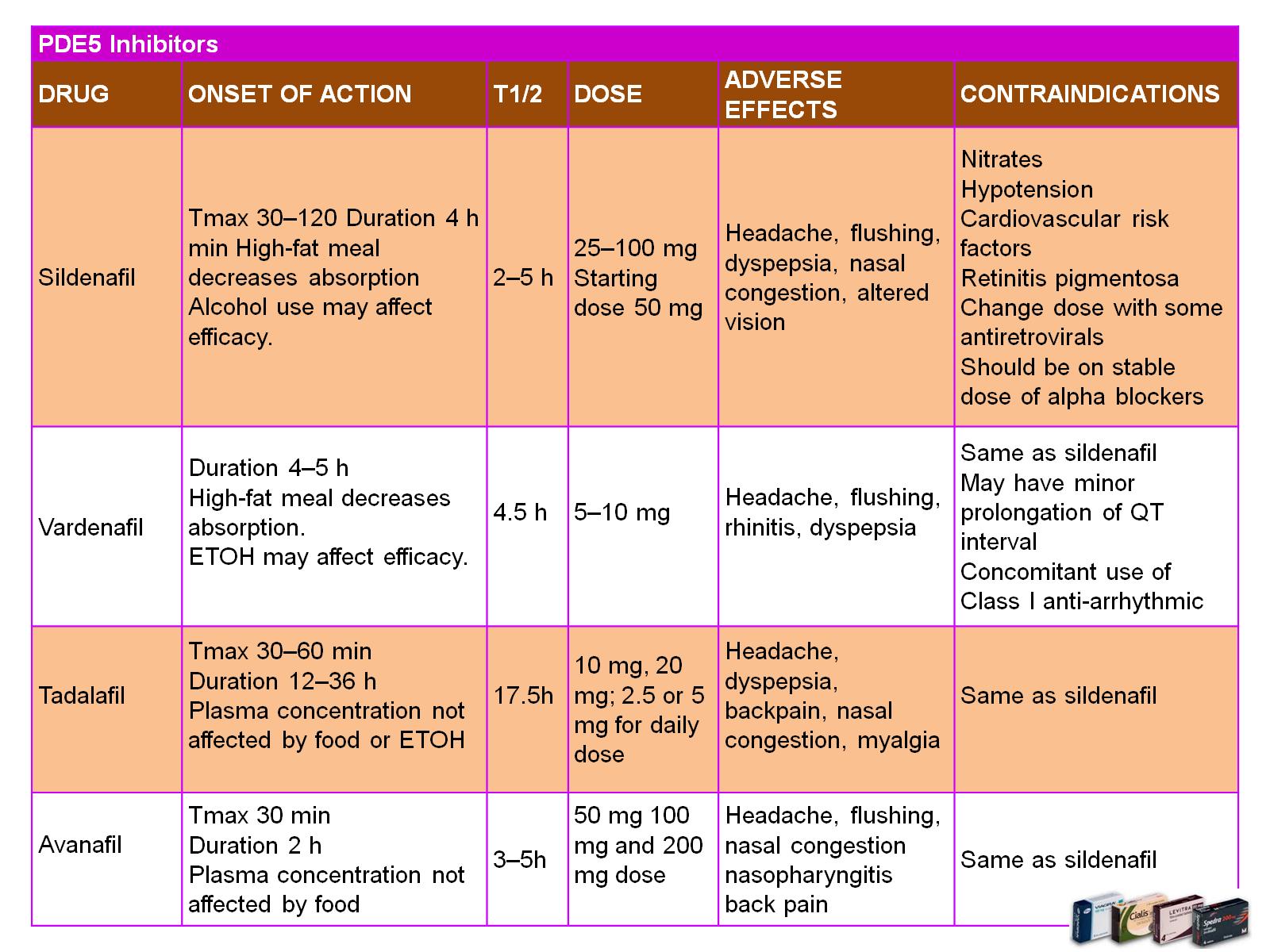 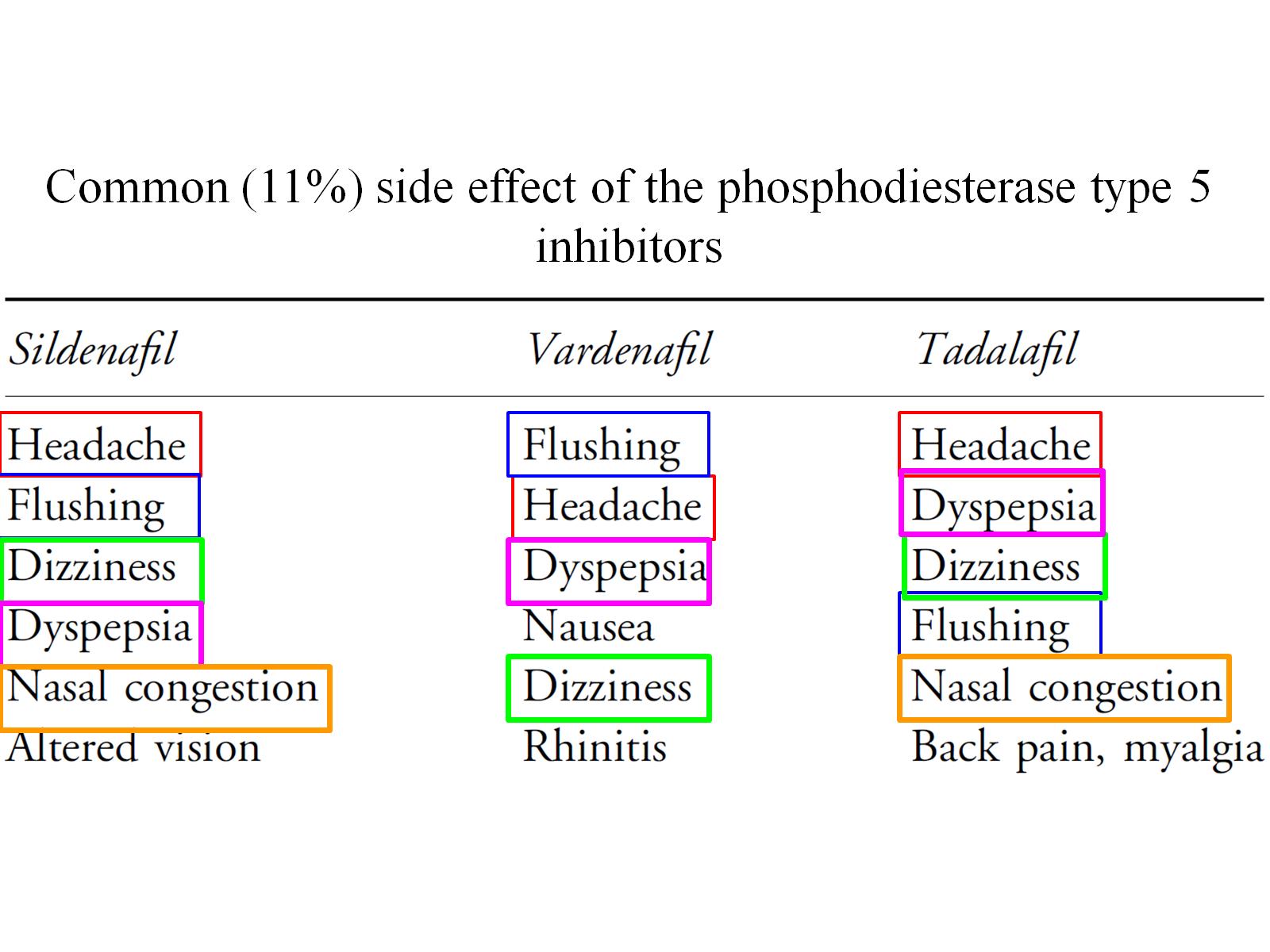 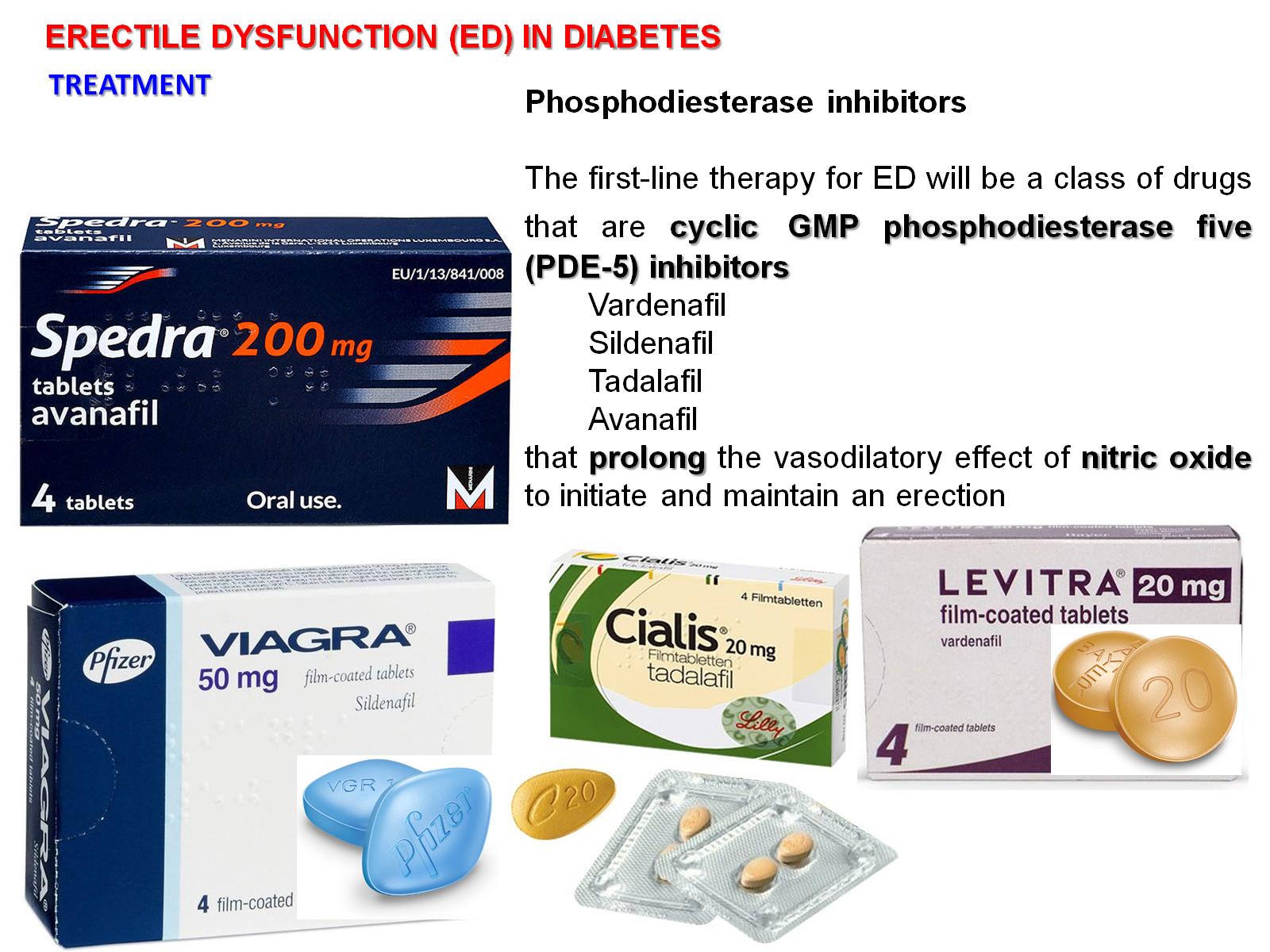 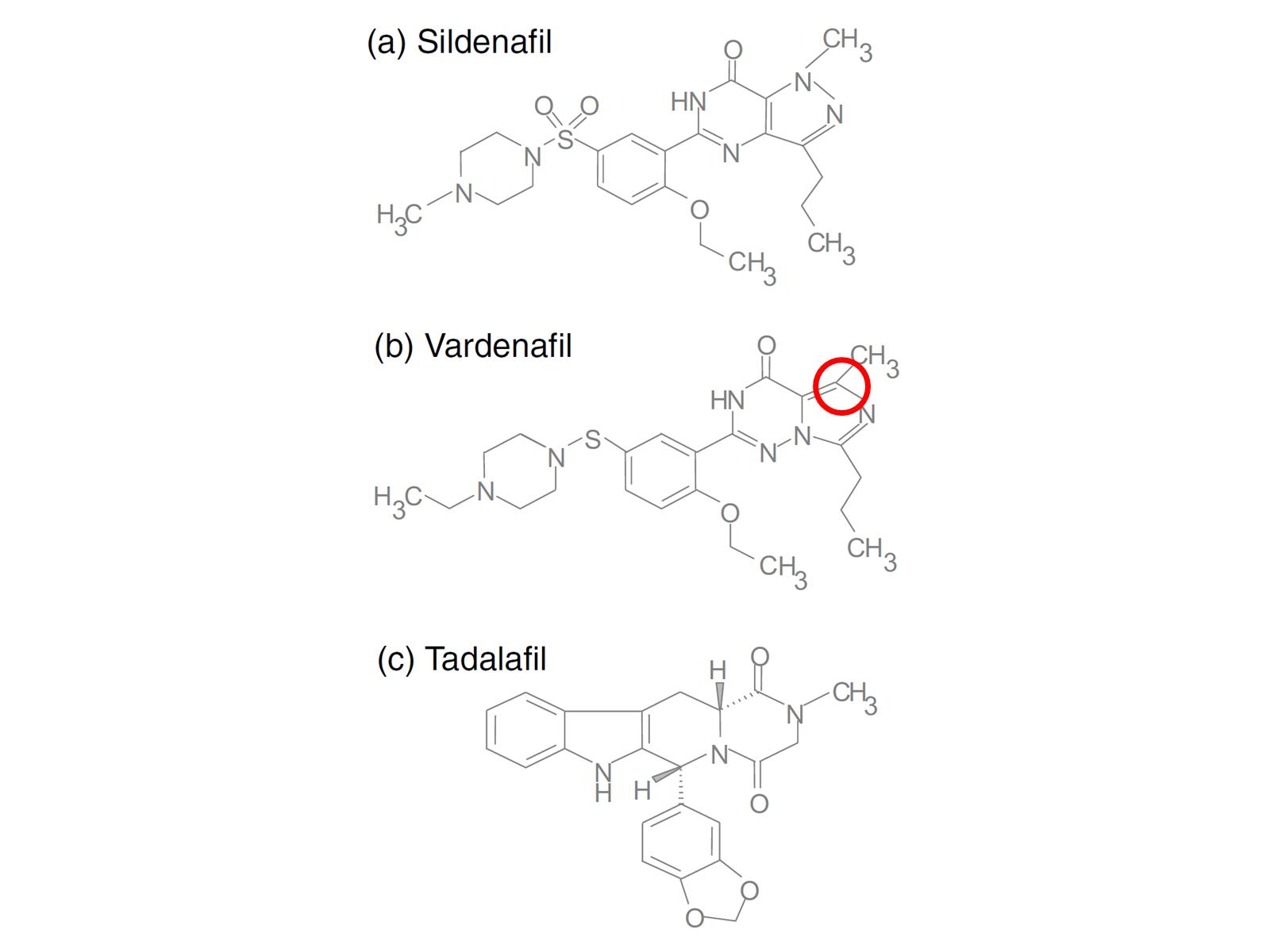 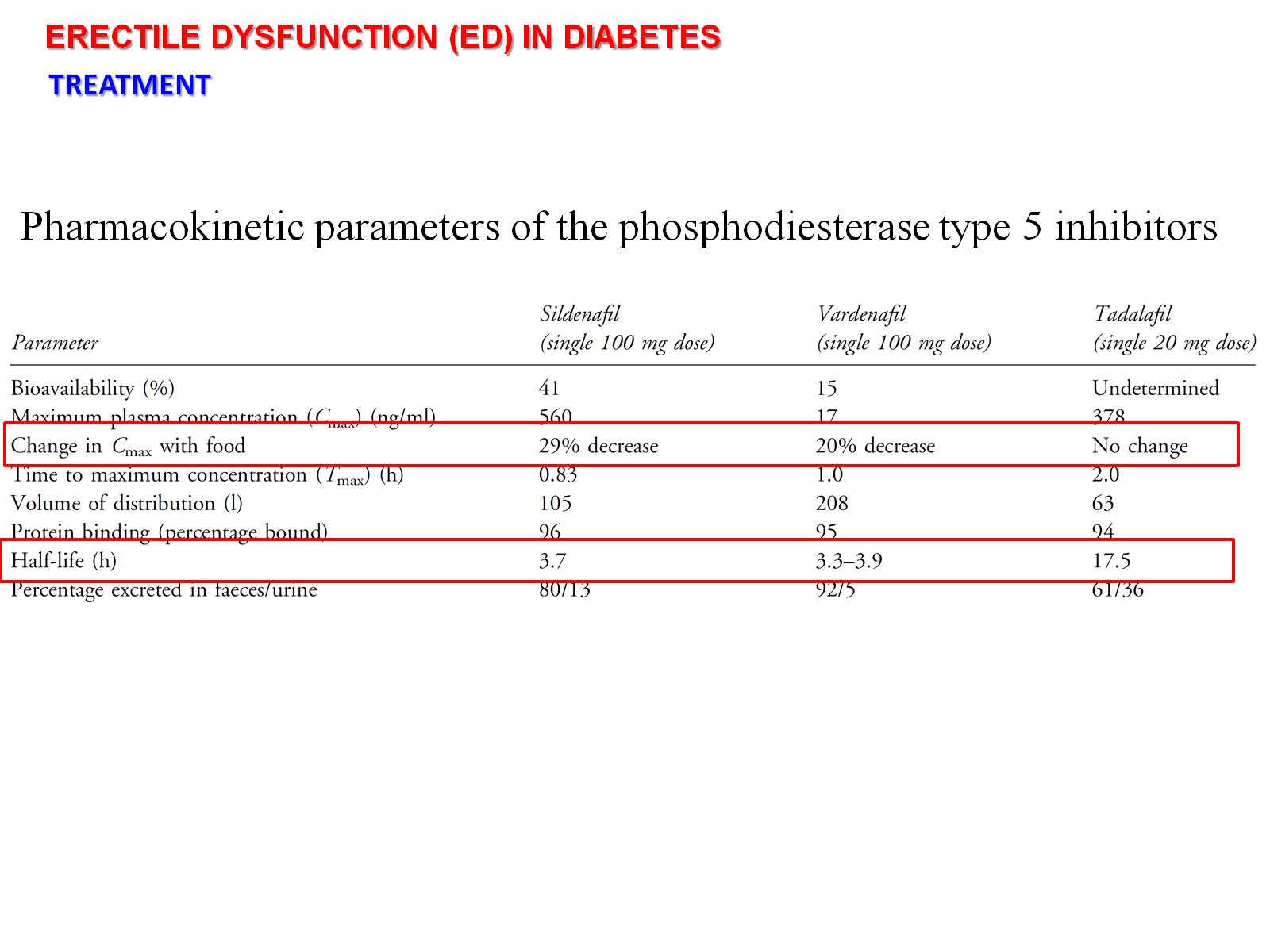 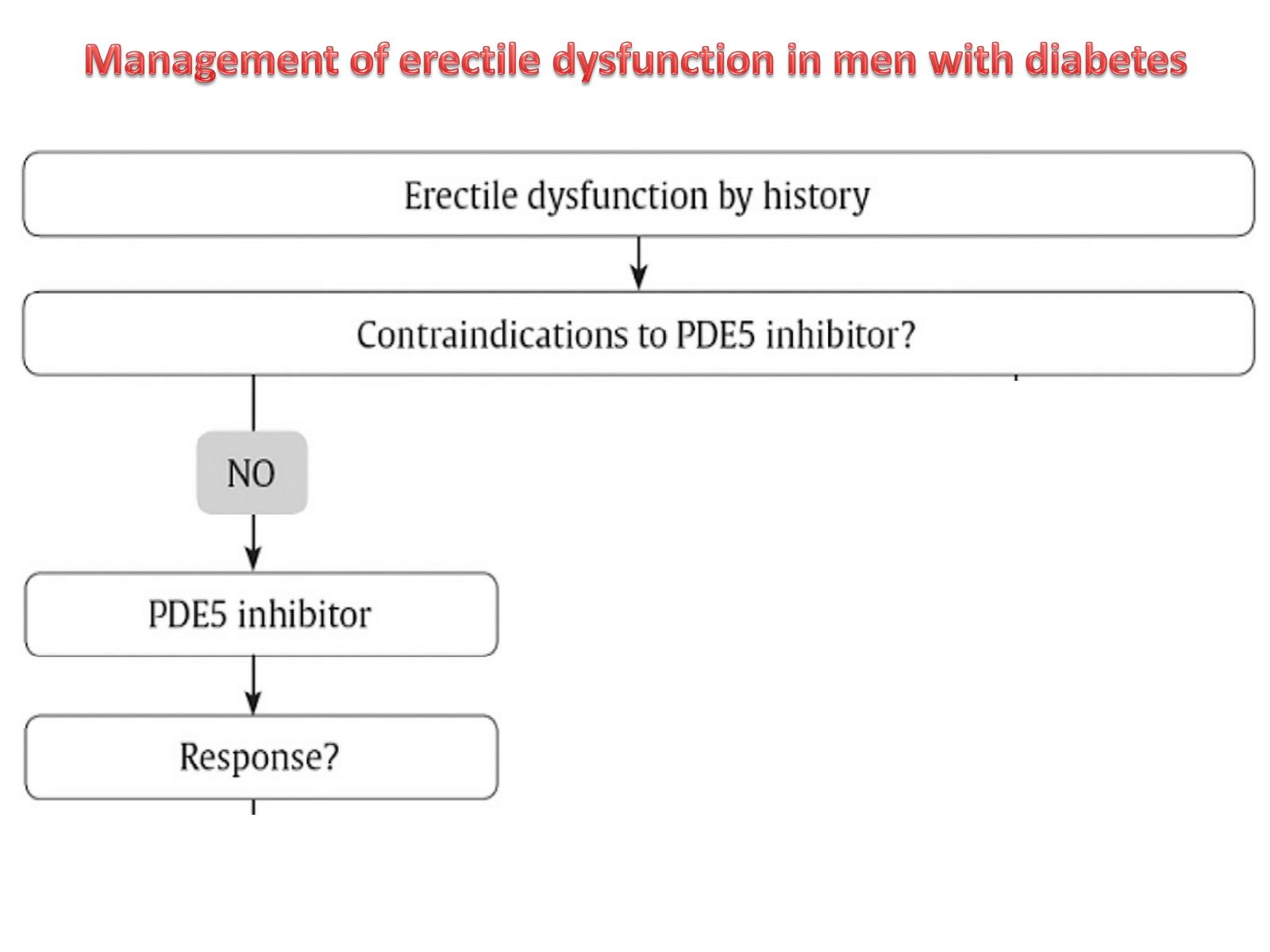 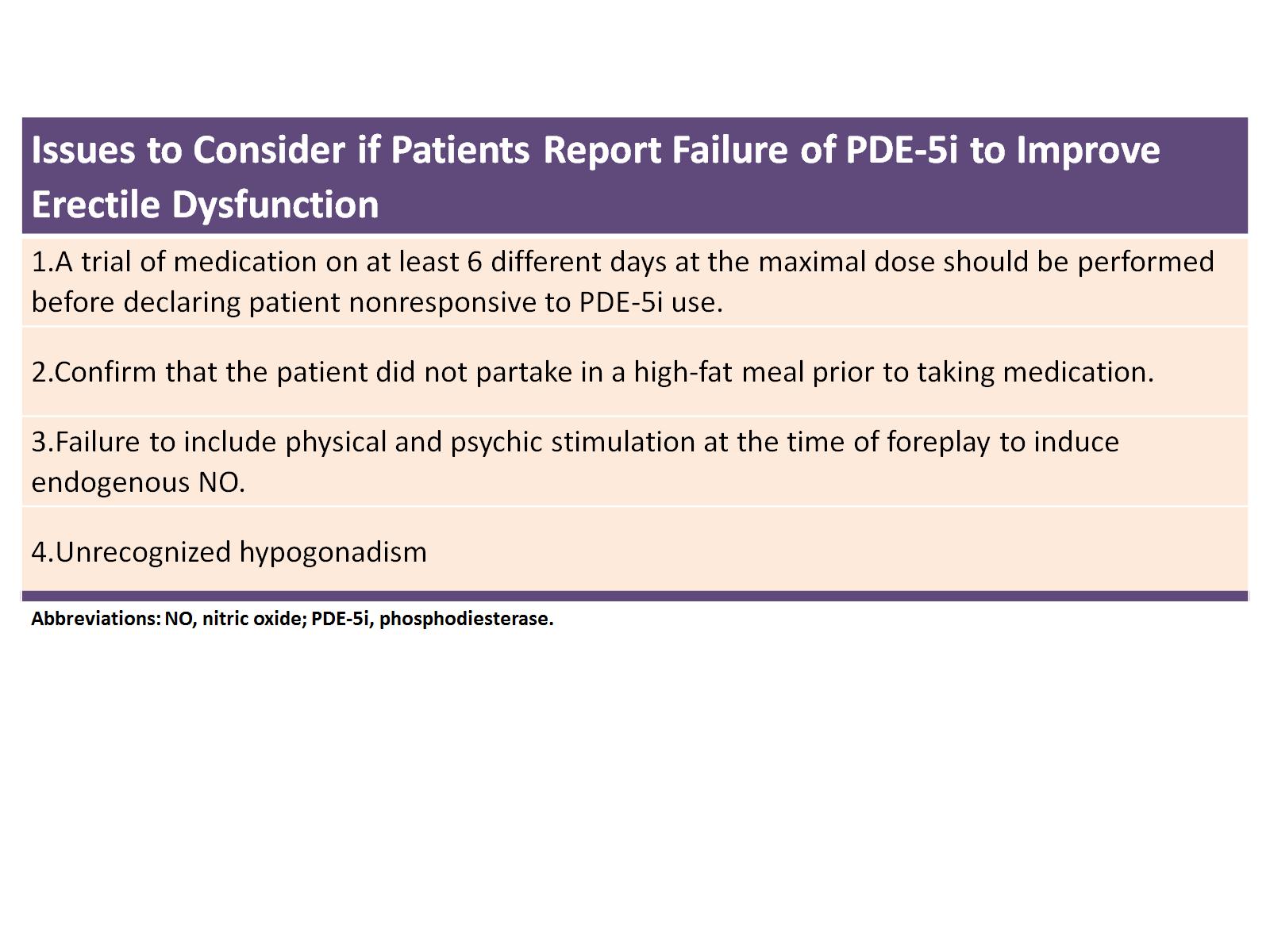 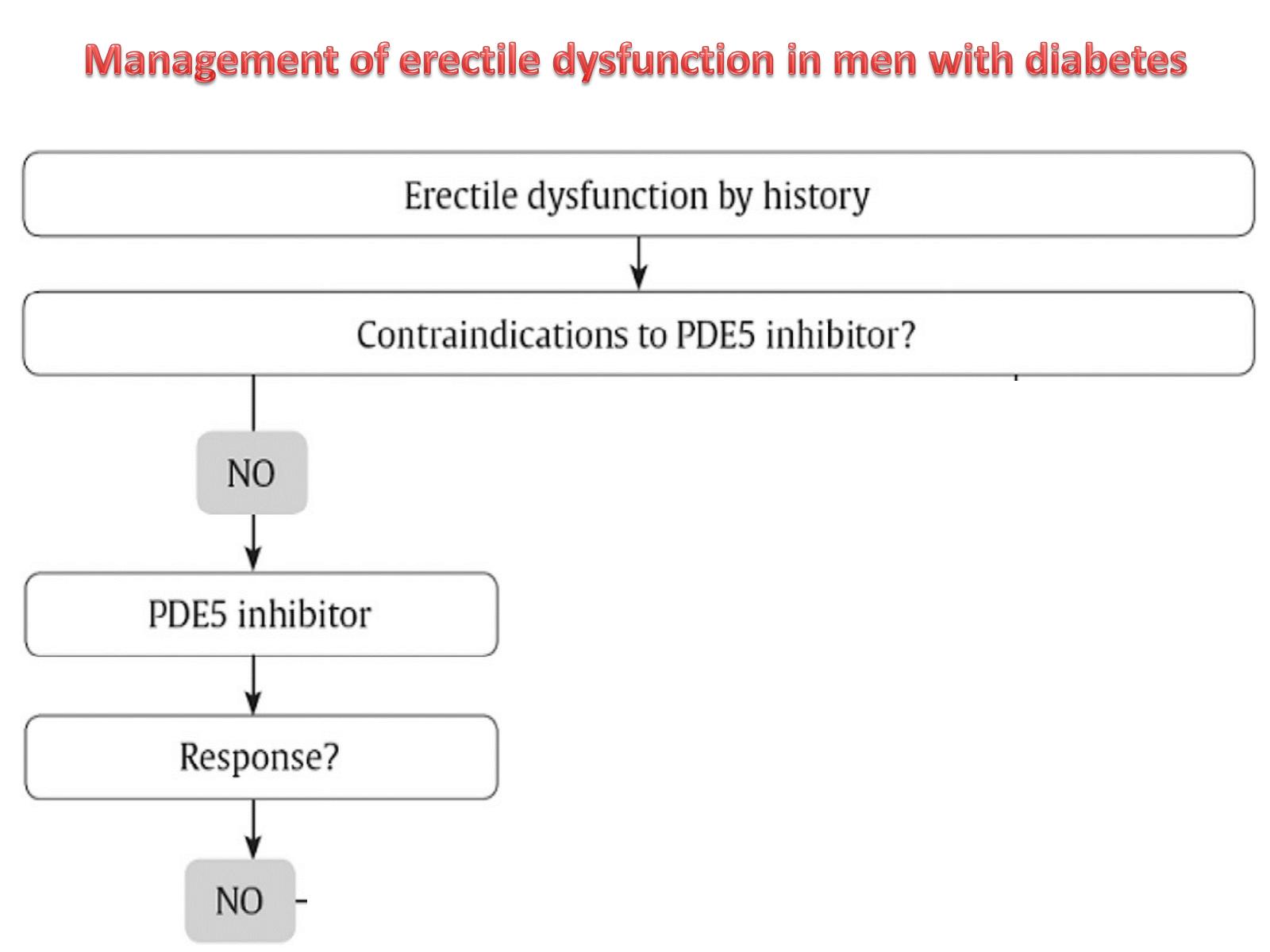 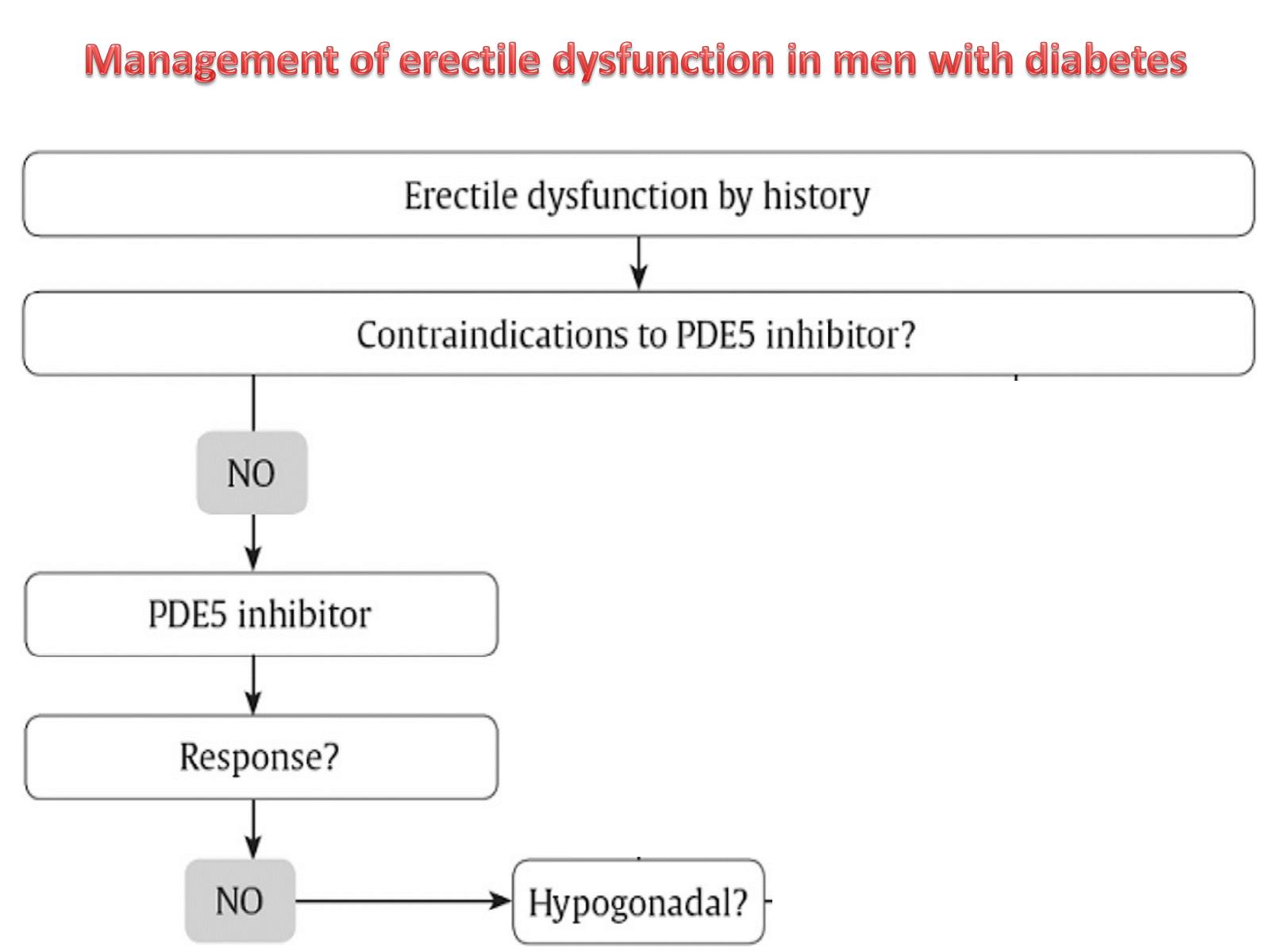 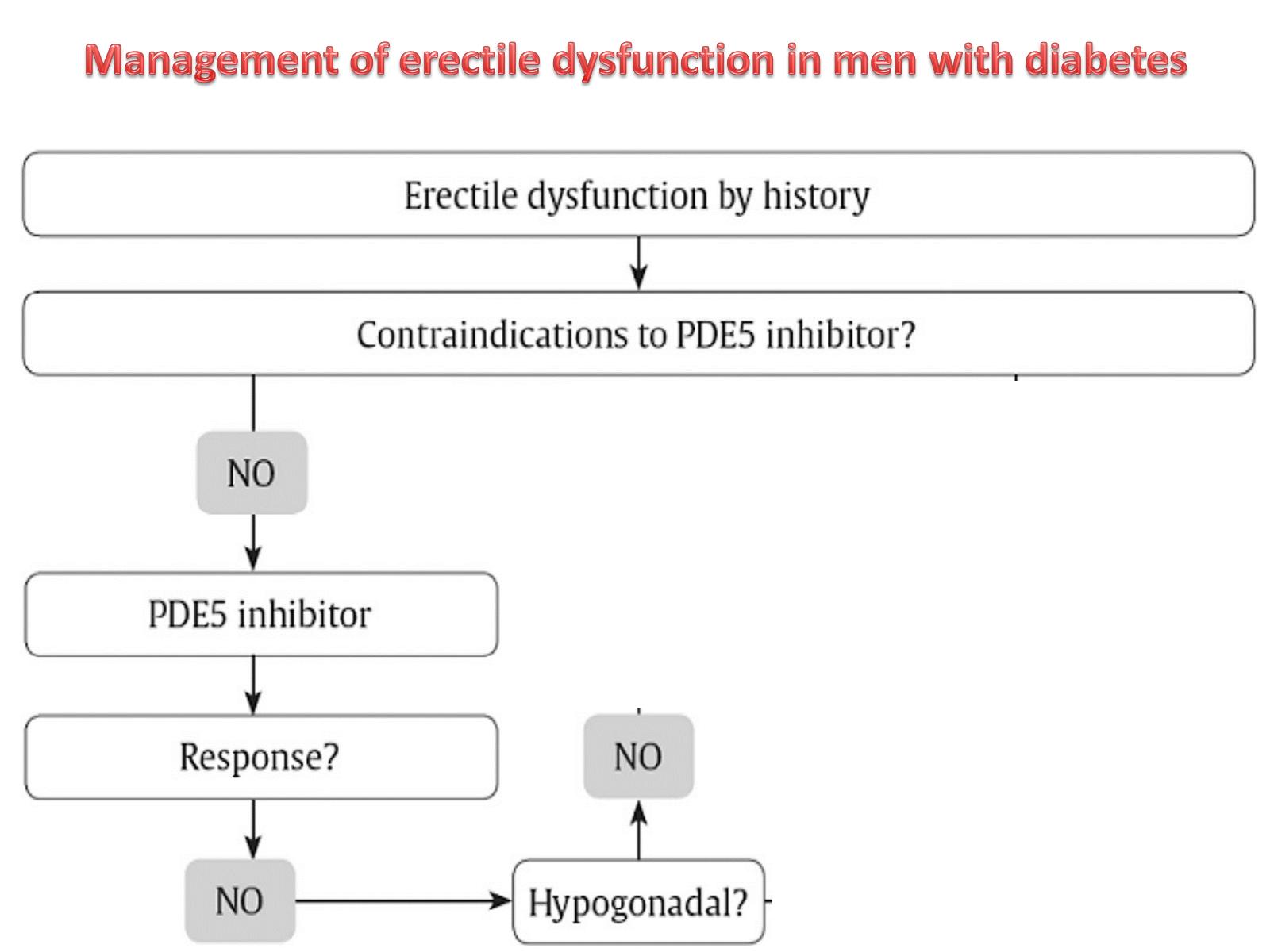 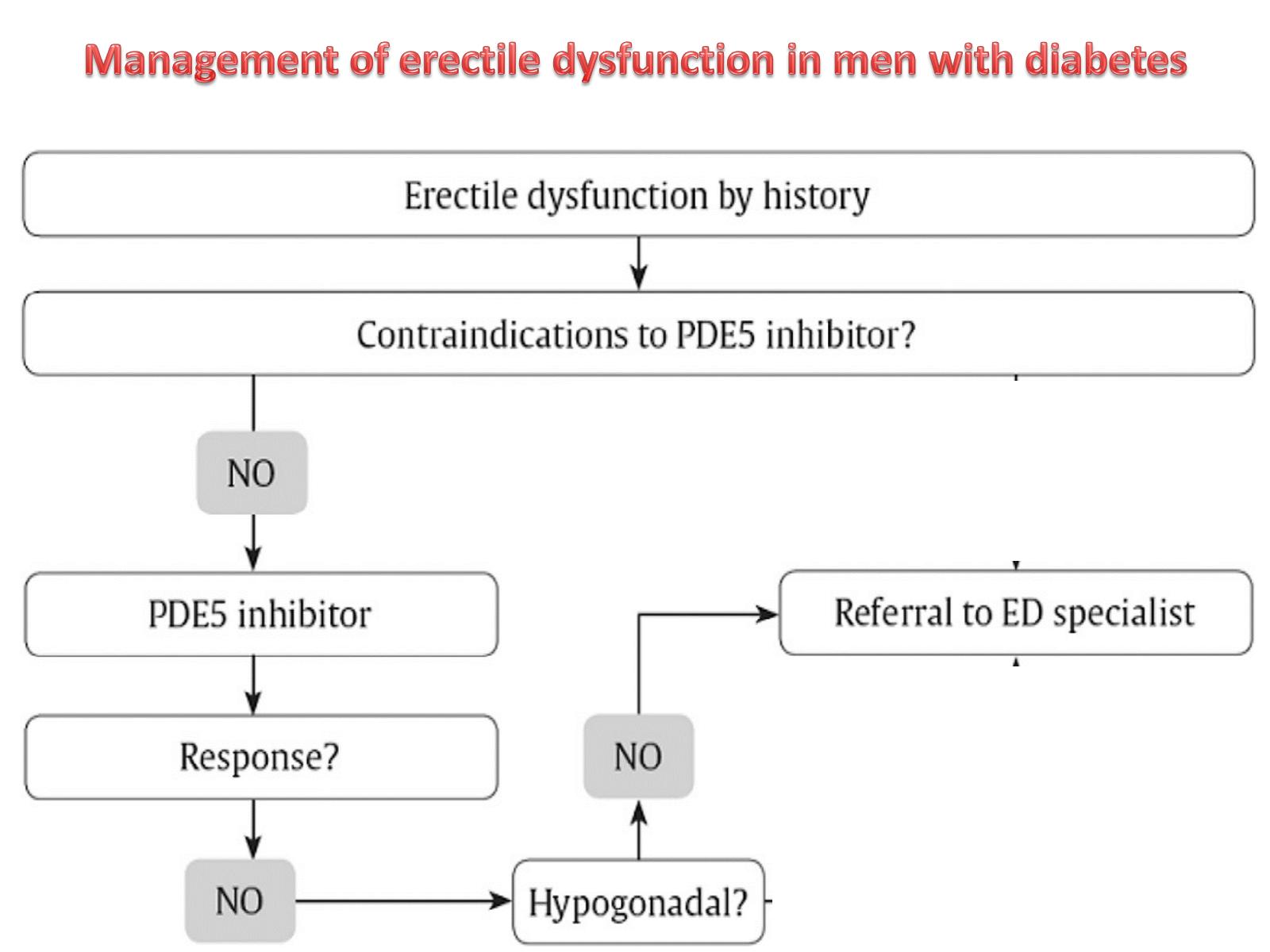 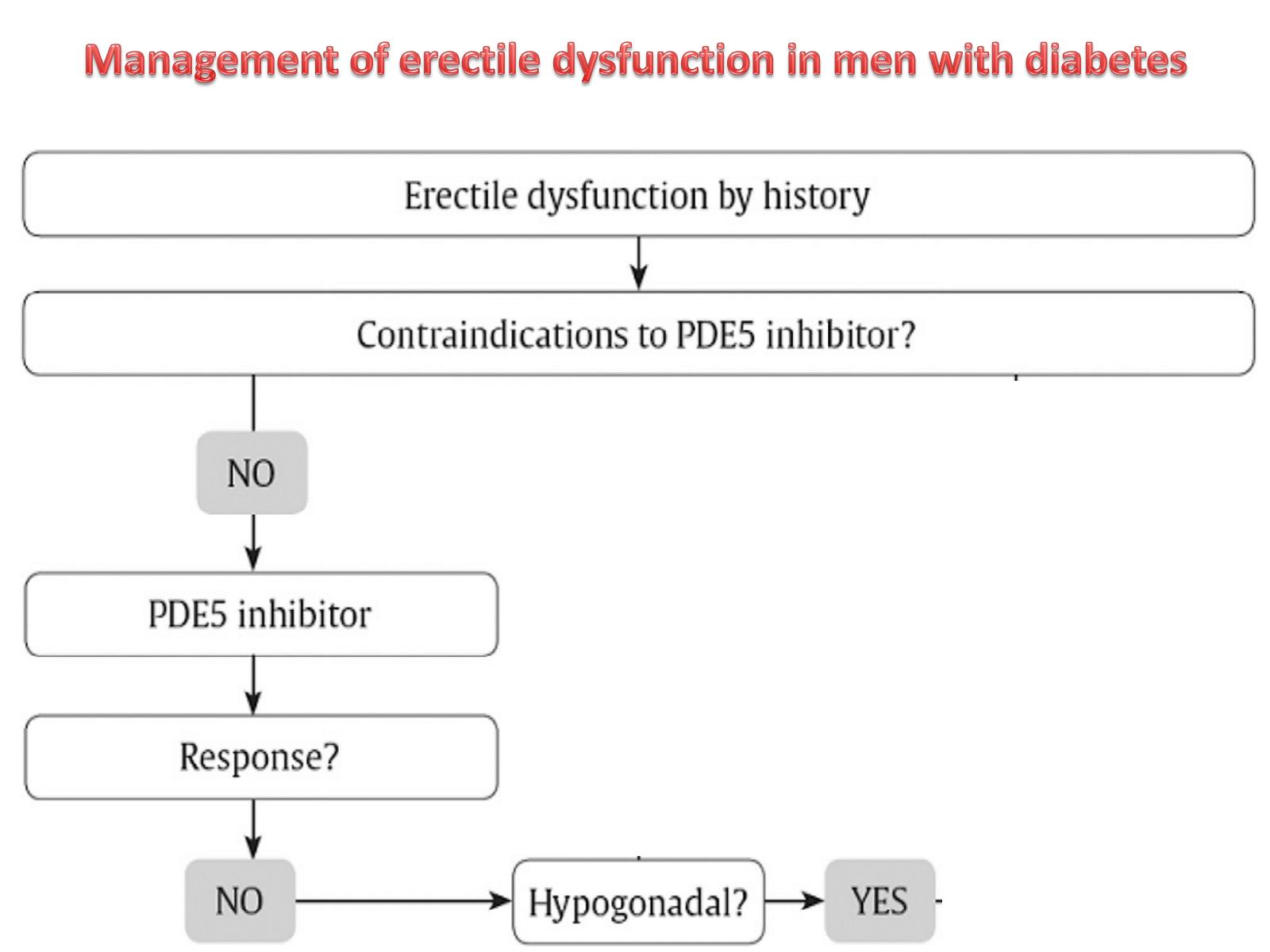 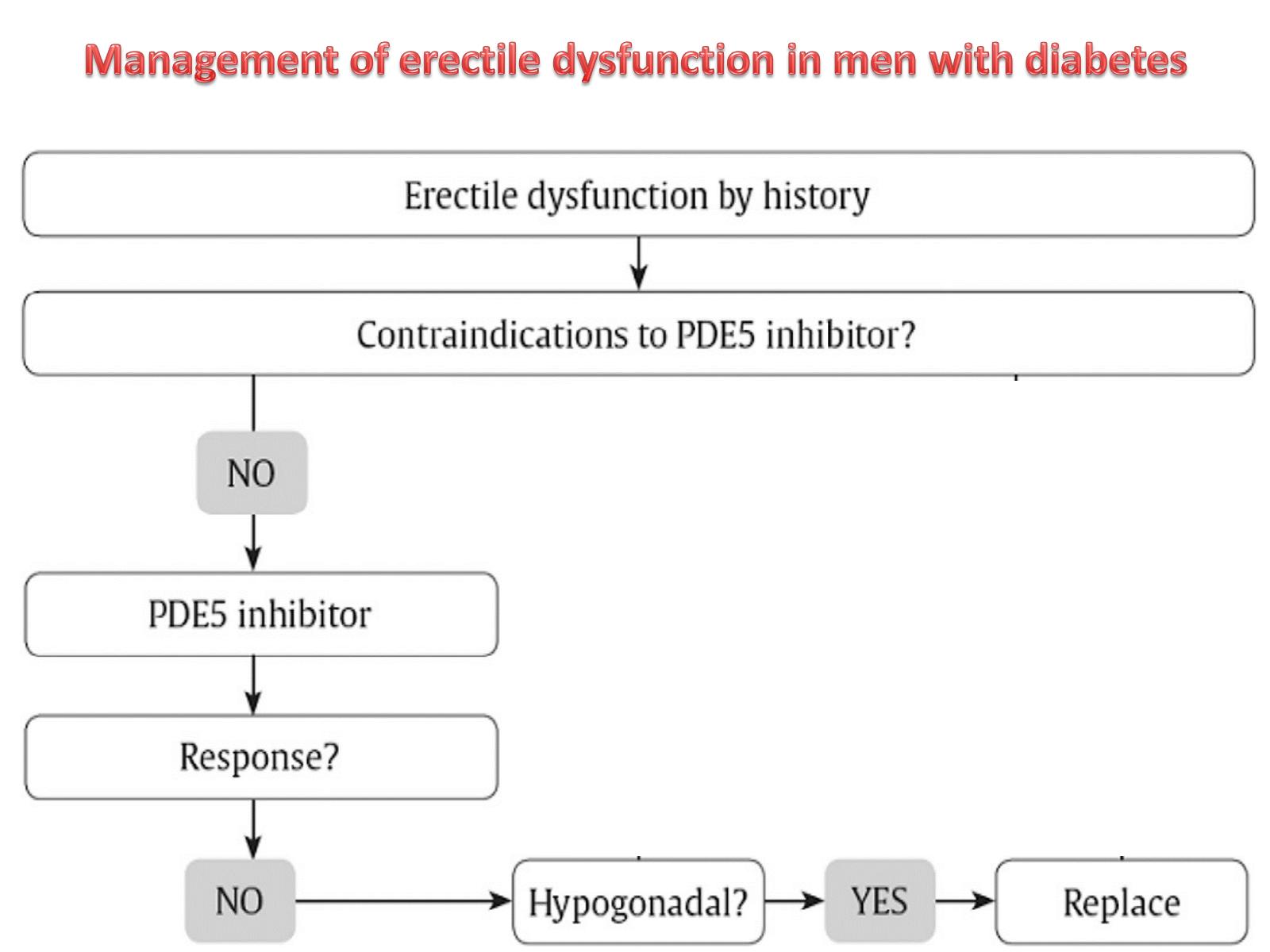 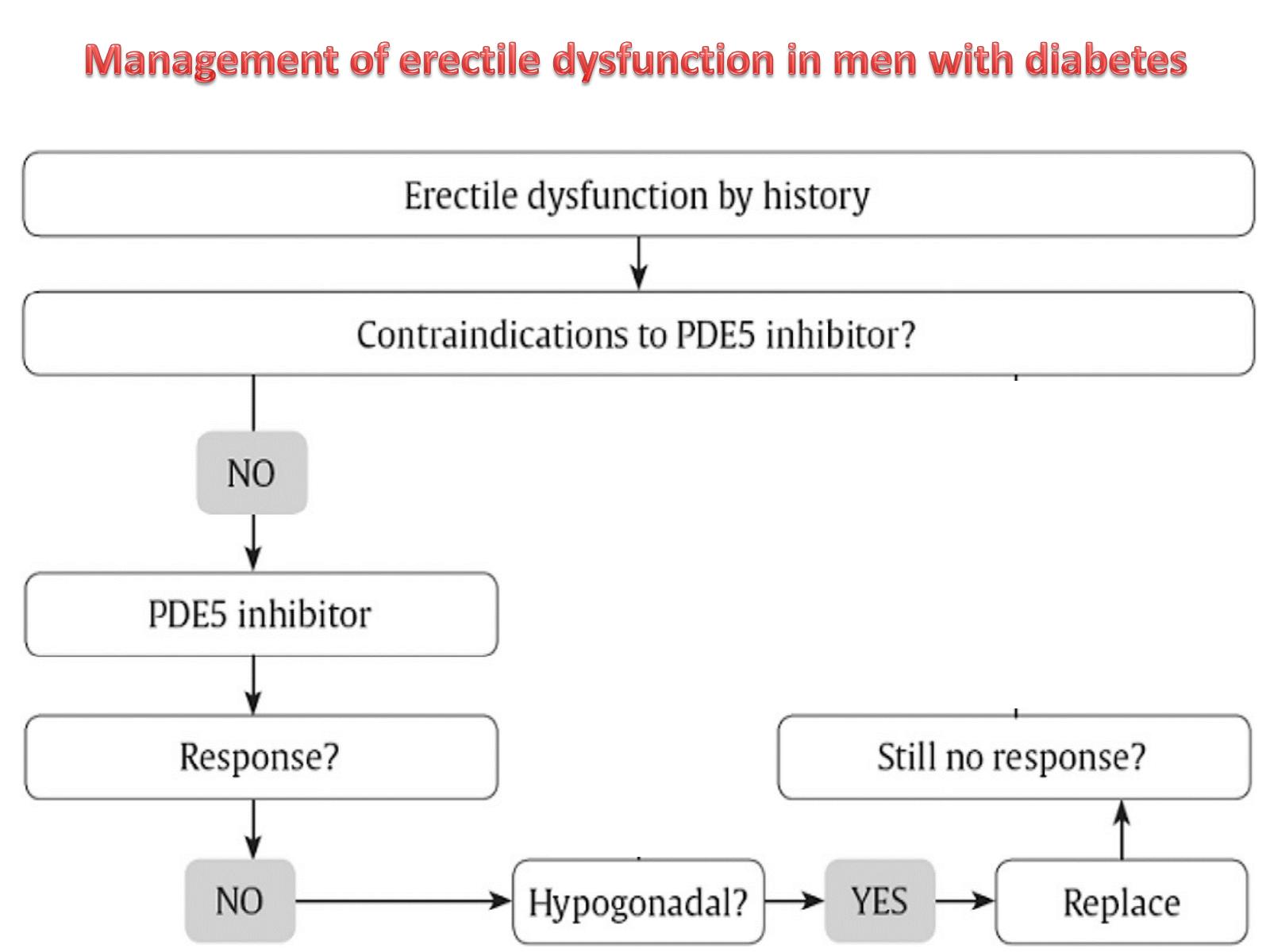 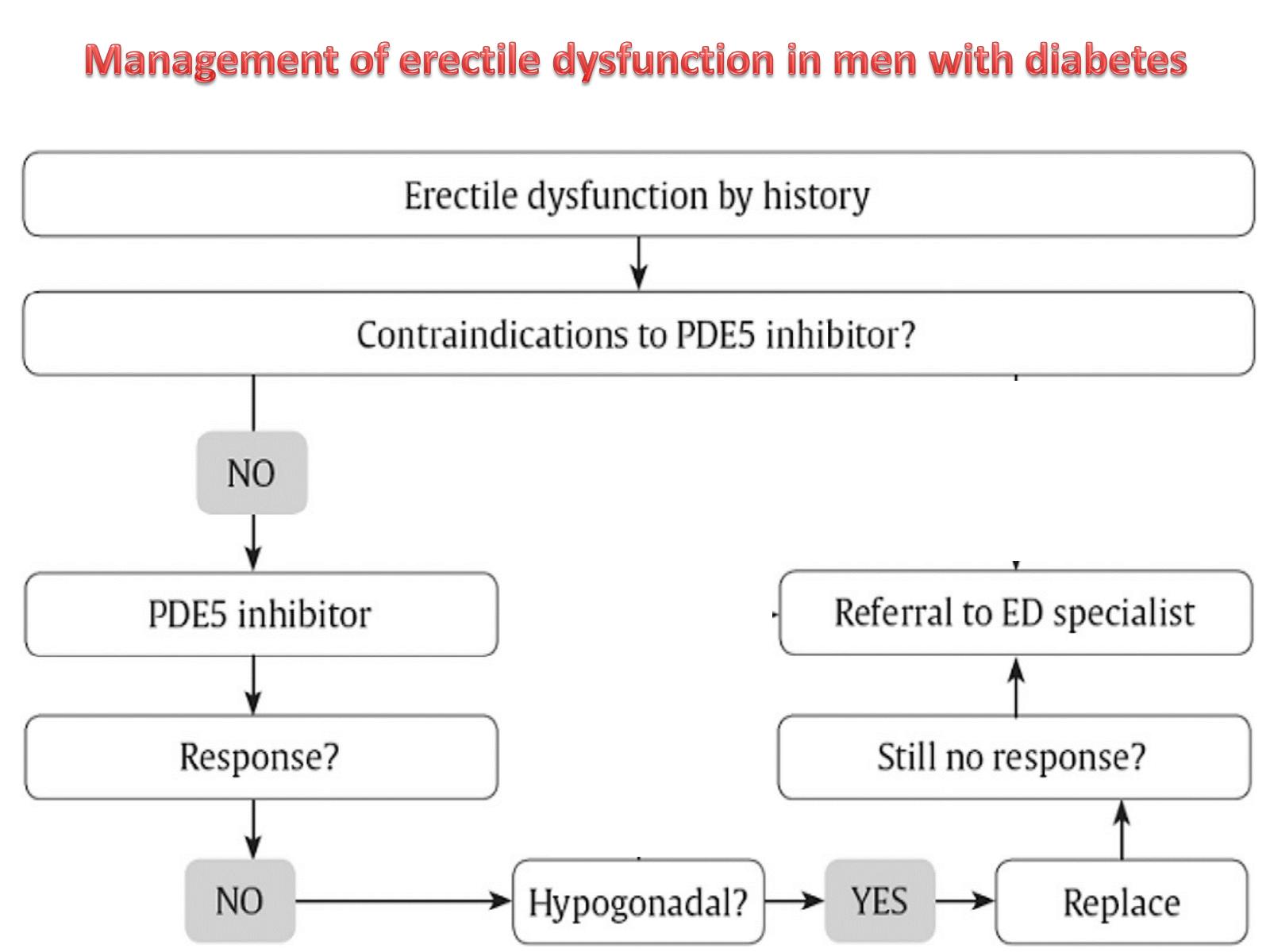 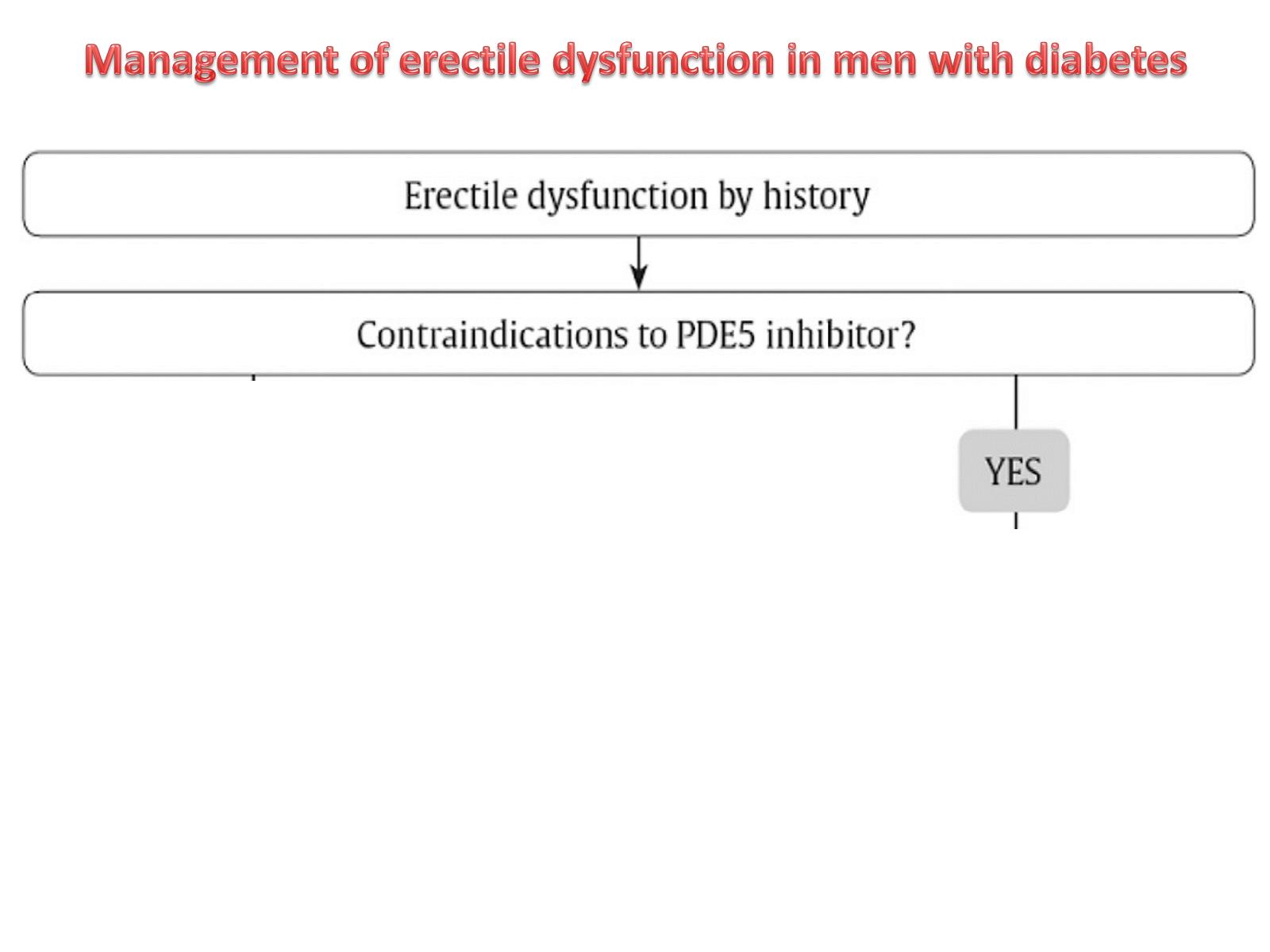 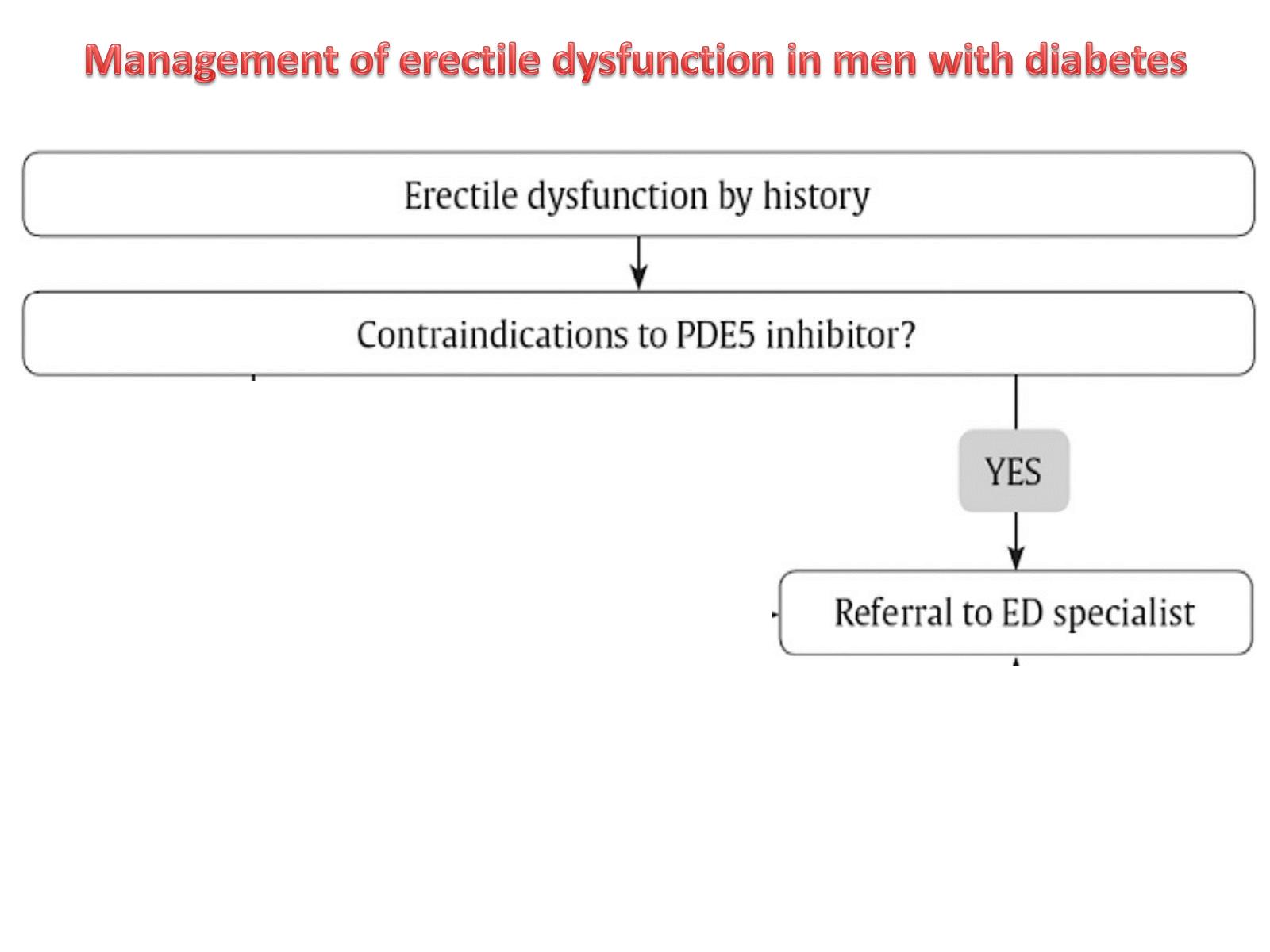 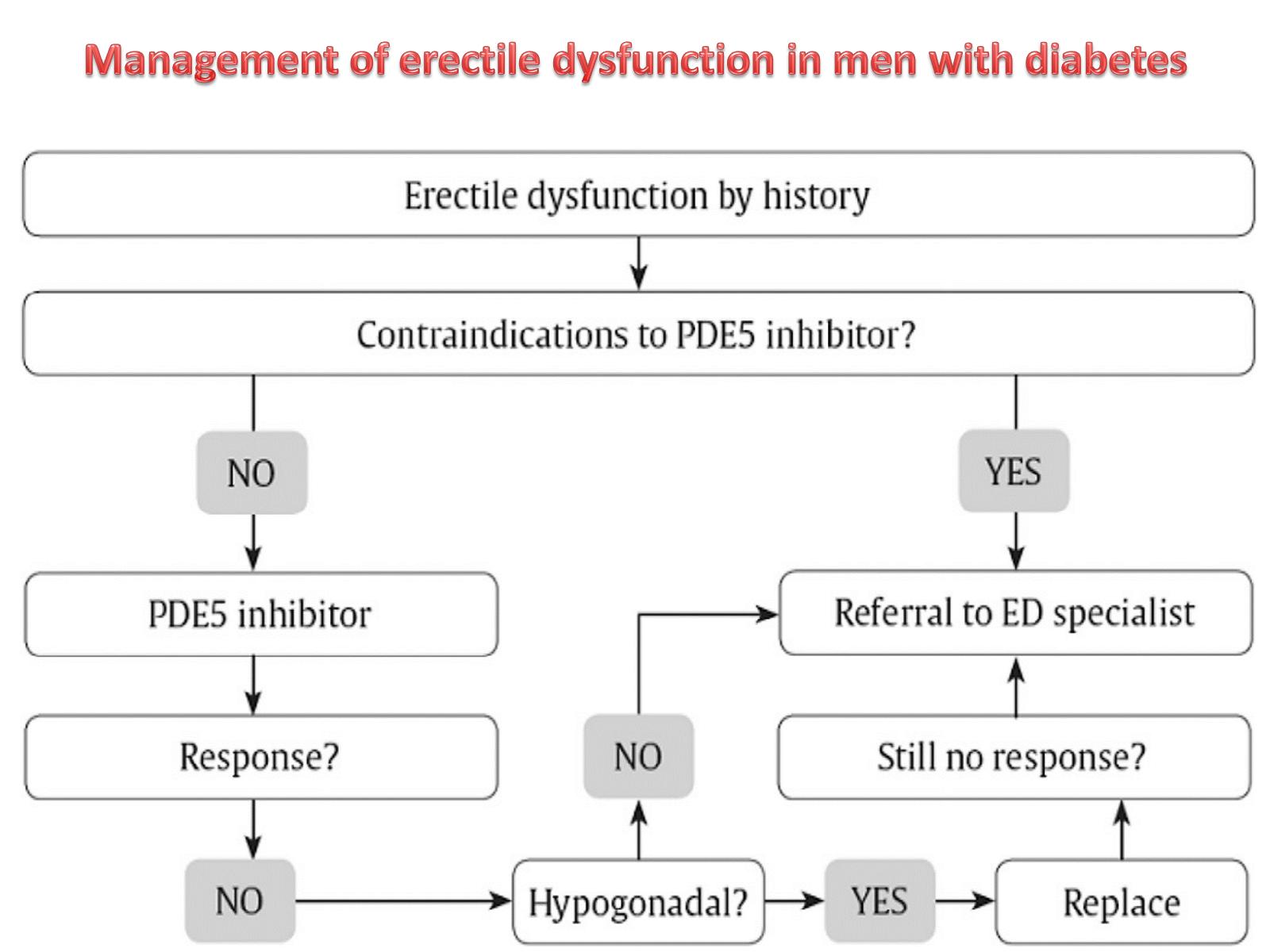 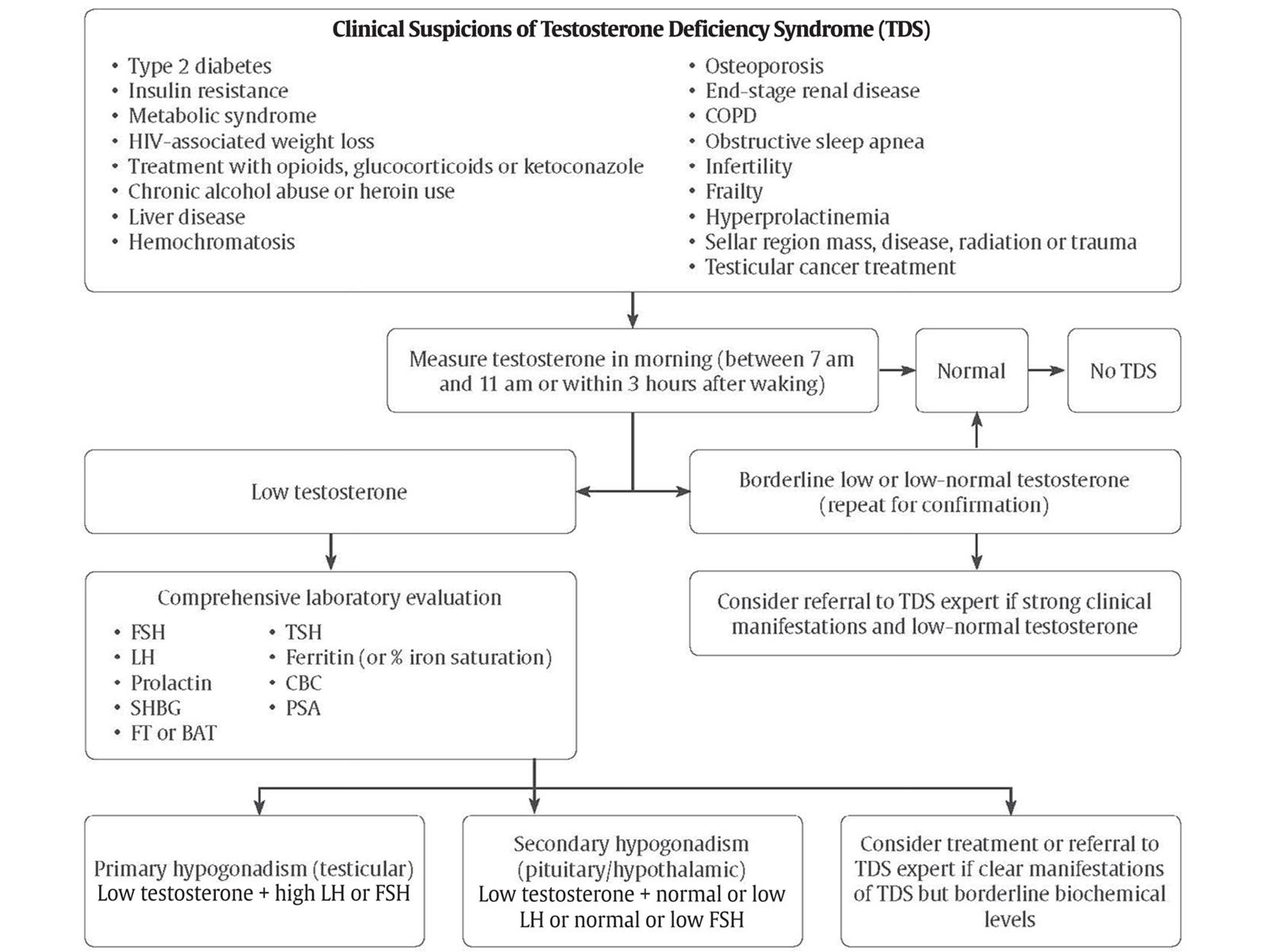 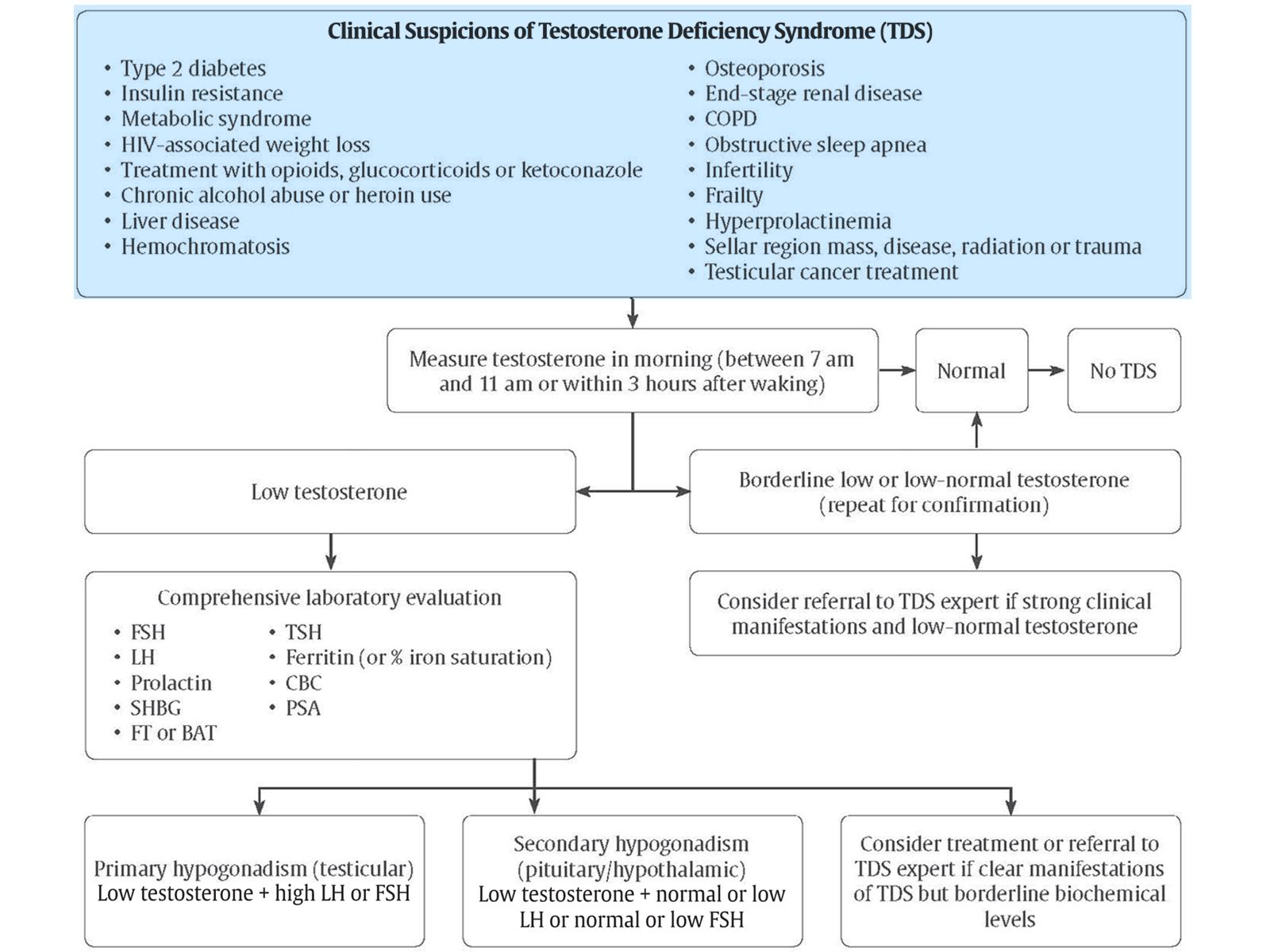 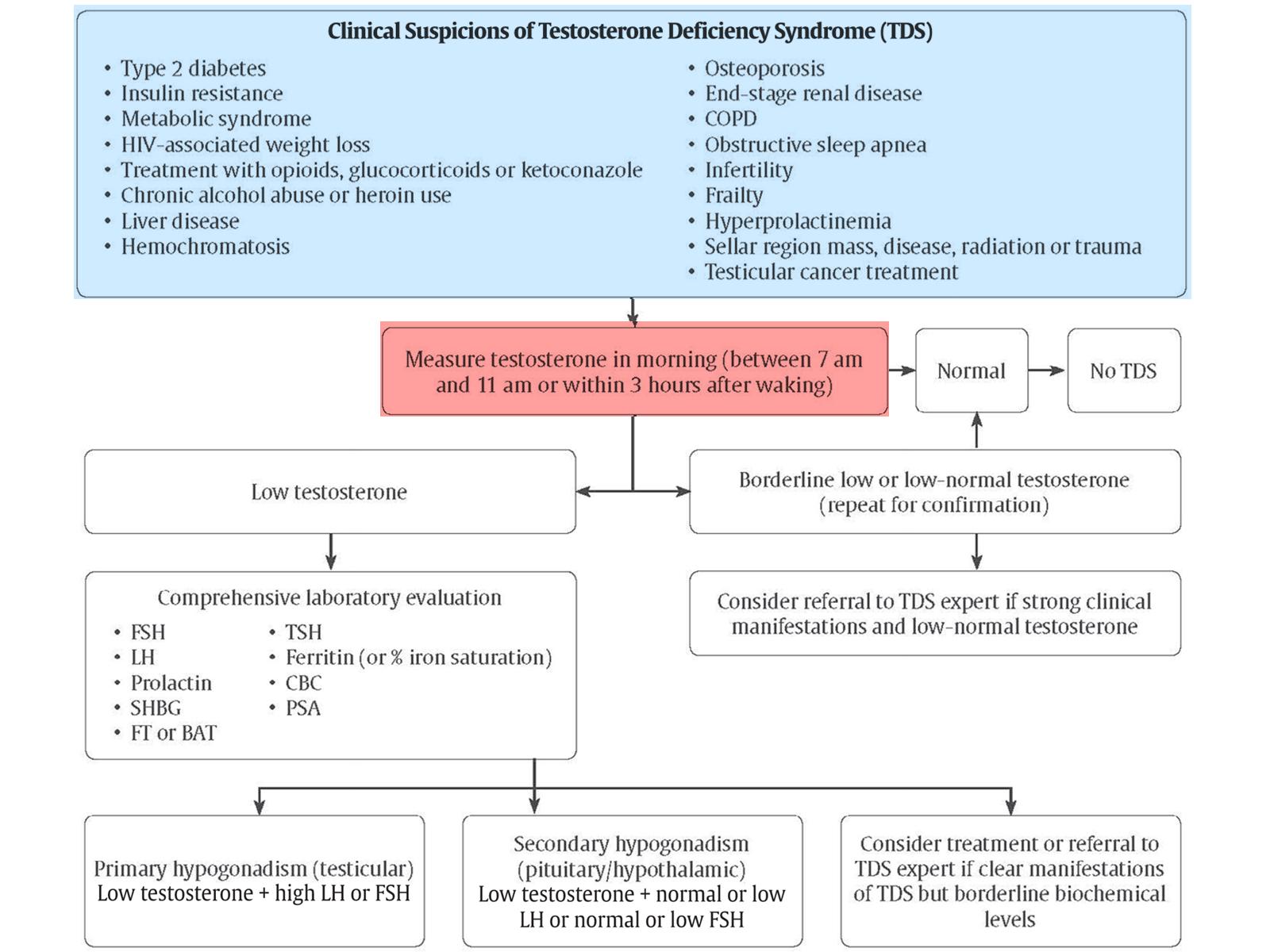 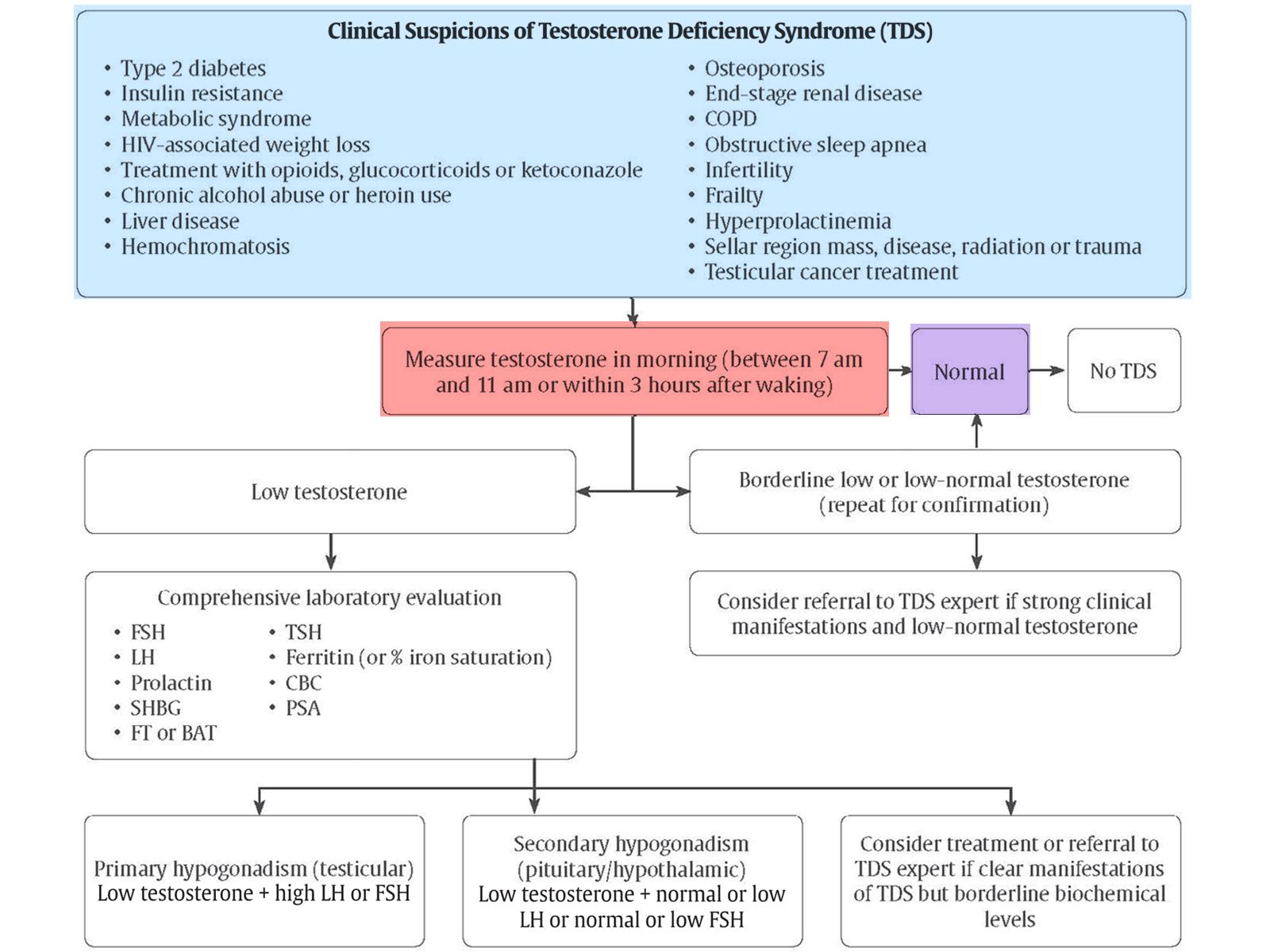 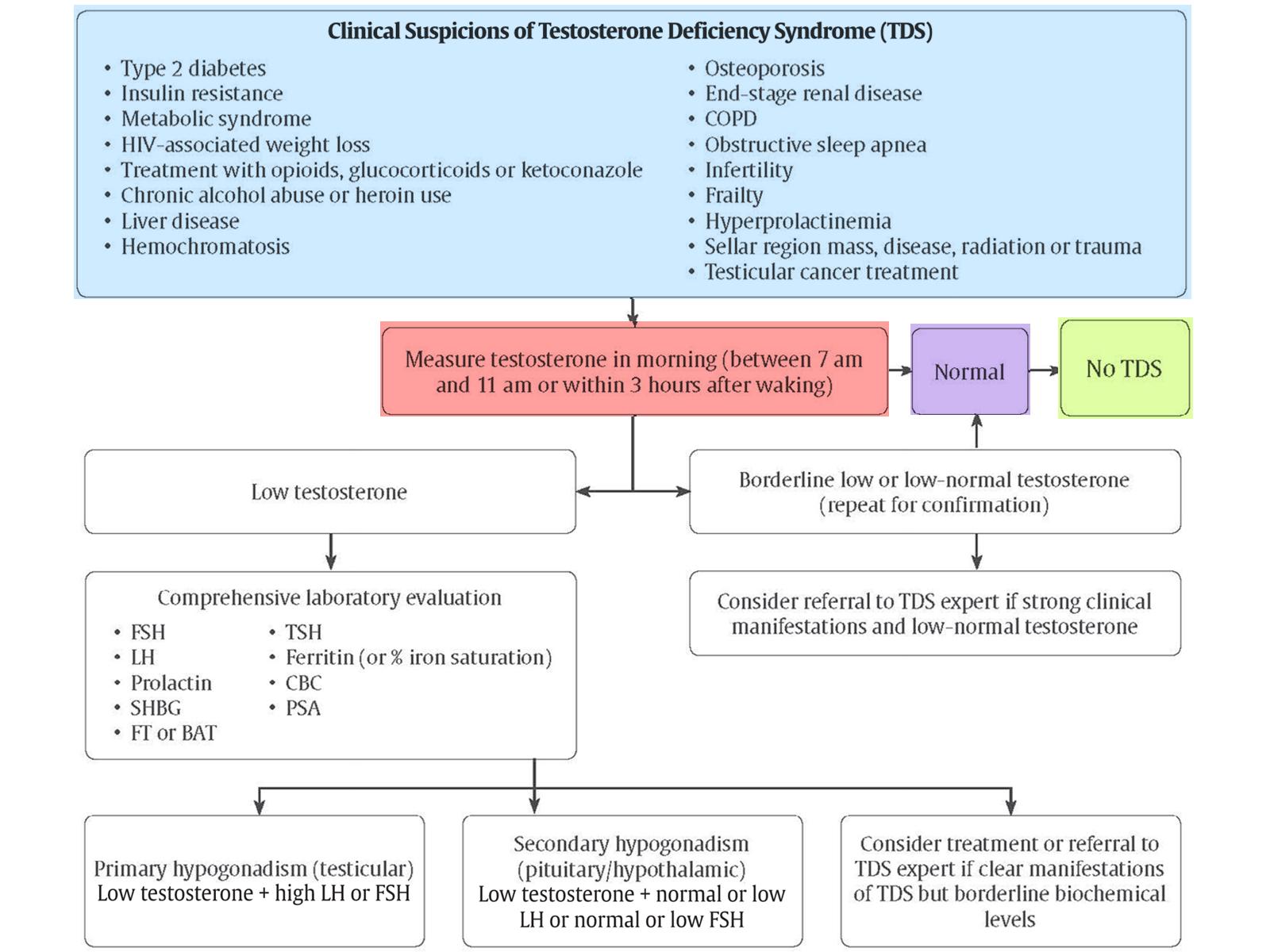 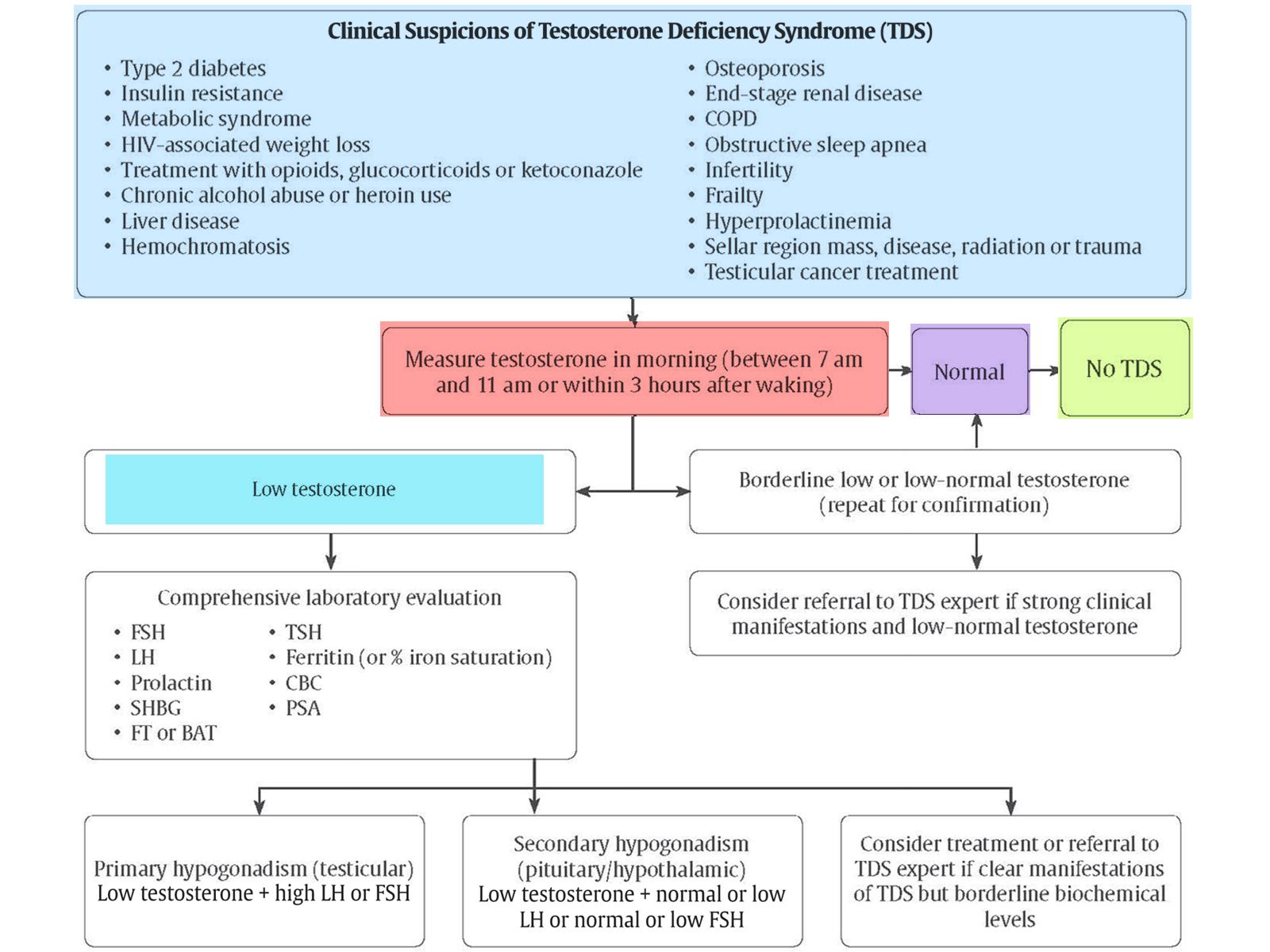 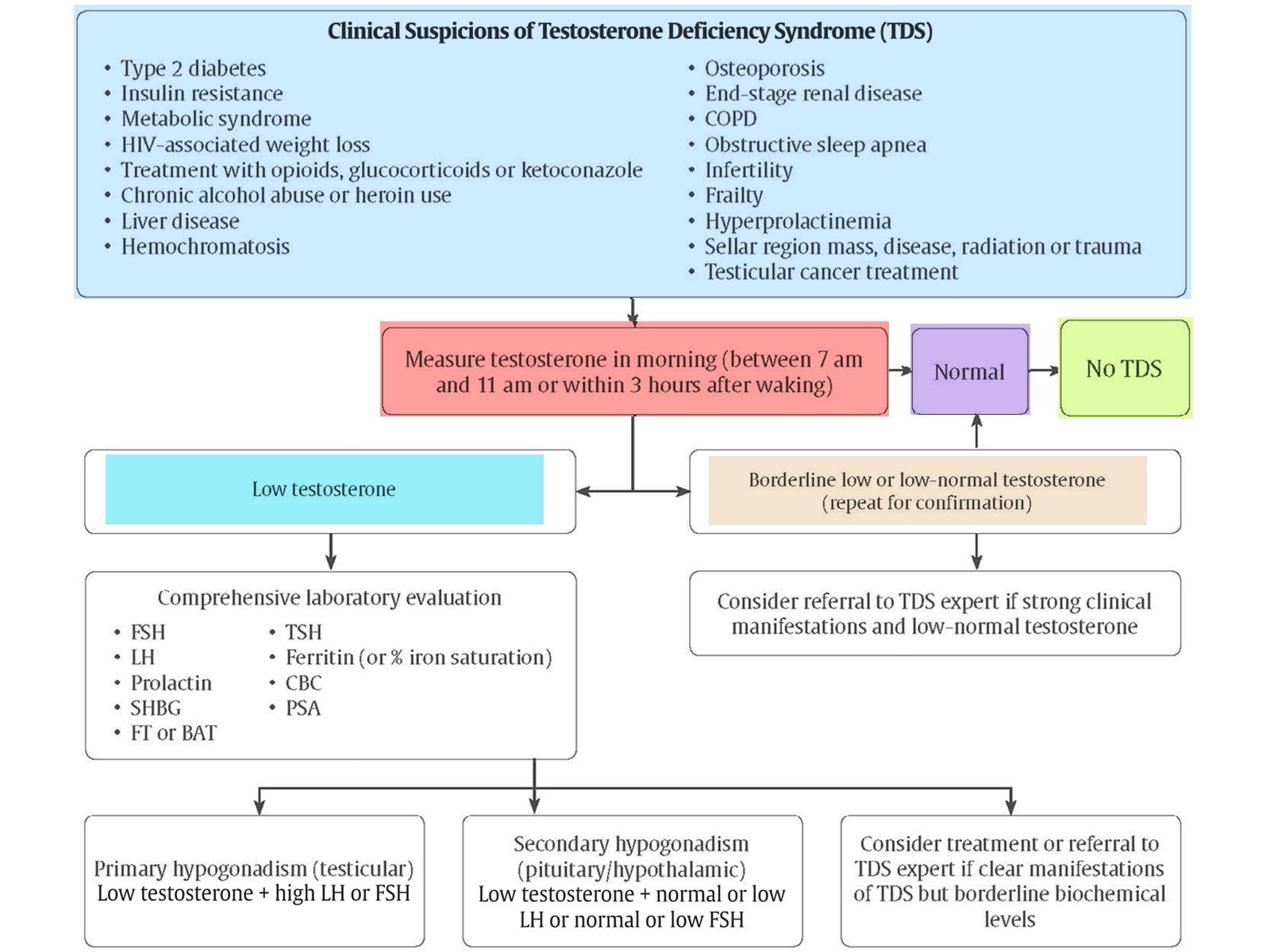 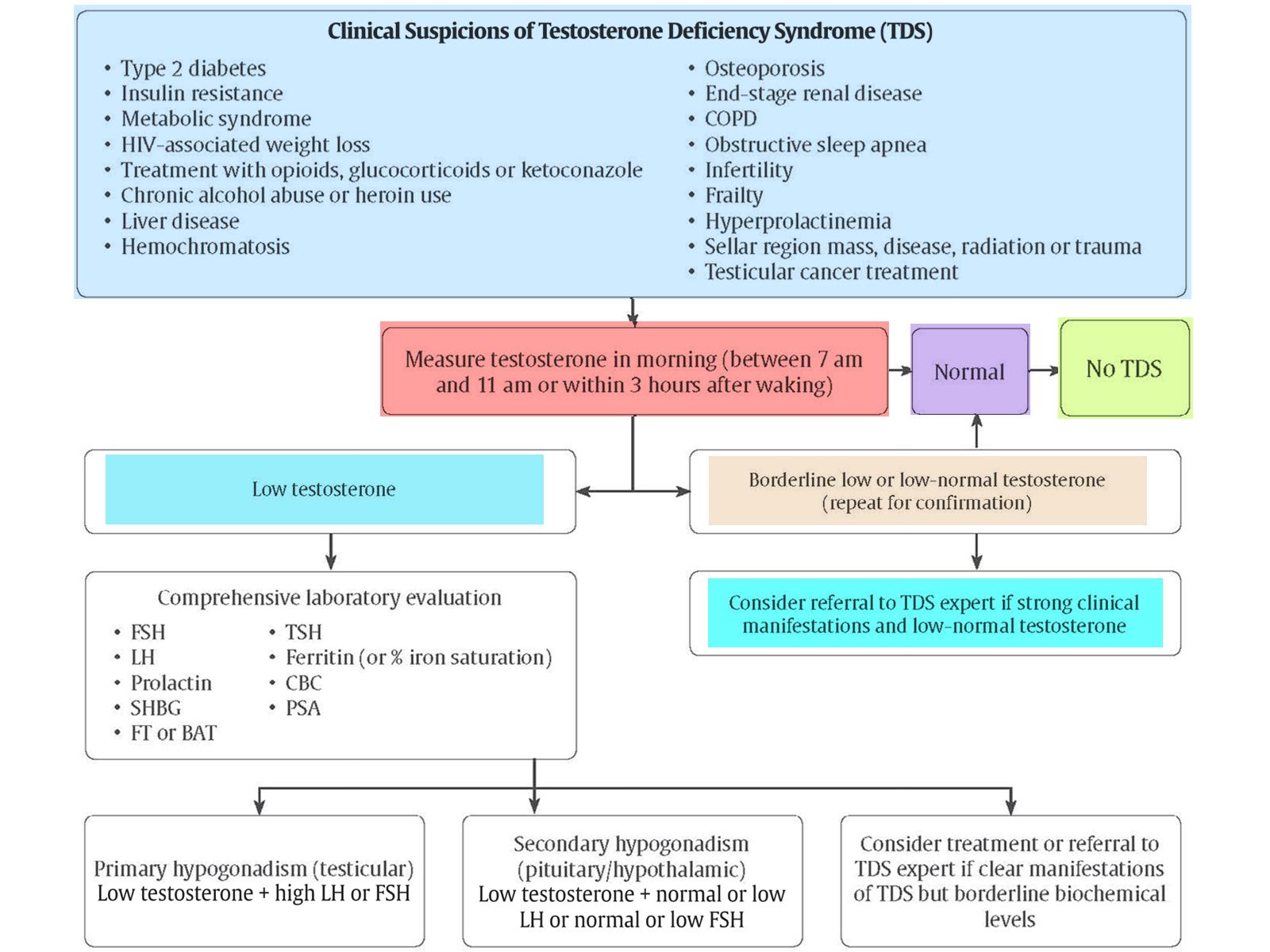 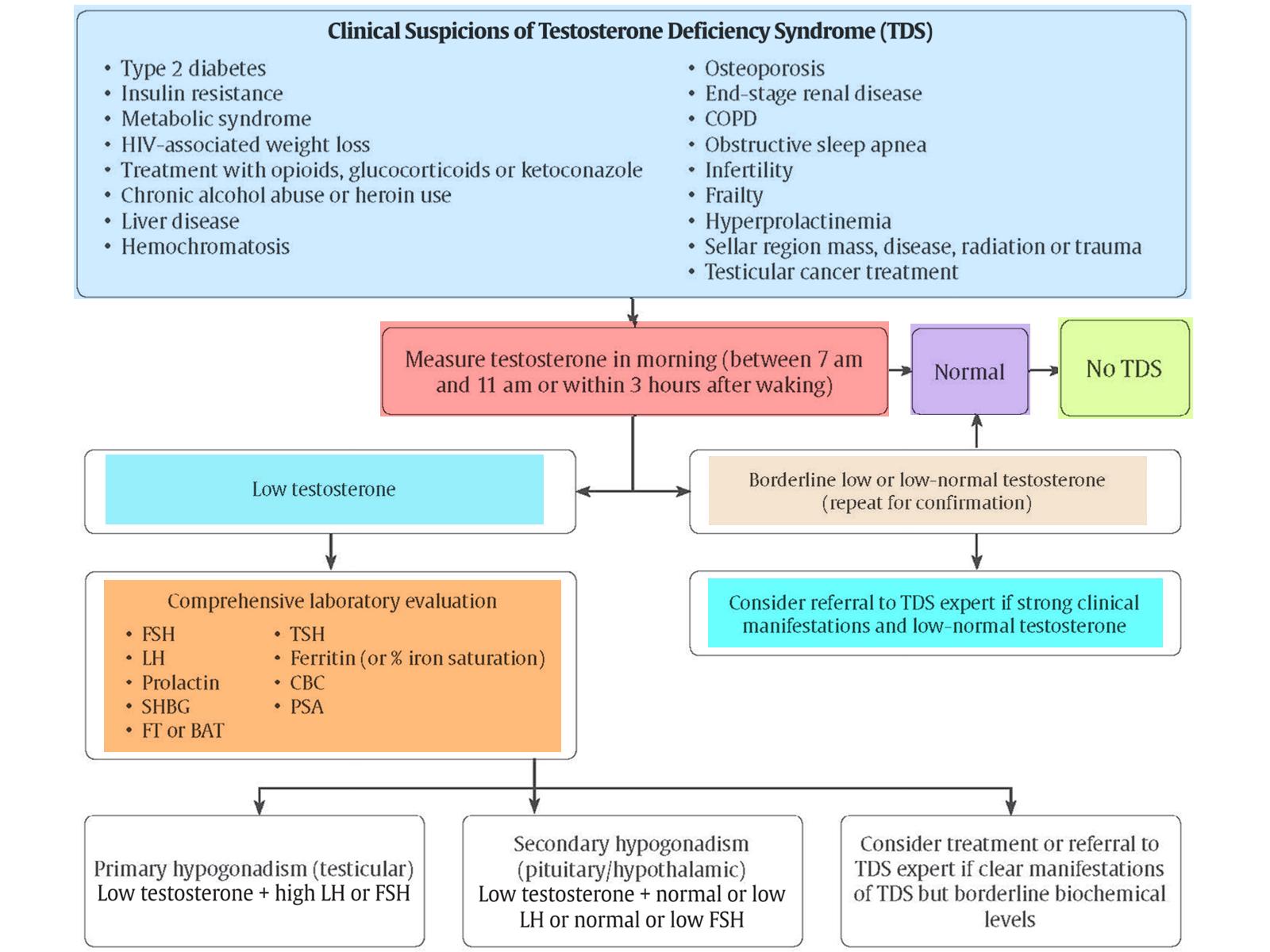 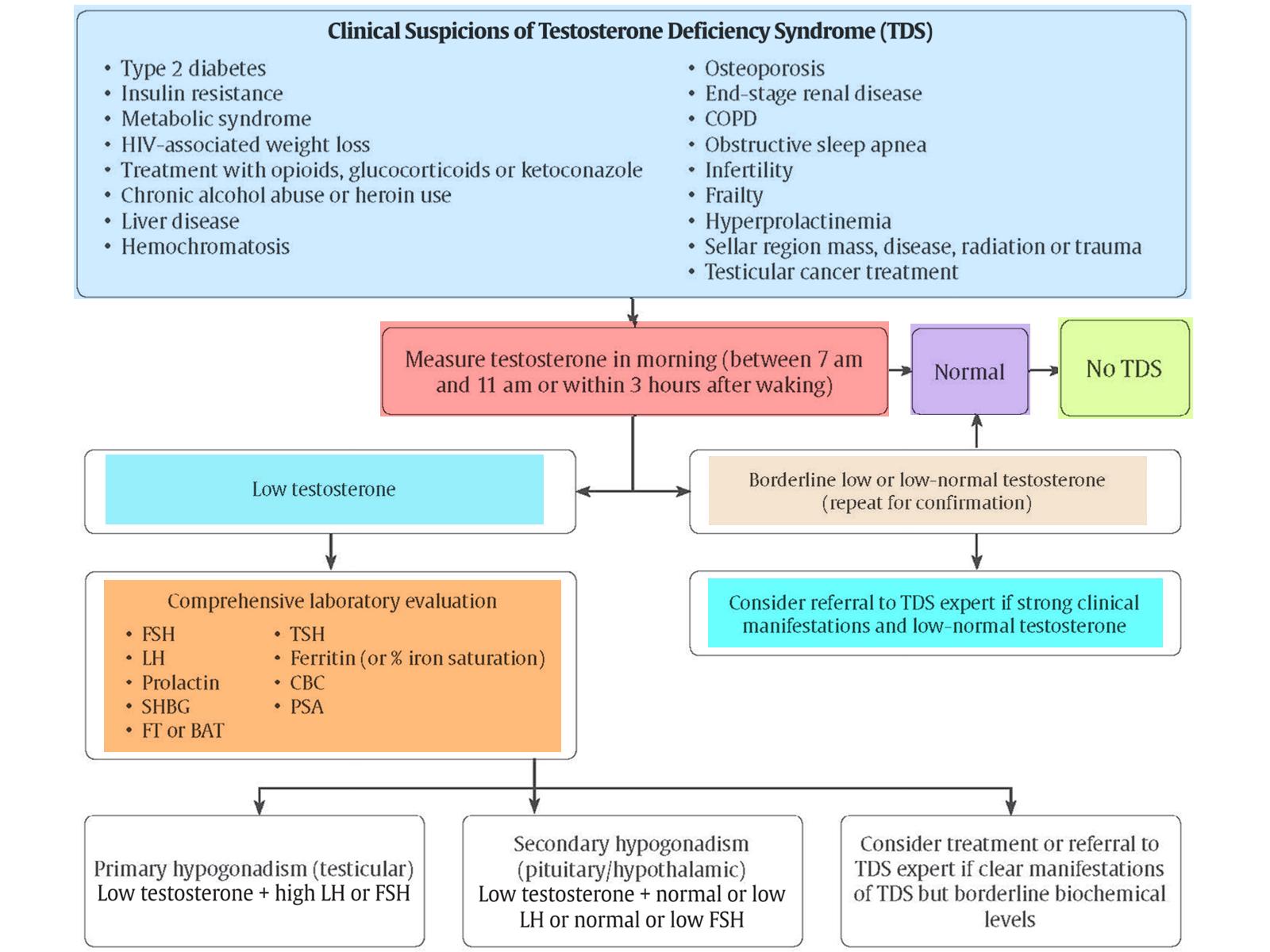 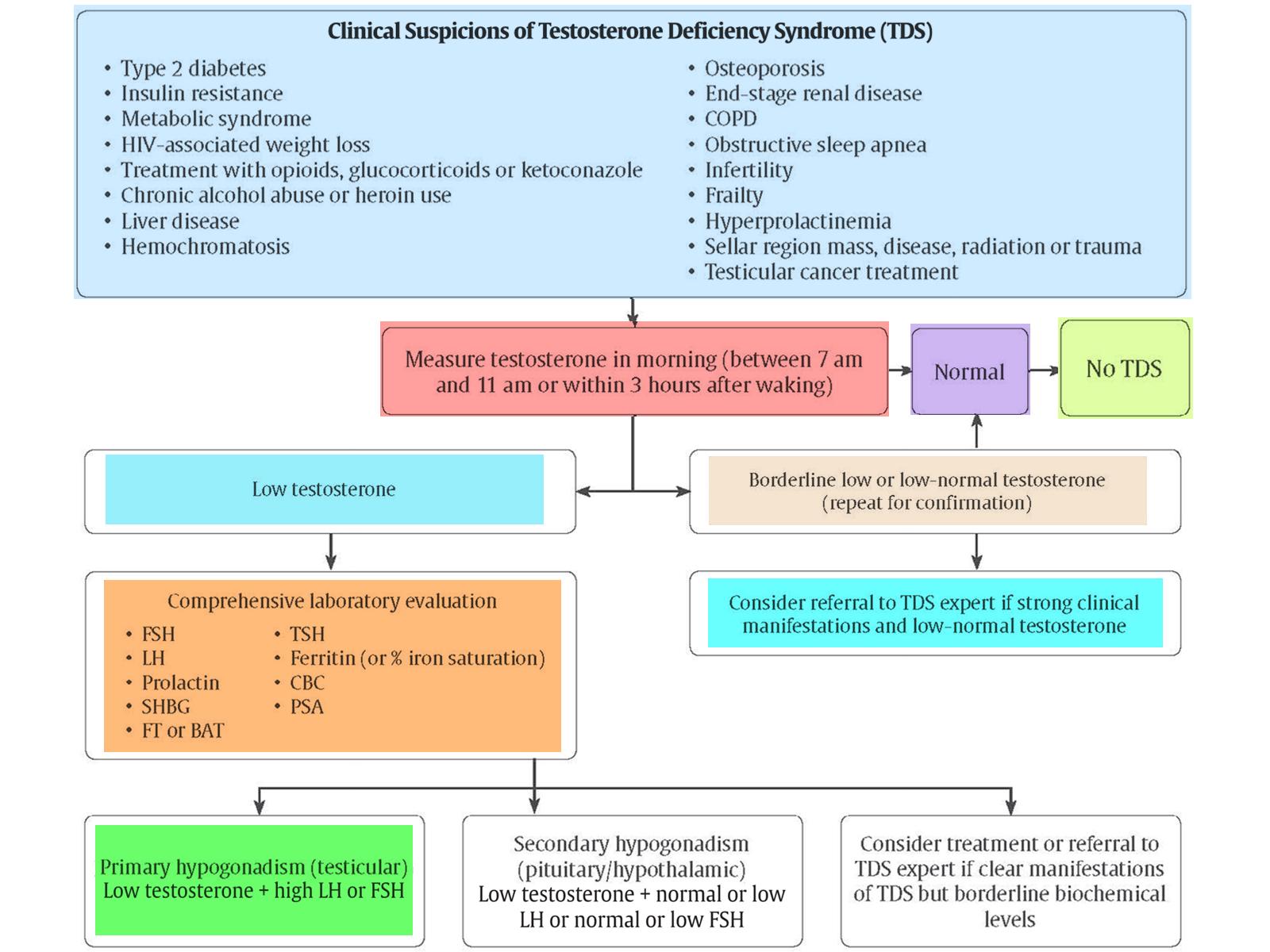 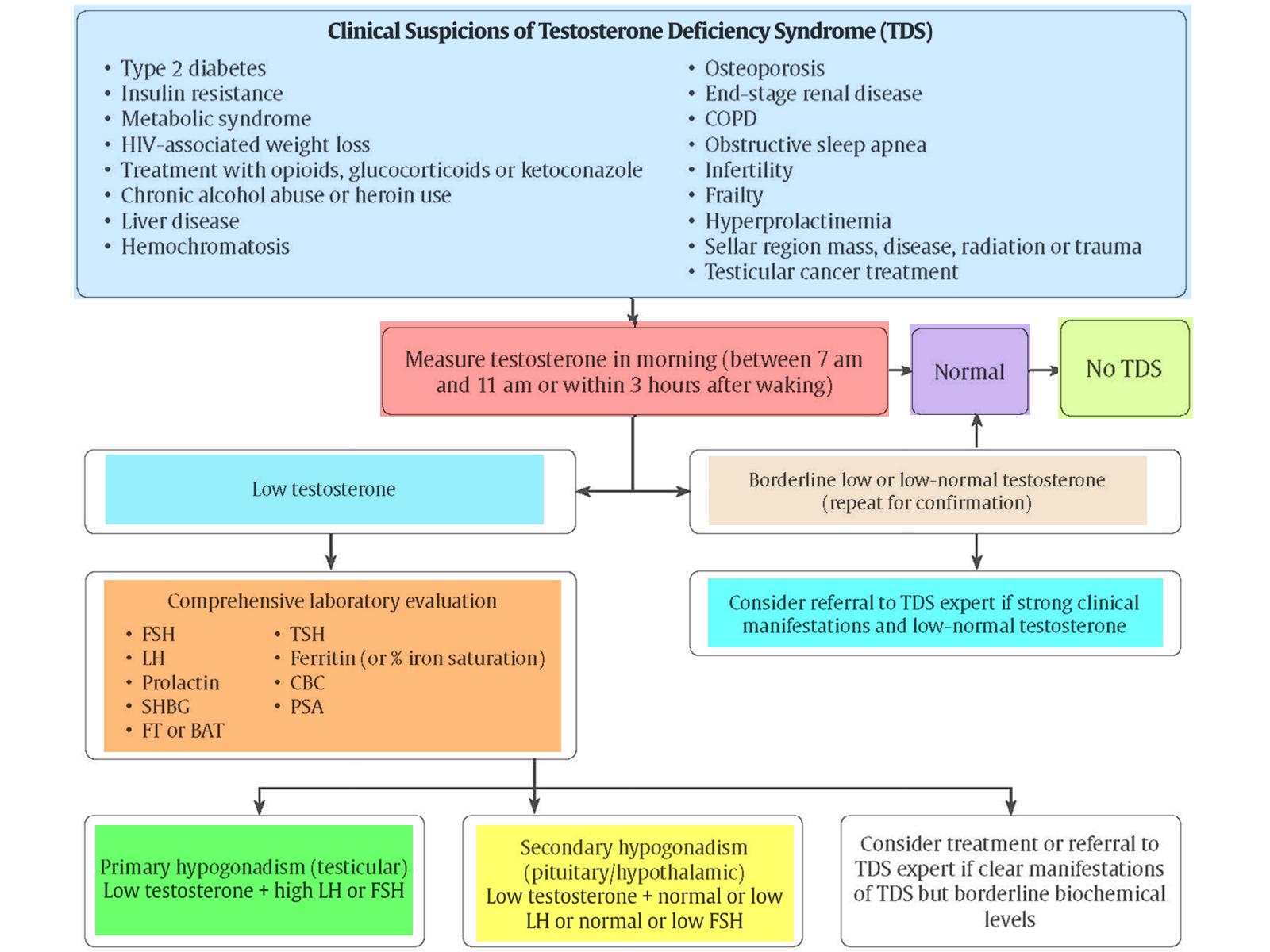 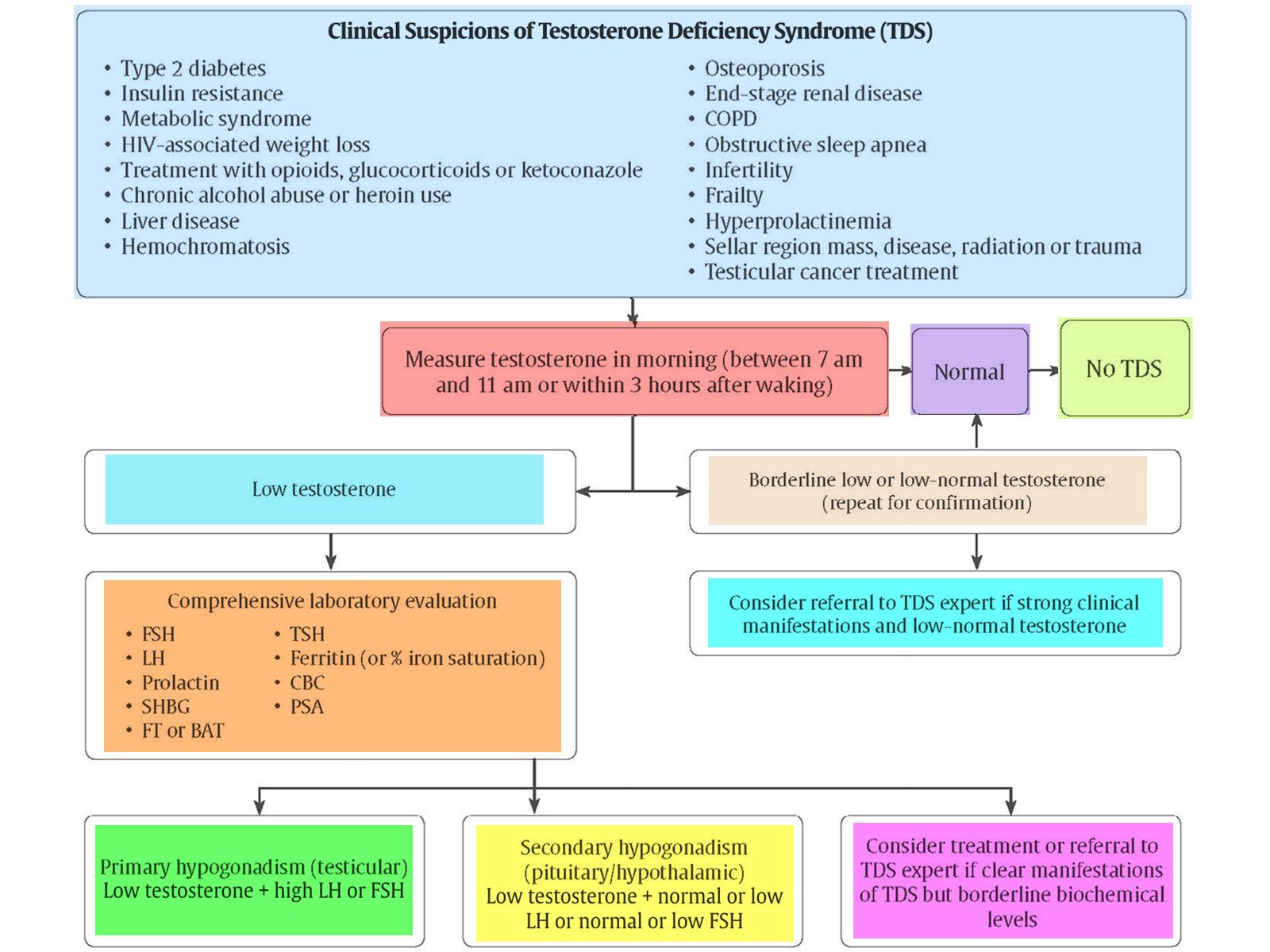 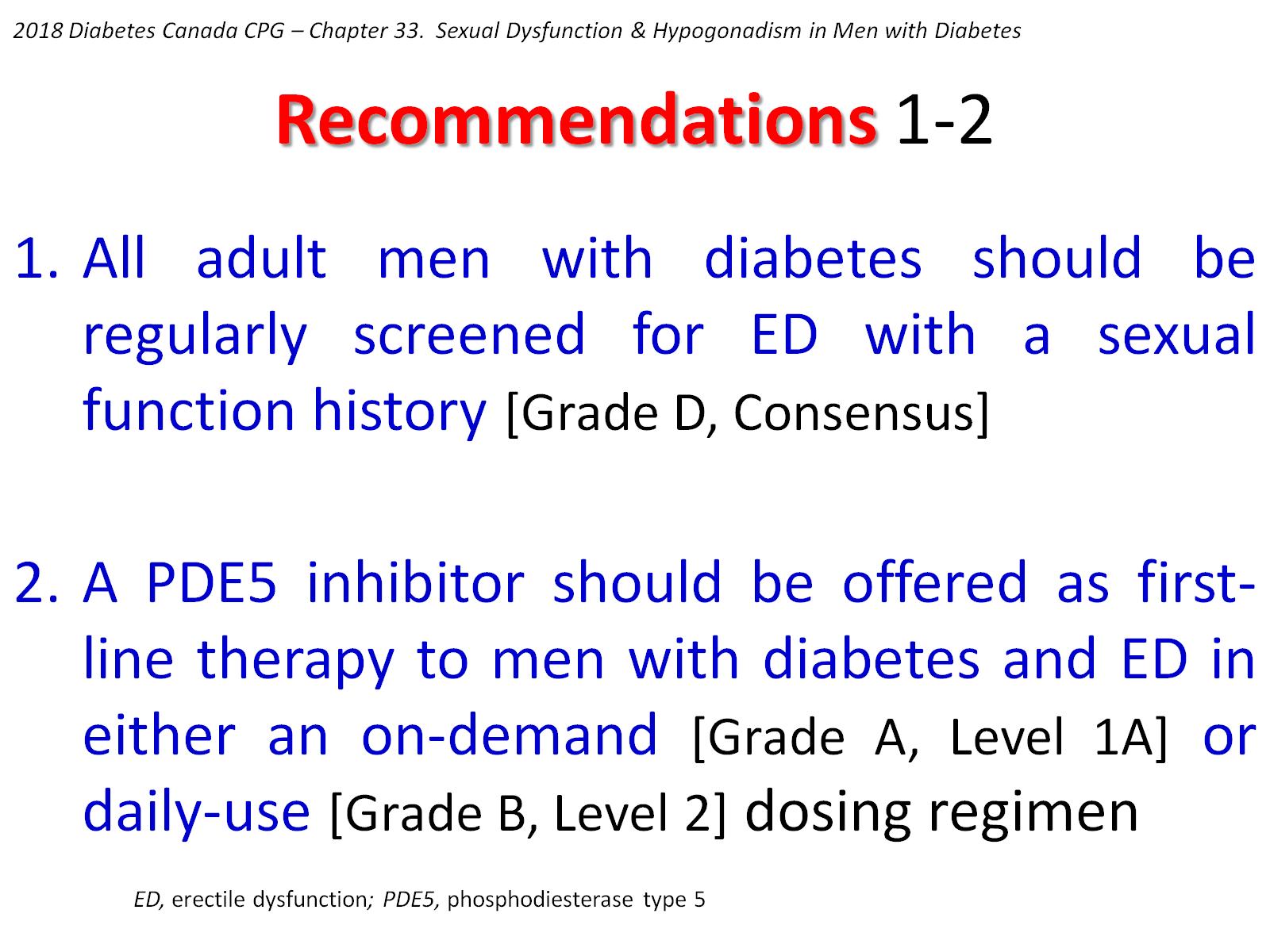 Recommendations 1-2
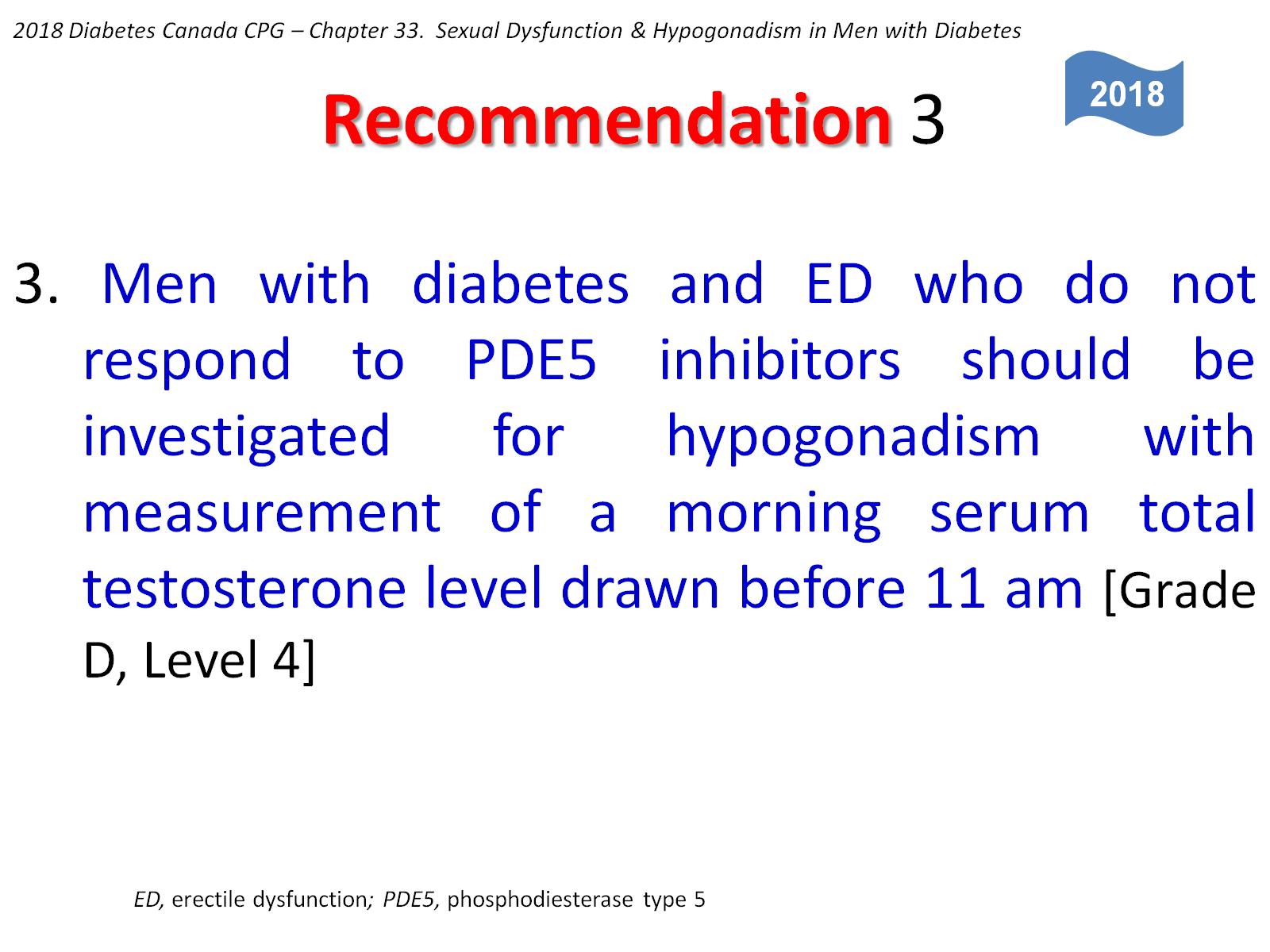 Recommendation 3
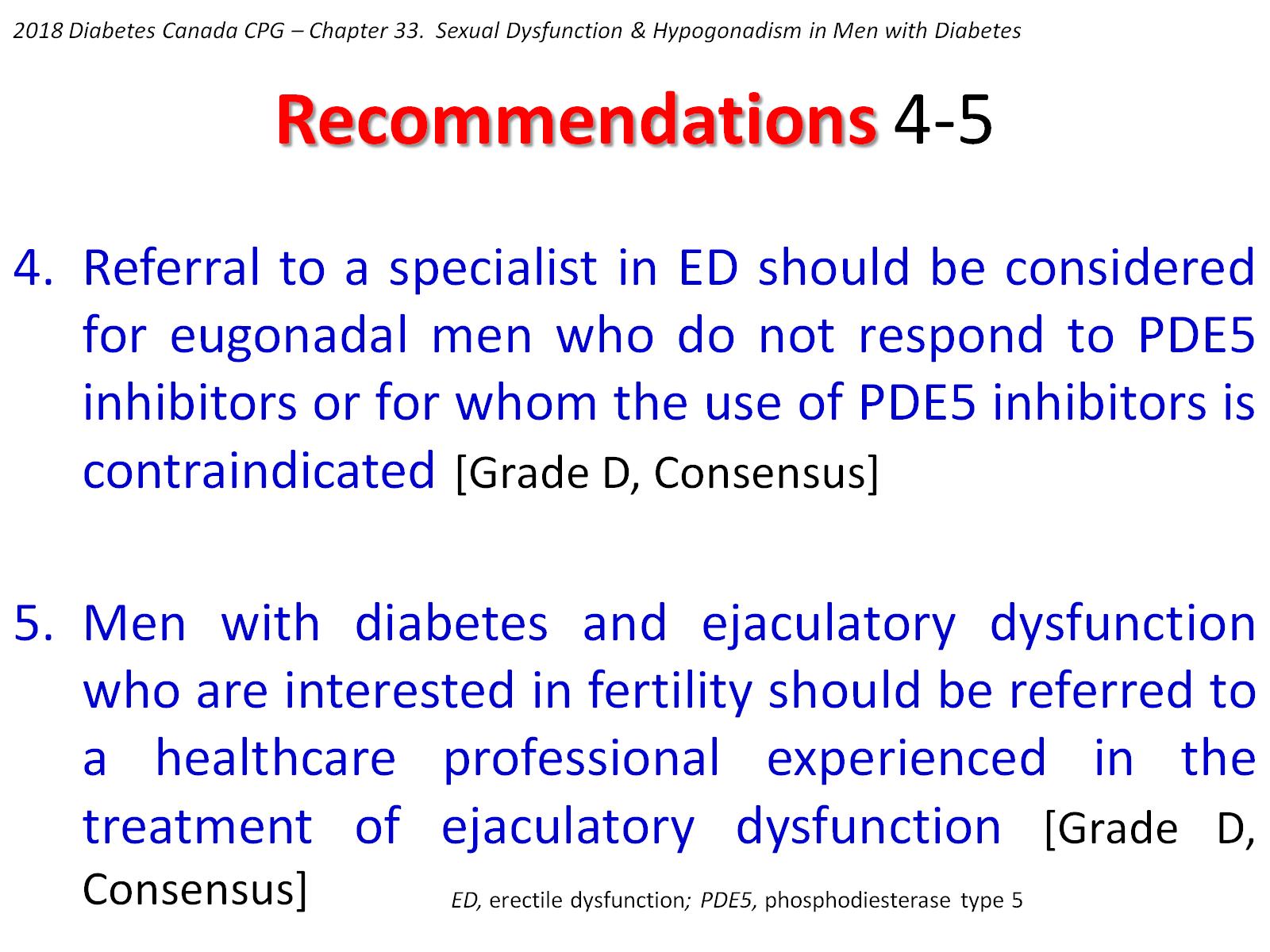 Recommendations 4-5
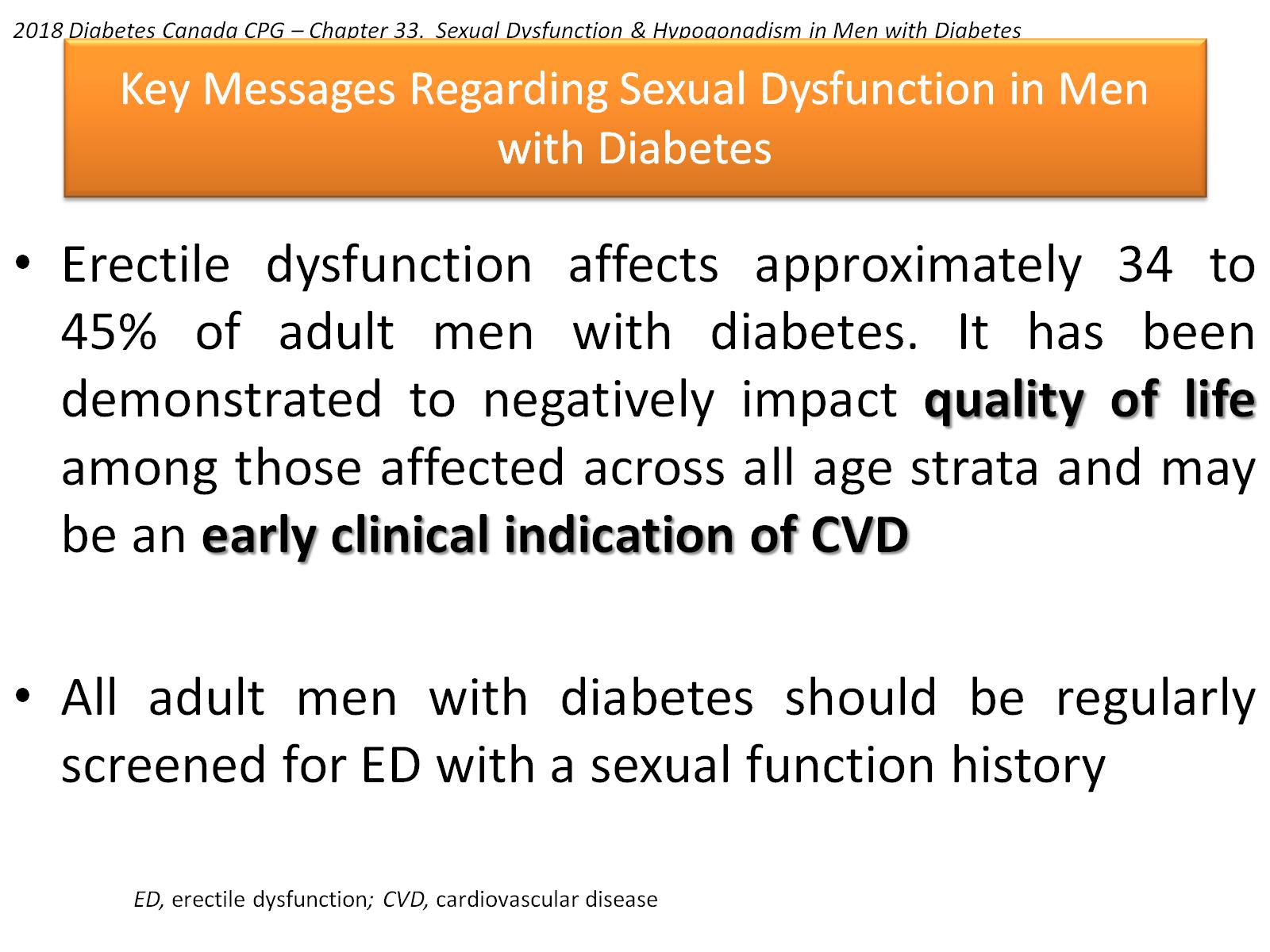 Key Messages Regarding Sexual Dysfunction in Men with Diabetes
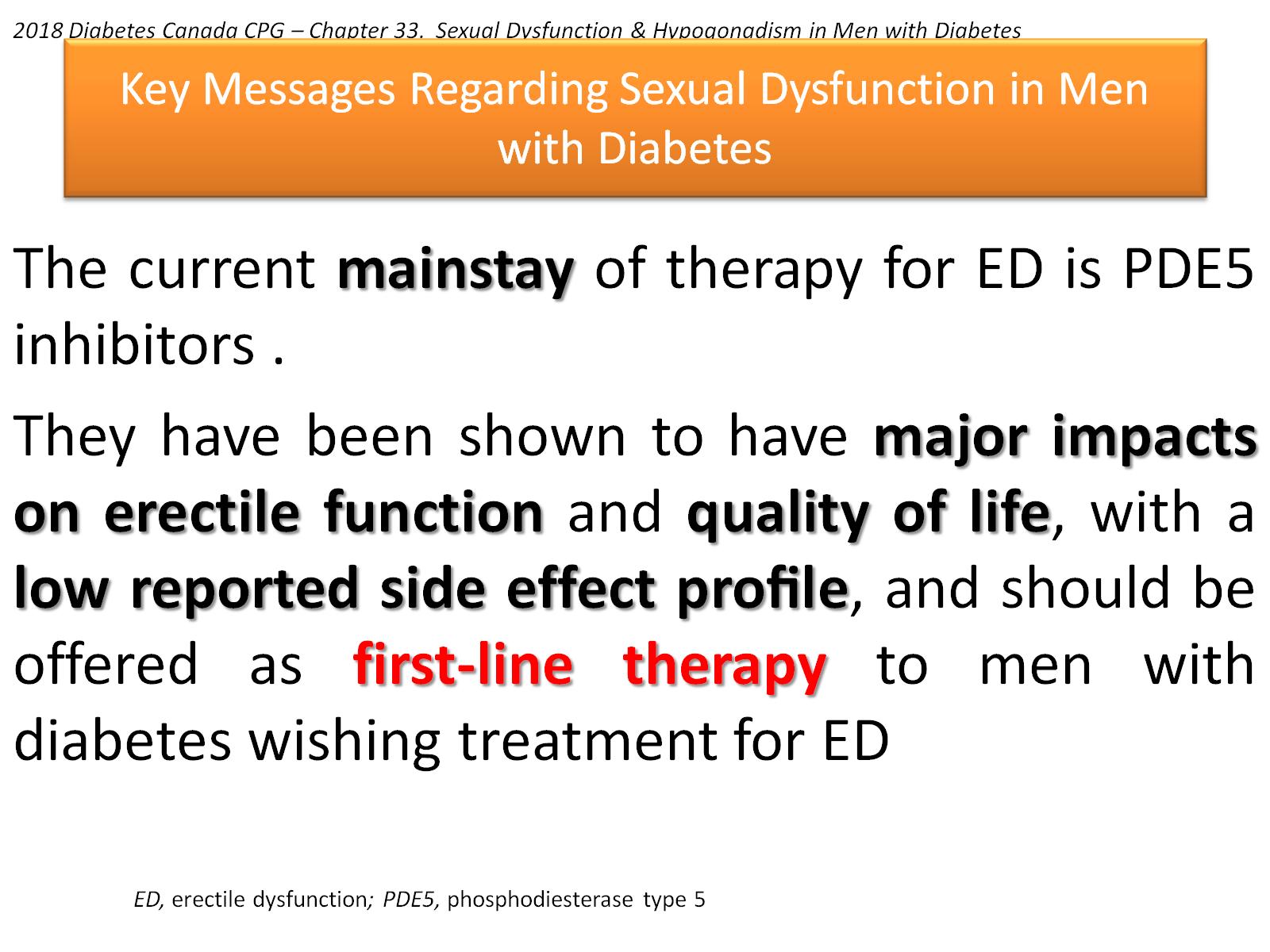 Key Messages Regarding Sexual Dysfunction in Men with Diabetes
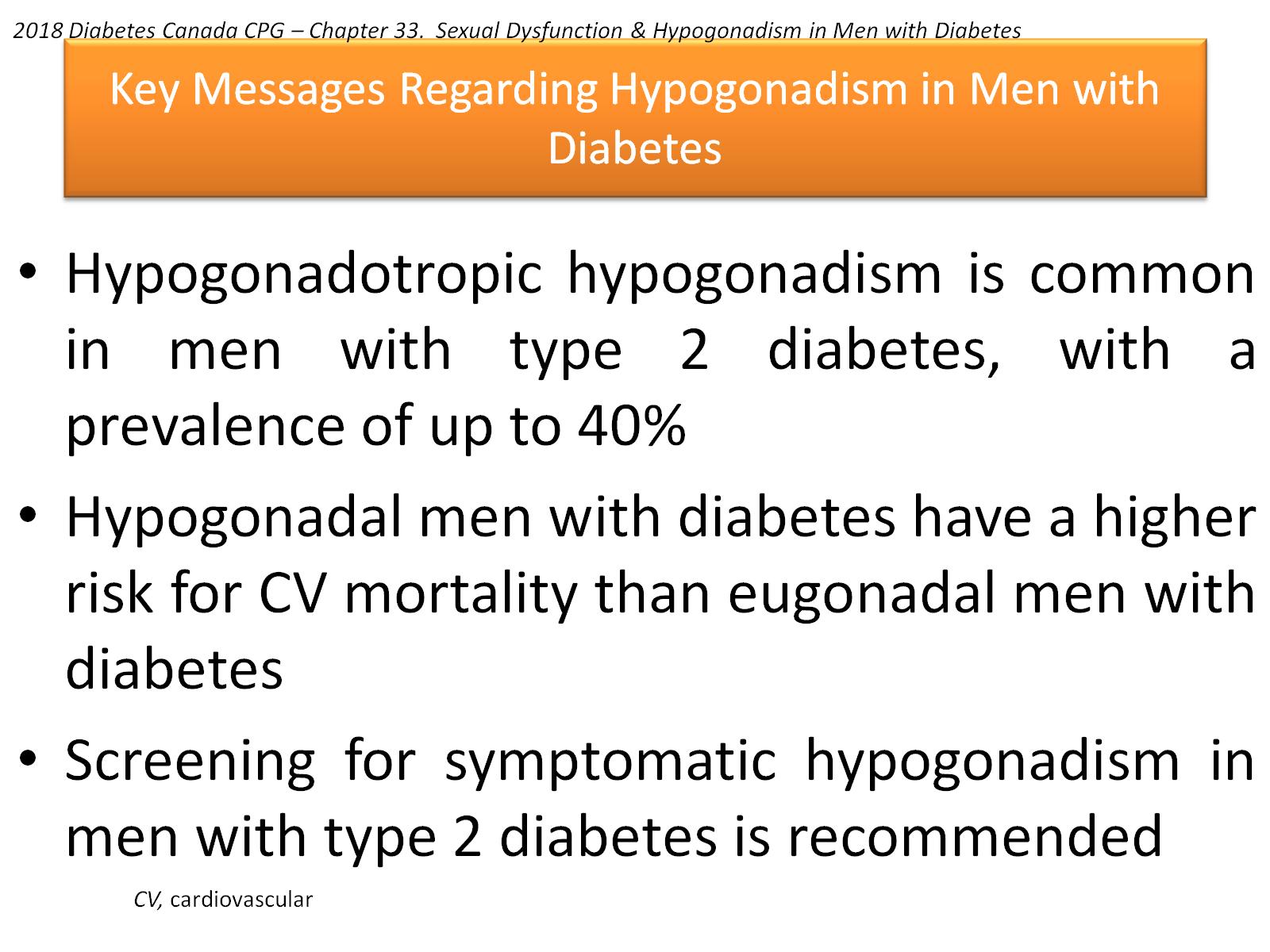 Key Messages Regarding Hypogonadism in Men with Diabetes
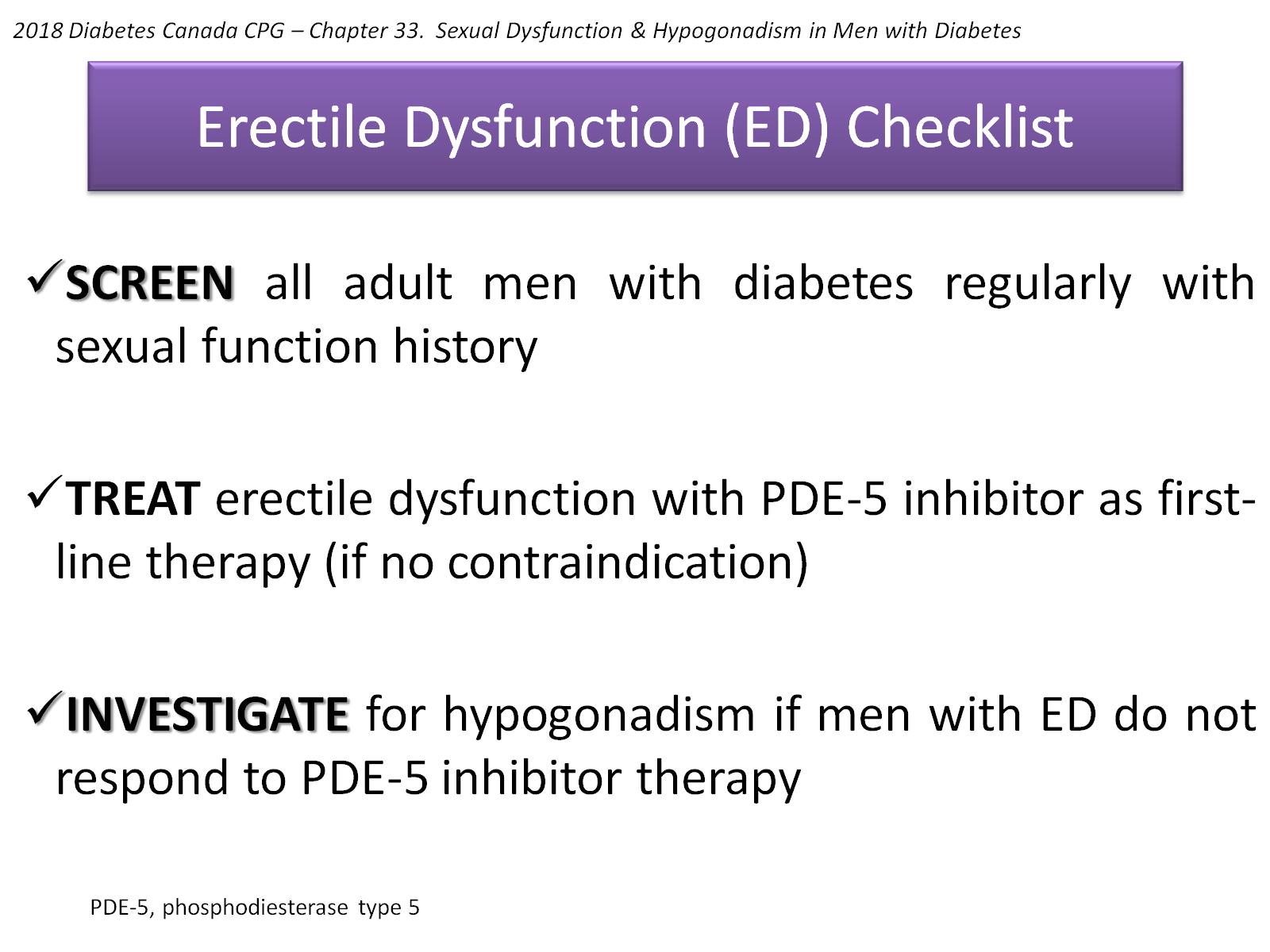 Erectile Dysfunction (ED) Checklist
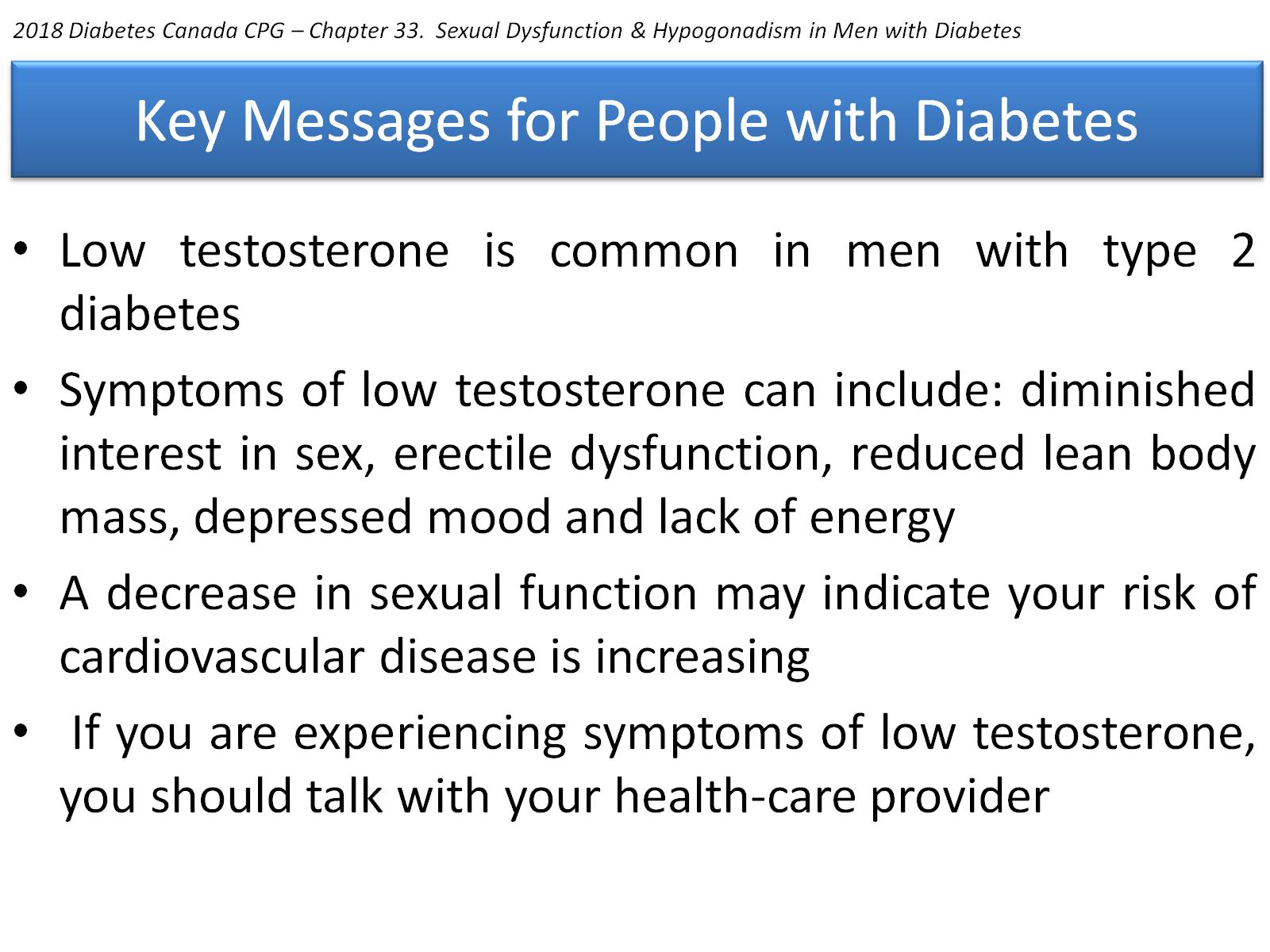 Key Messages for People with Diabetes
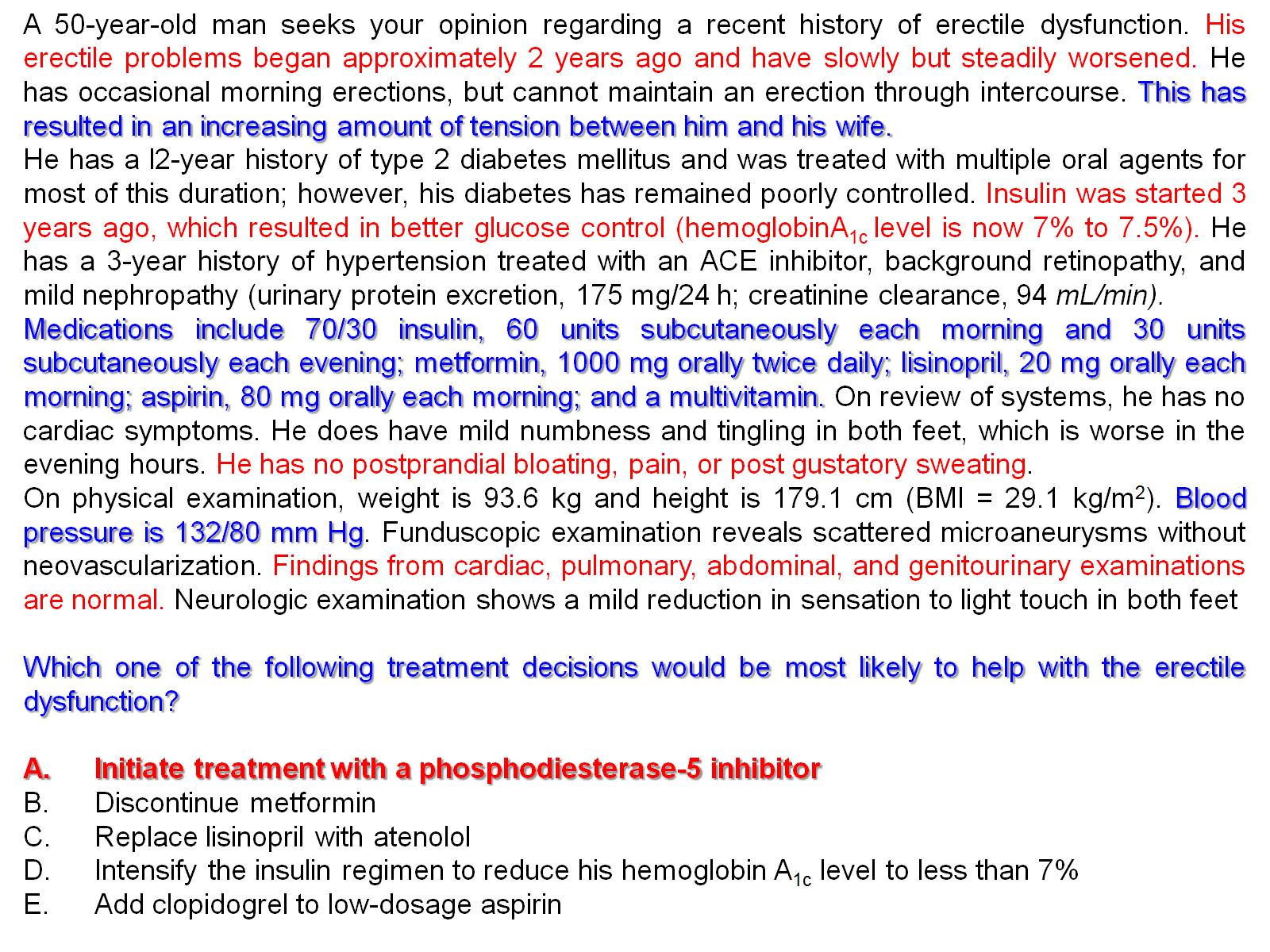